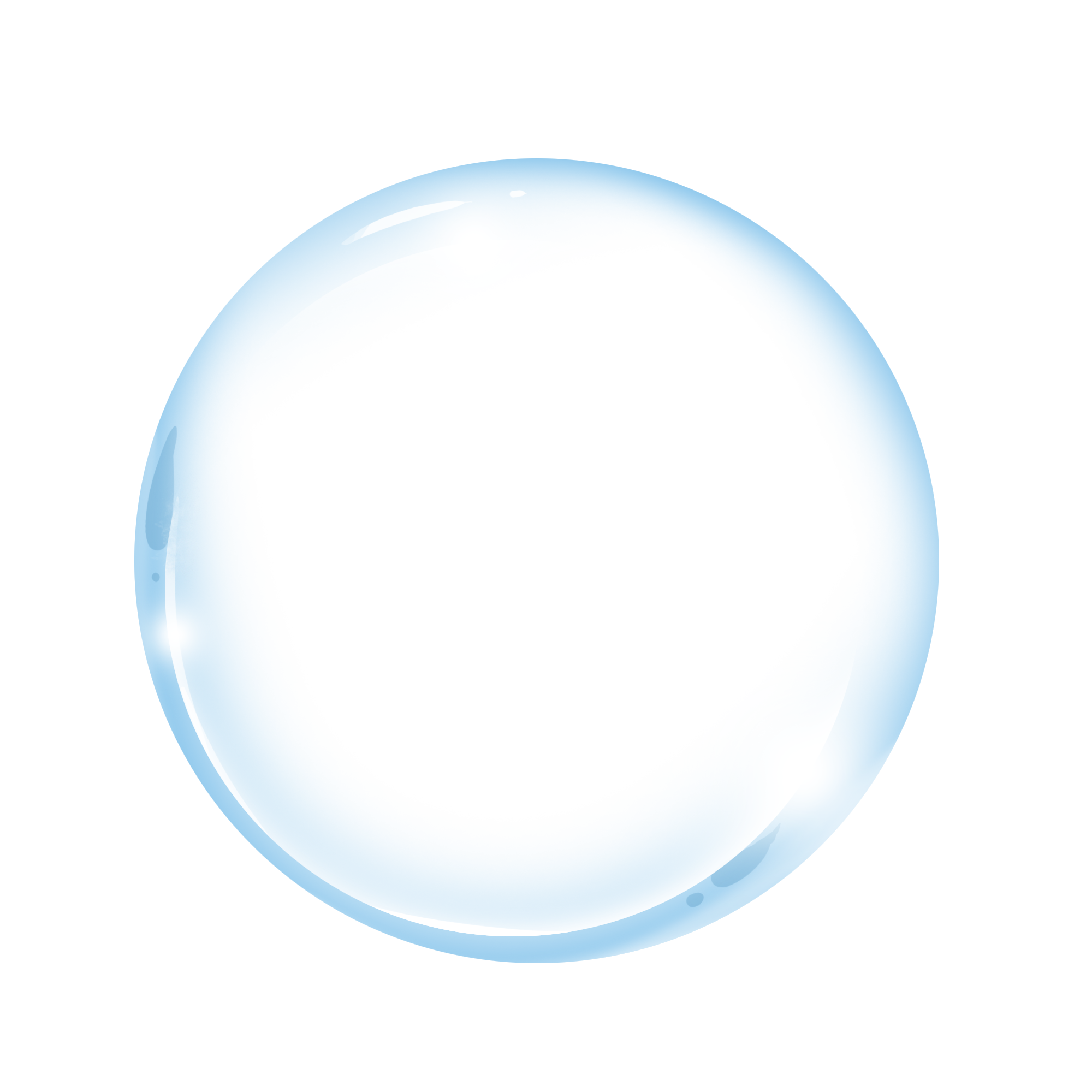 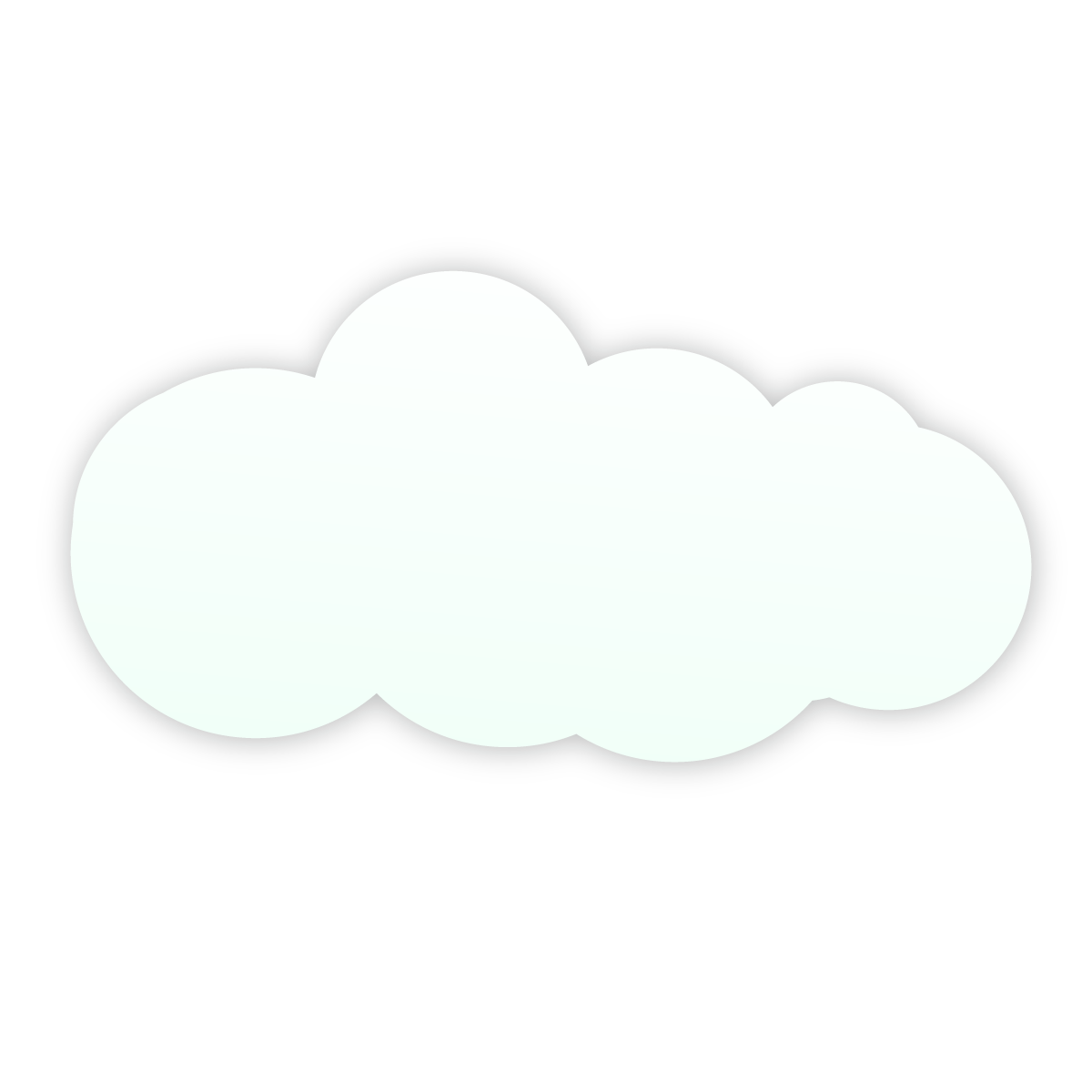 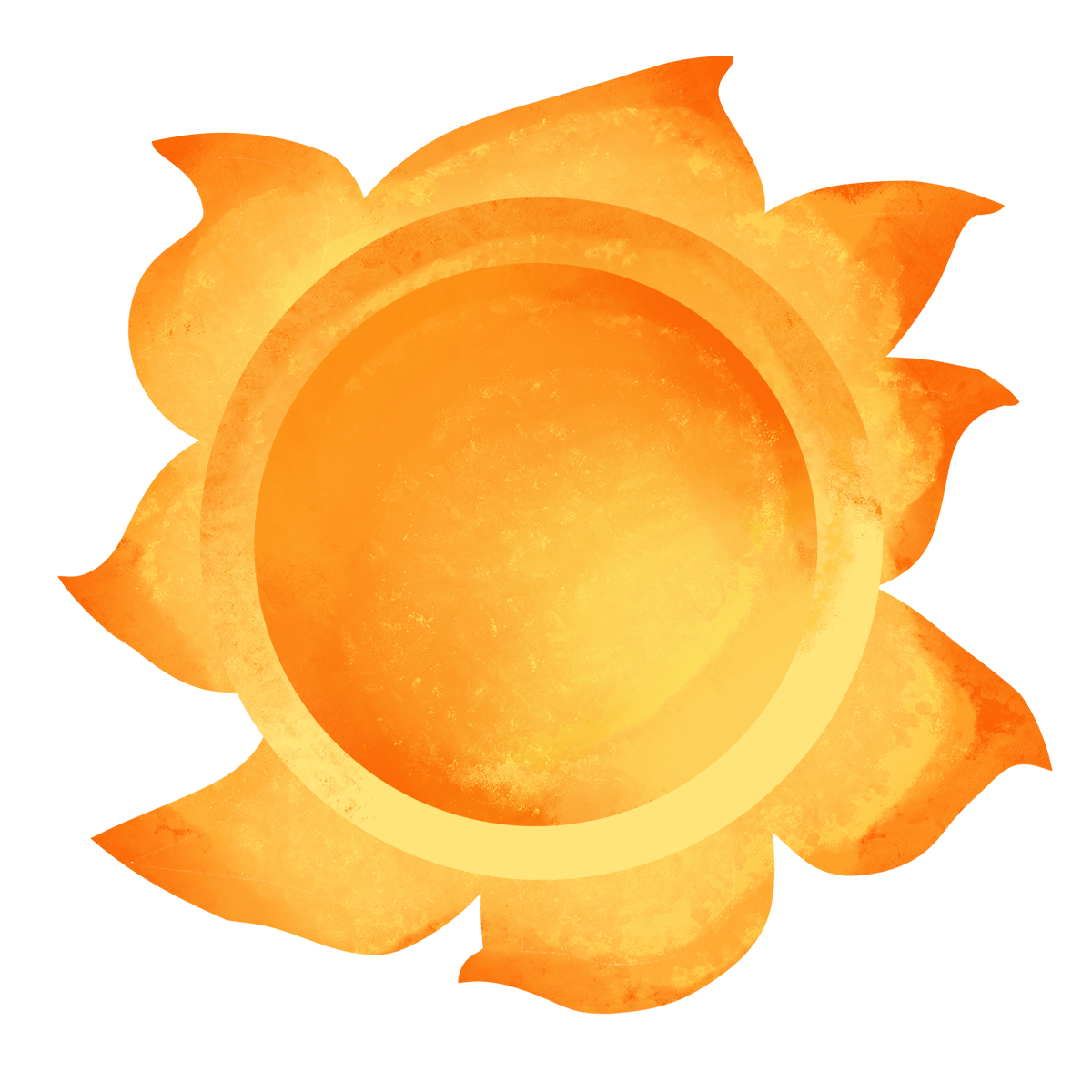 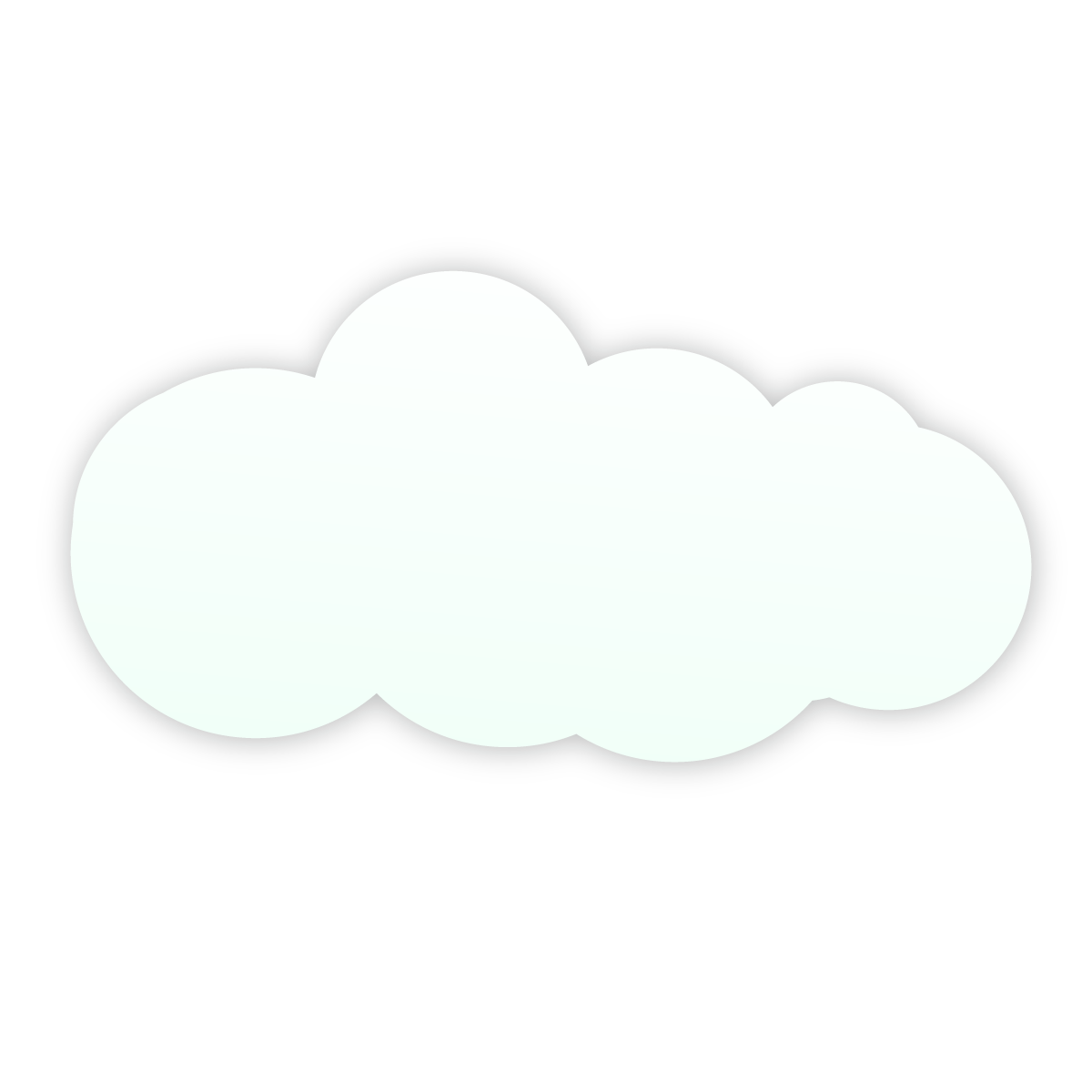 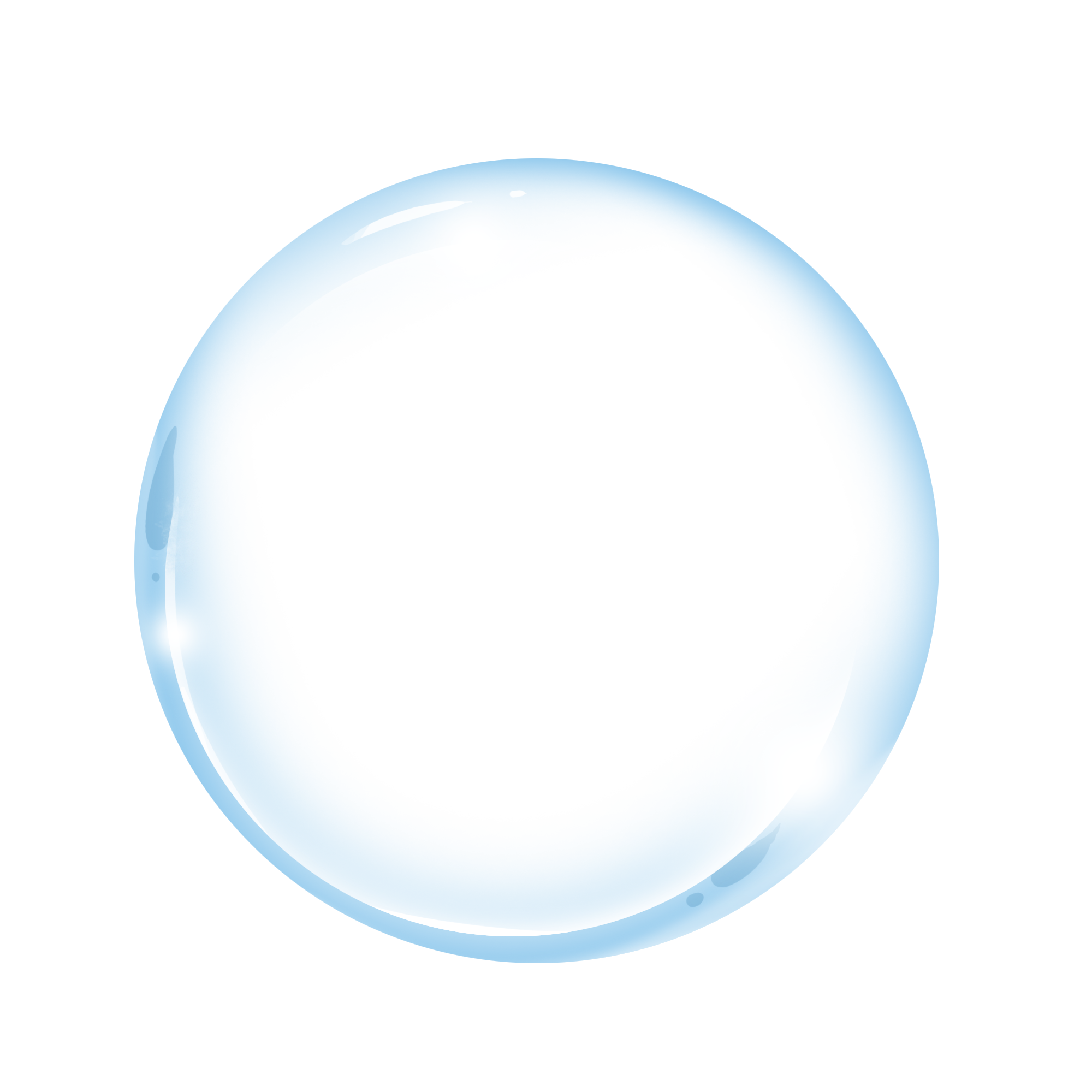 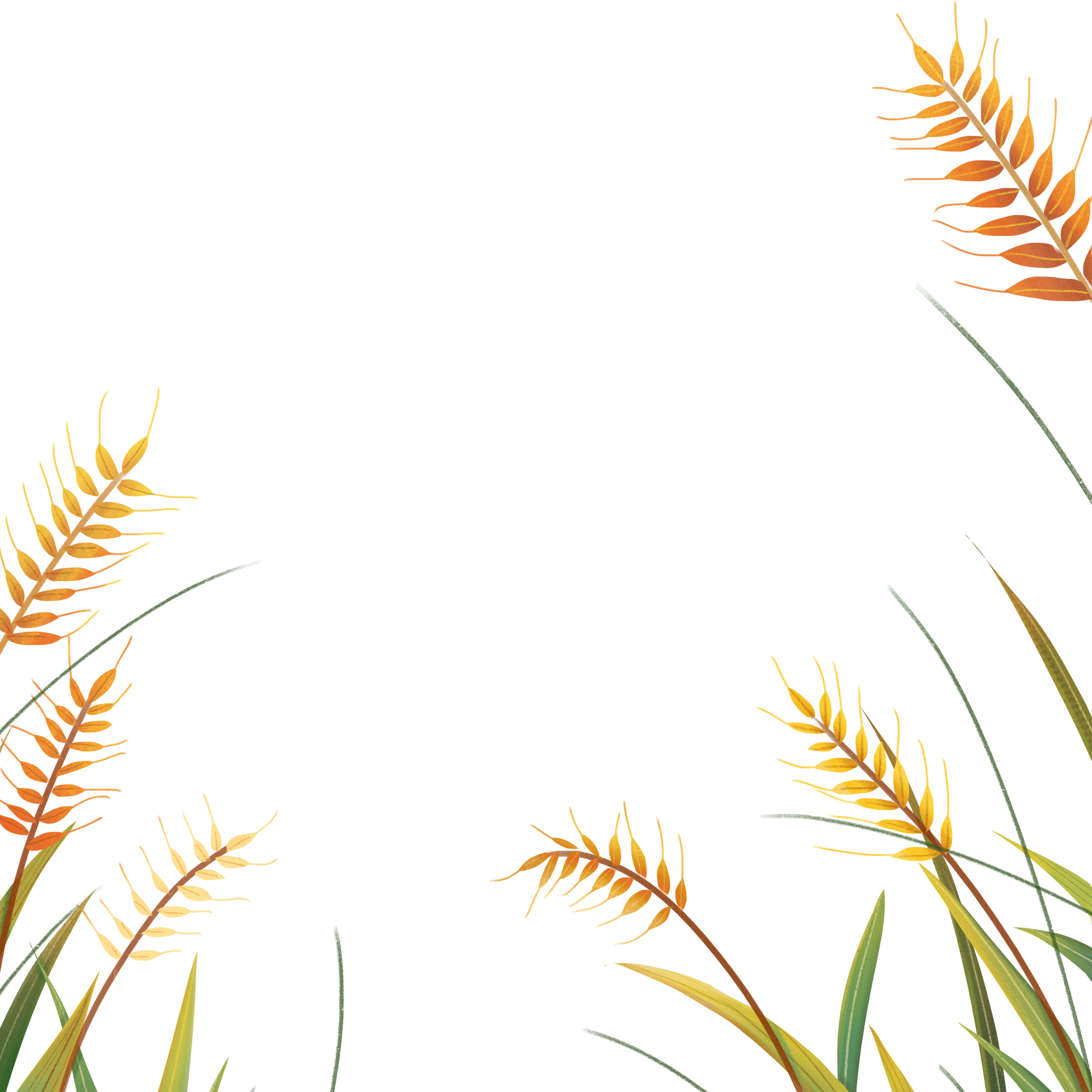 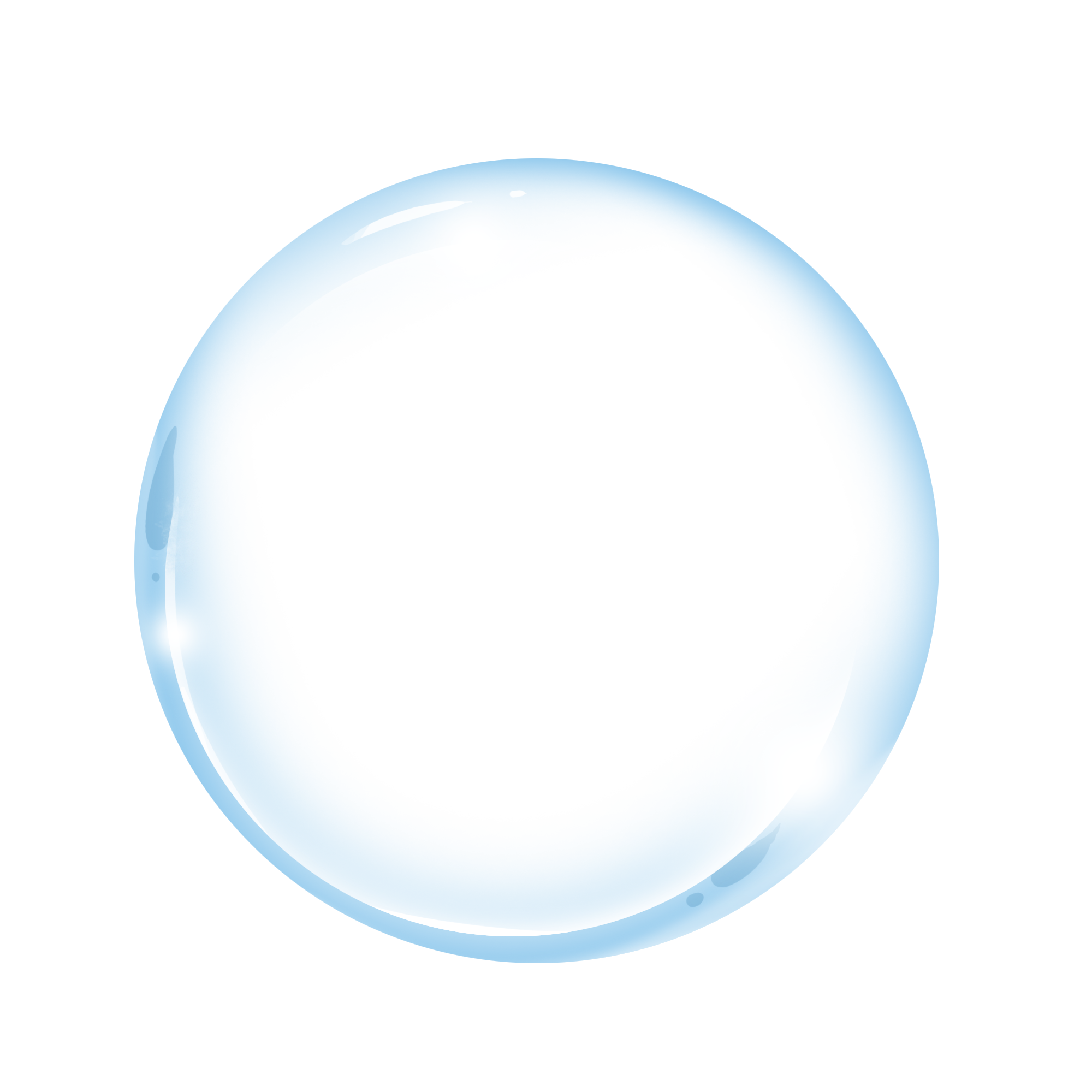 Chính tả
lớp 4
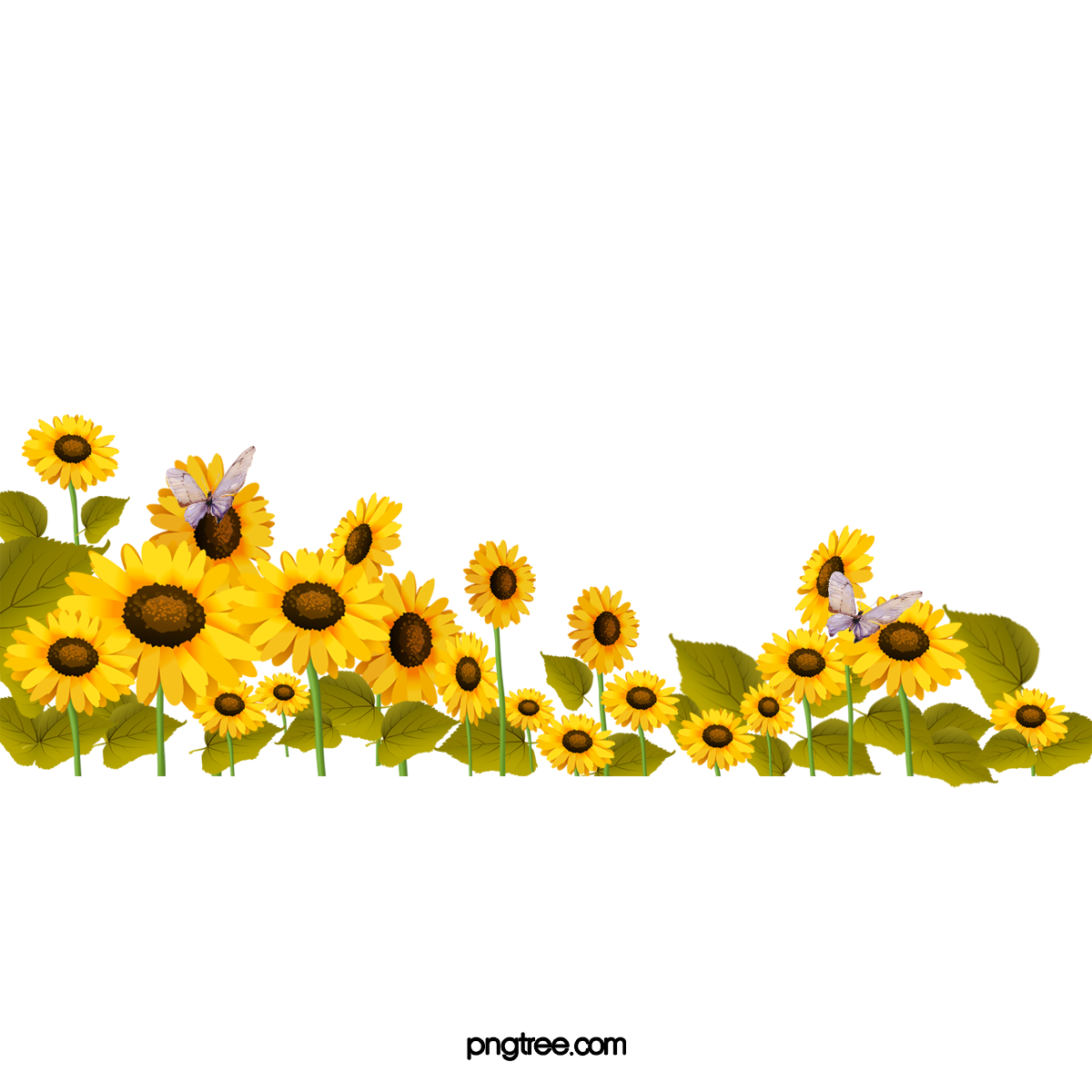 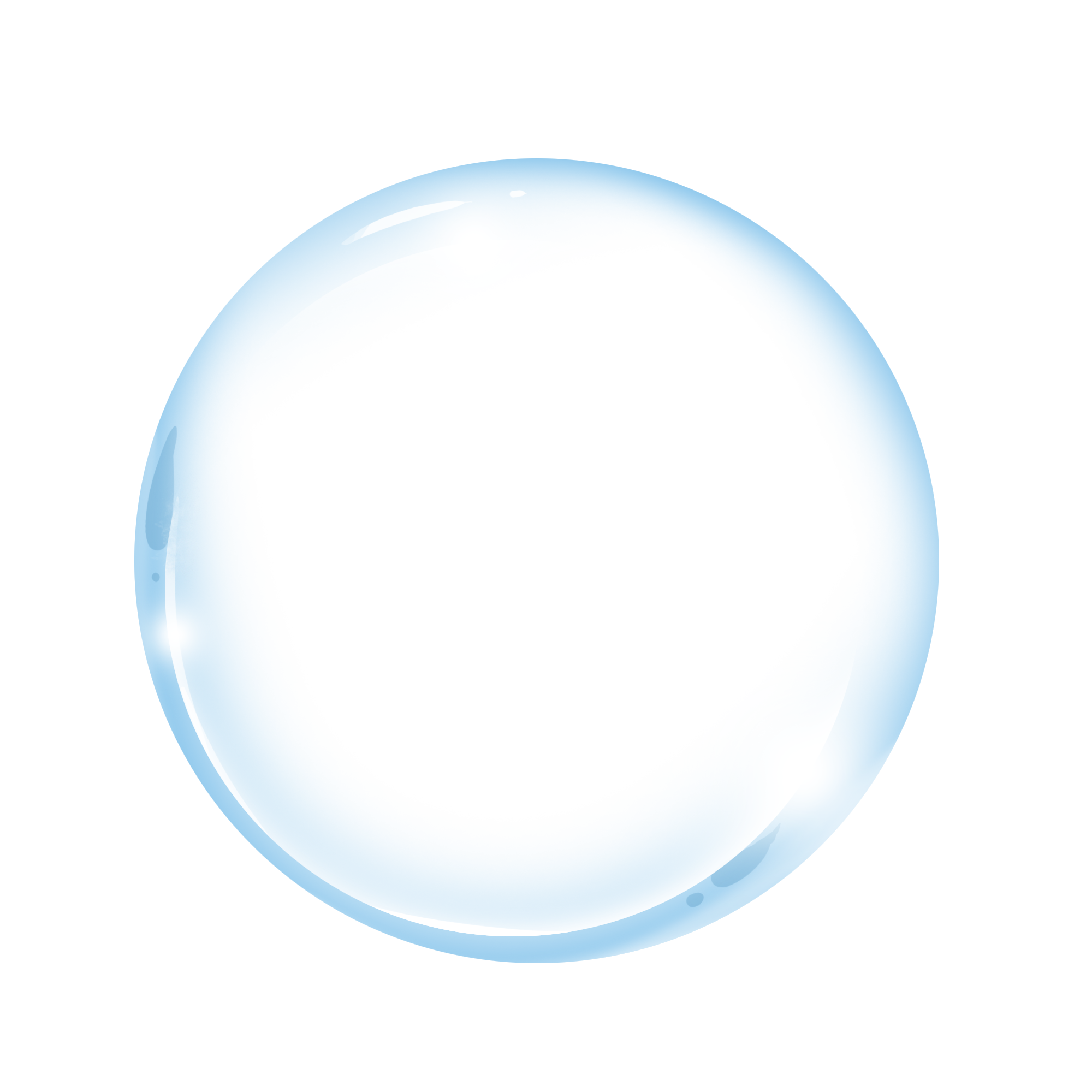 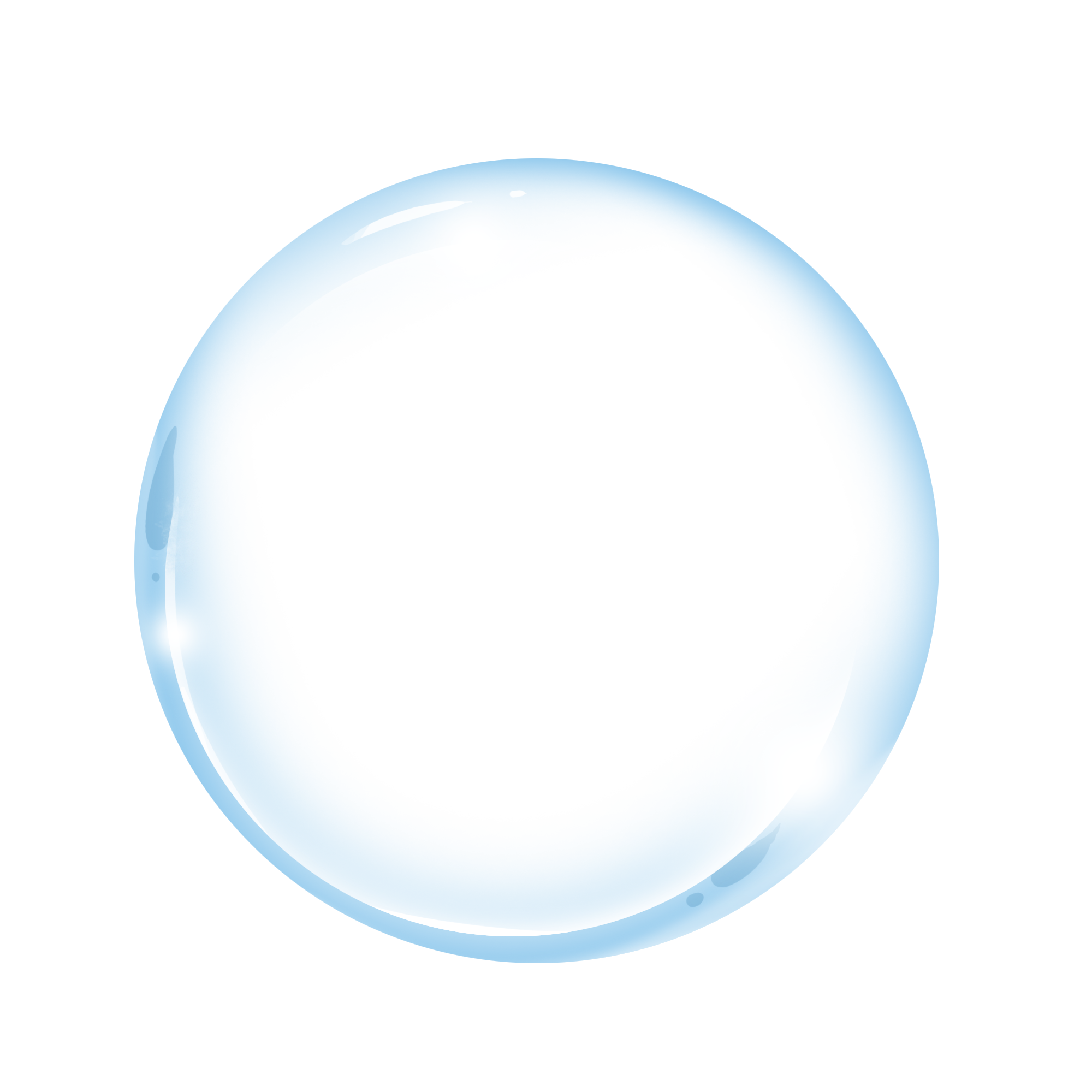 BÀI CŨ
1
Nhận xét, sửa lỗi, luyện viết lại từ khó bài Truyện cổ nước mình
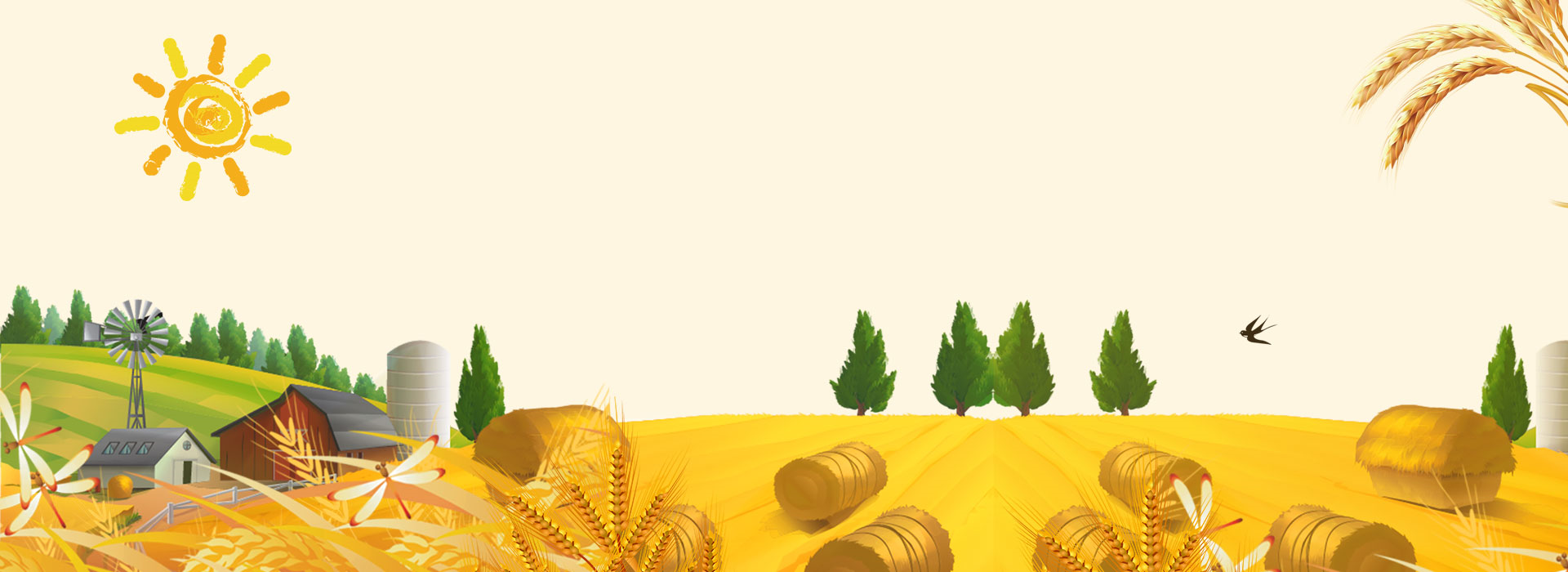 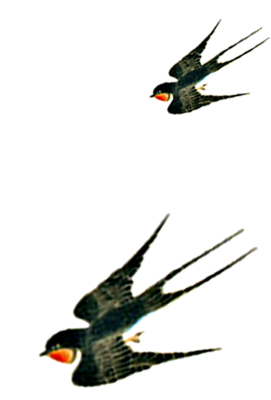 sâu xa
01
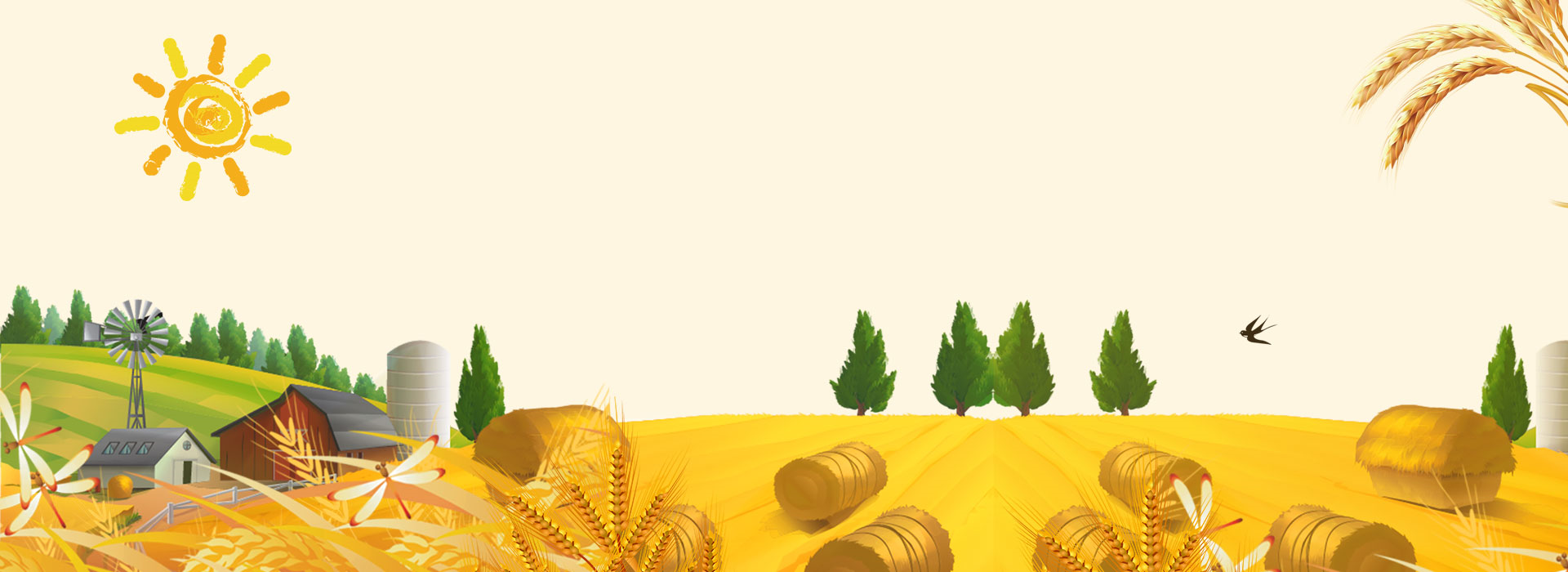 nghiêng soi
02
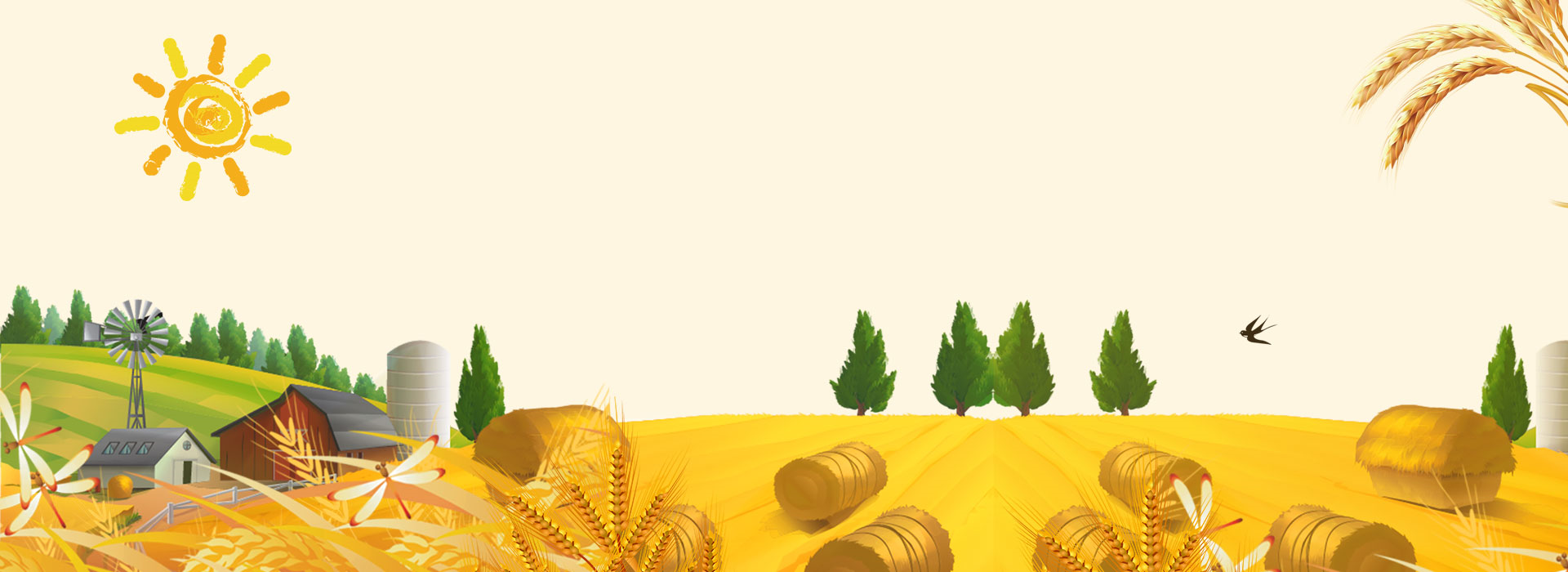 róc rách
03
Luyện viết
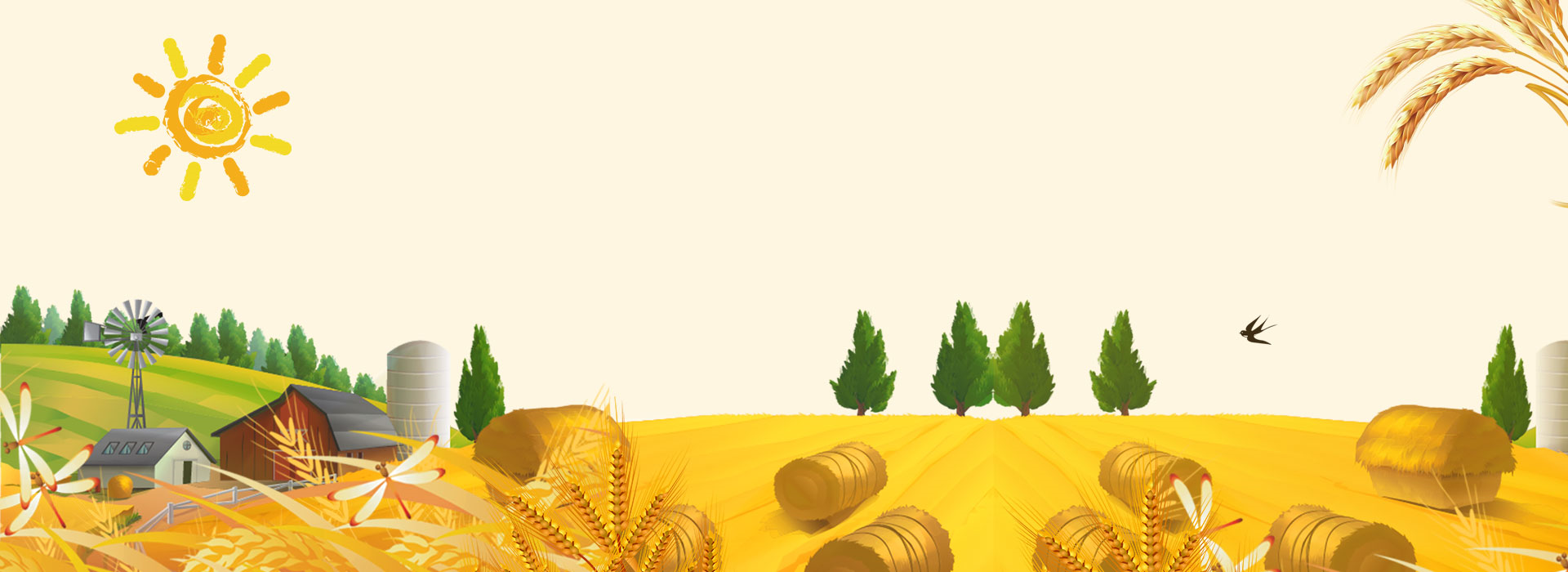 dập dìu
04
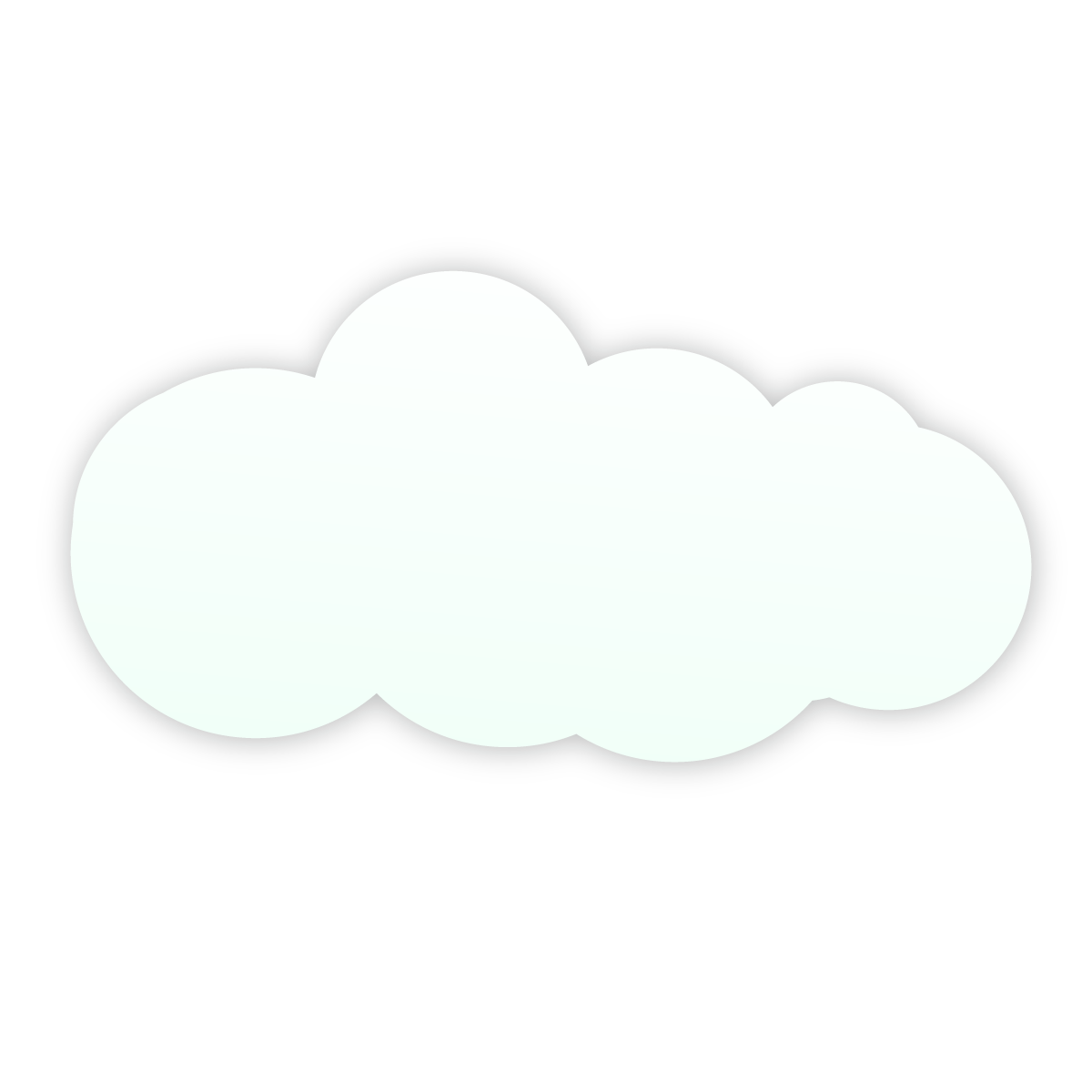 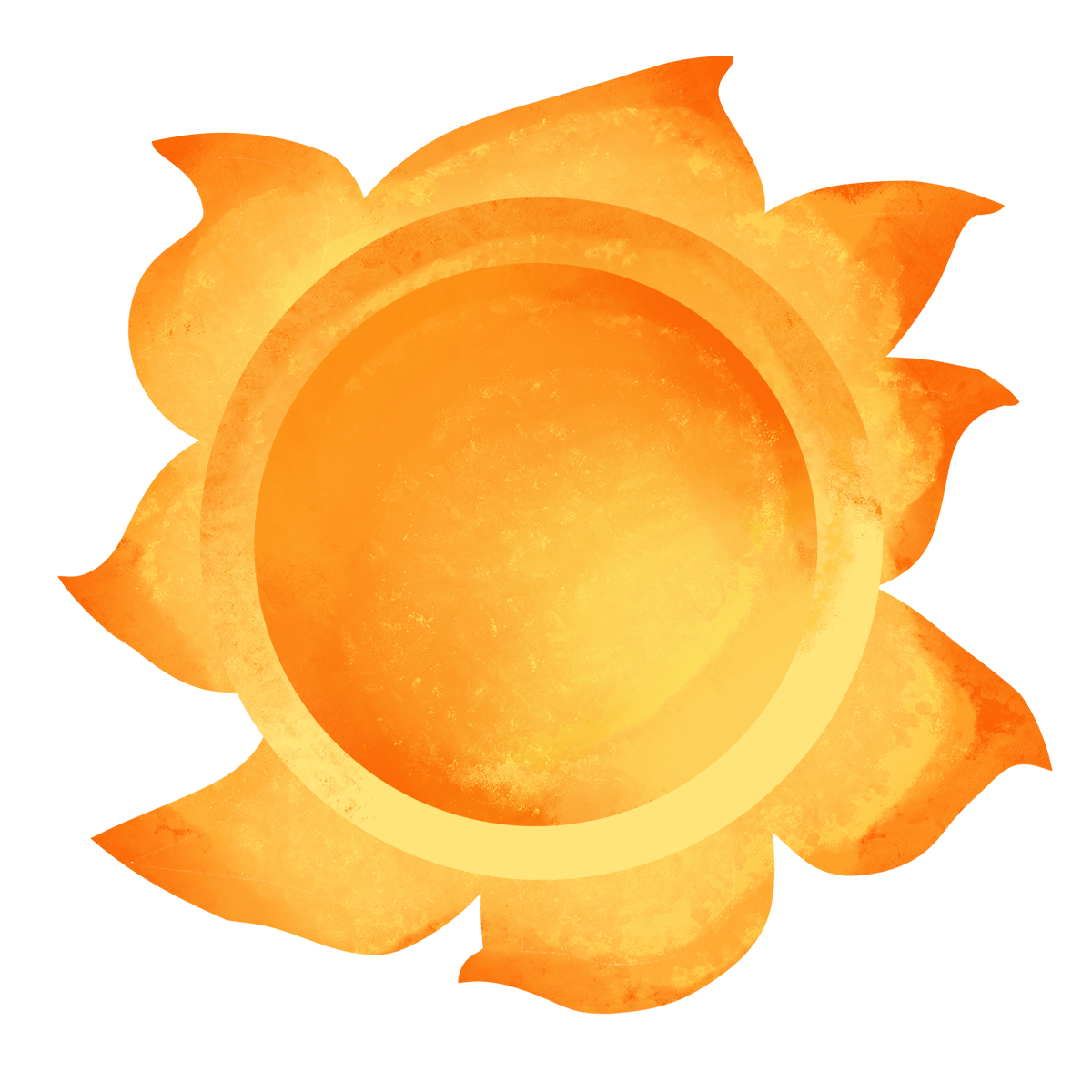 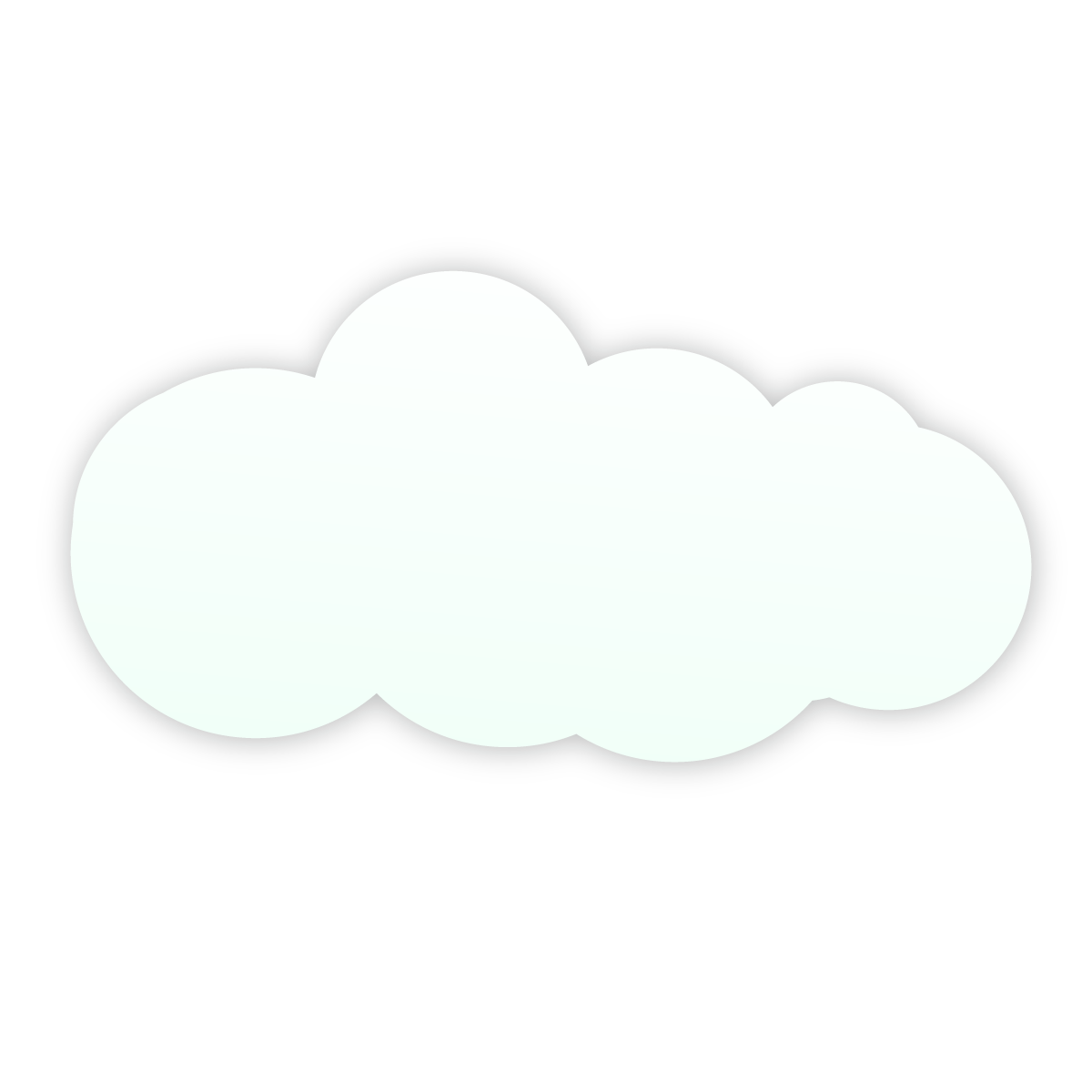 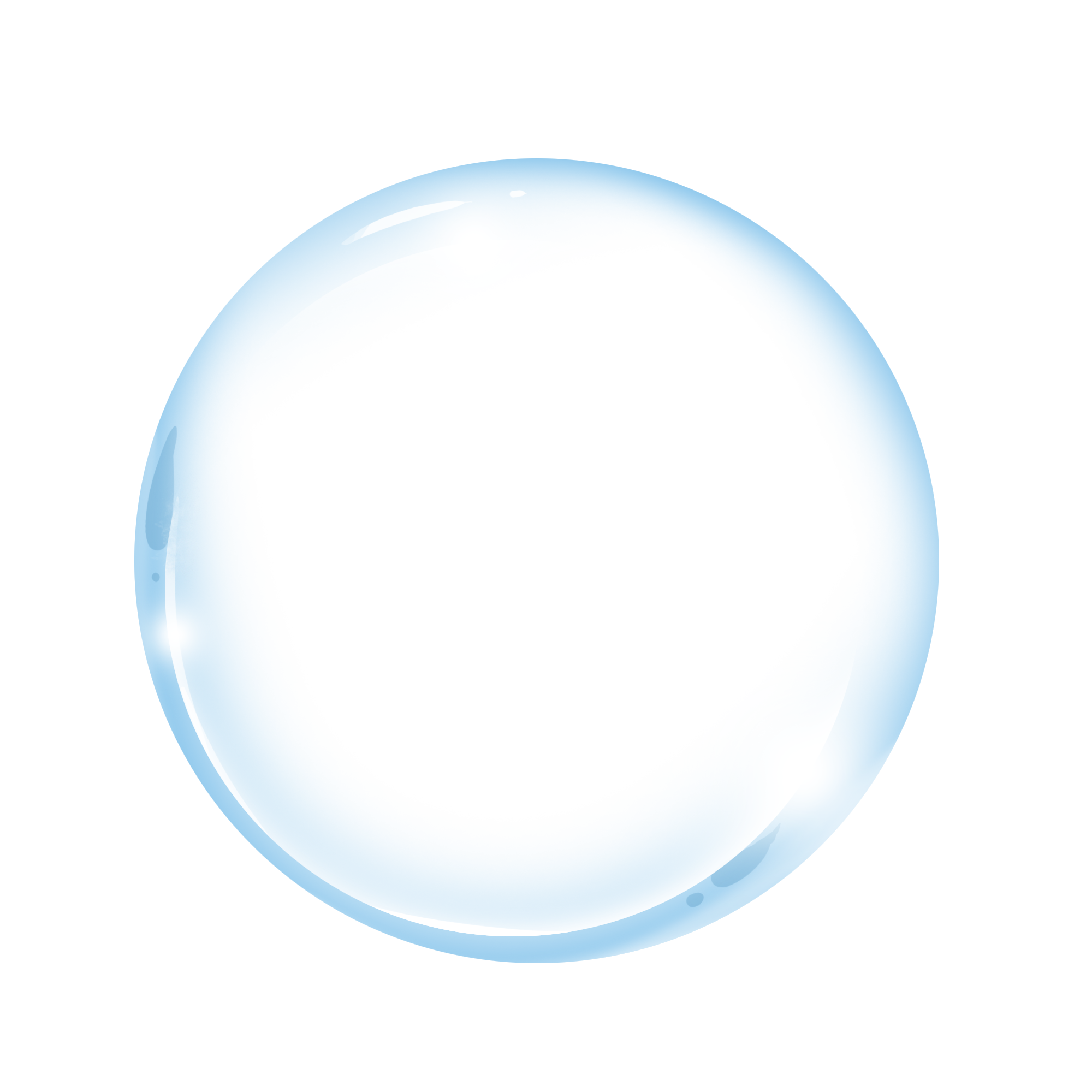 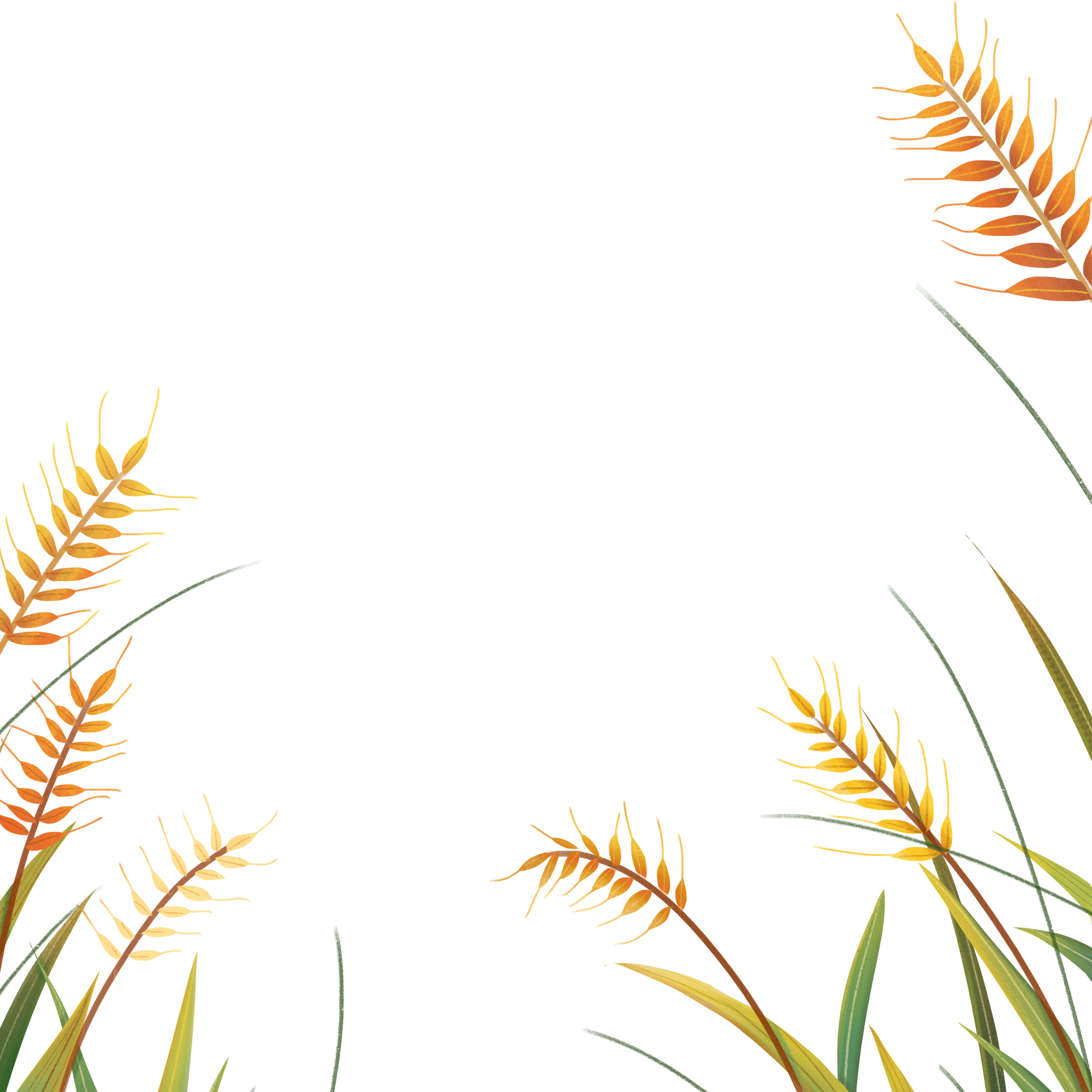 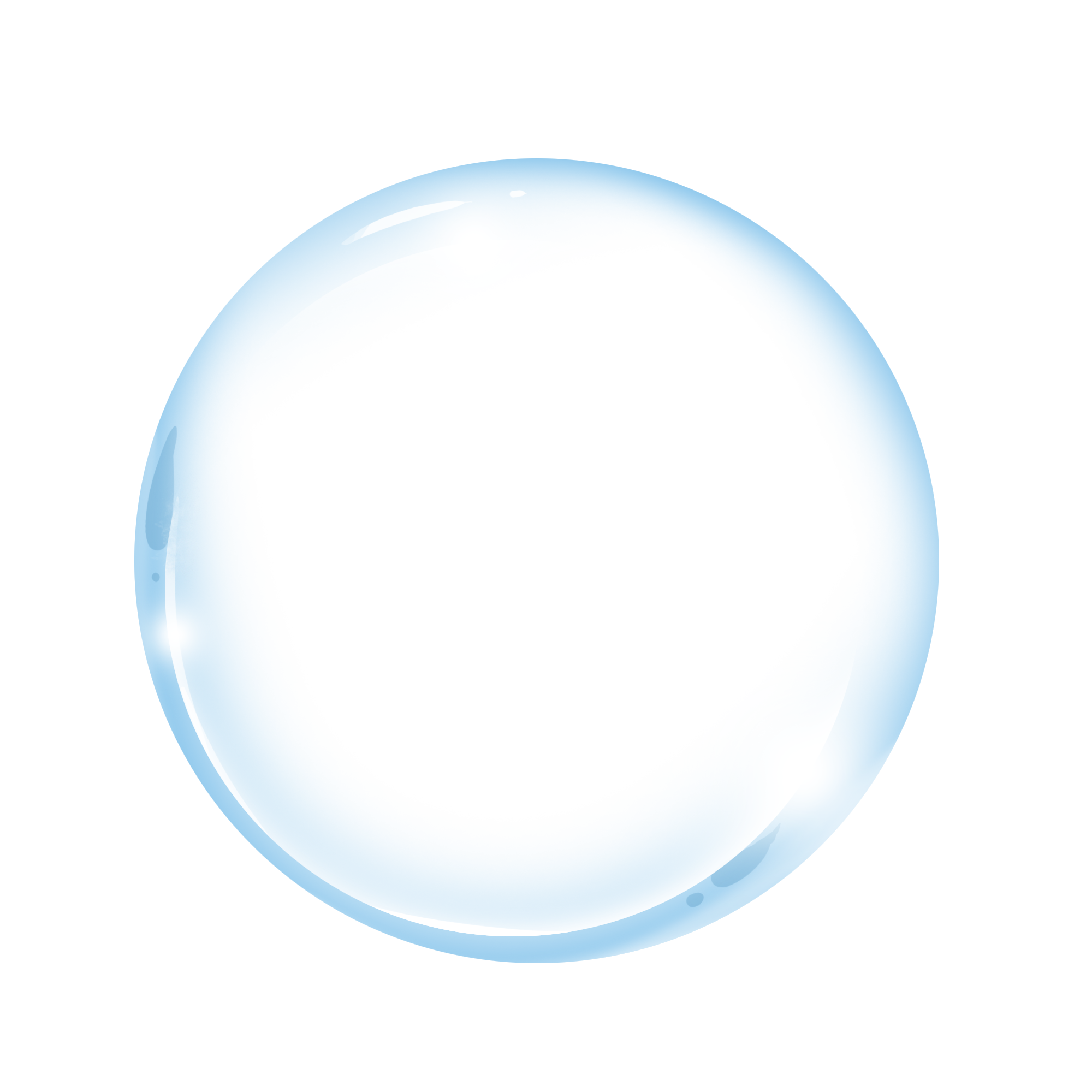 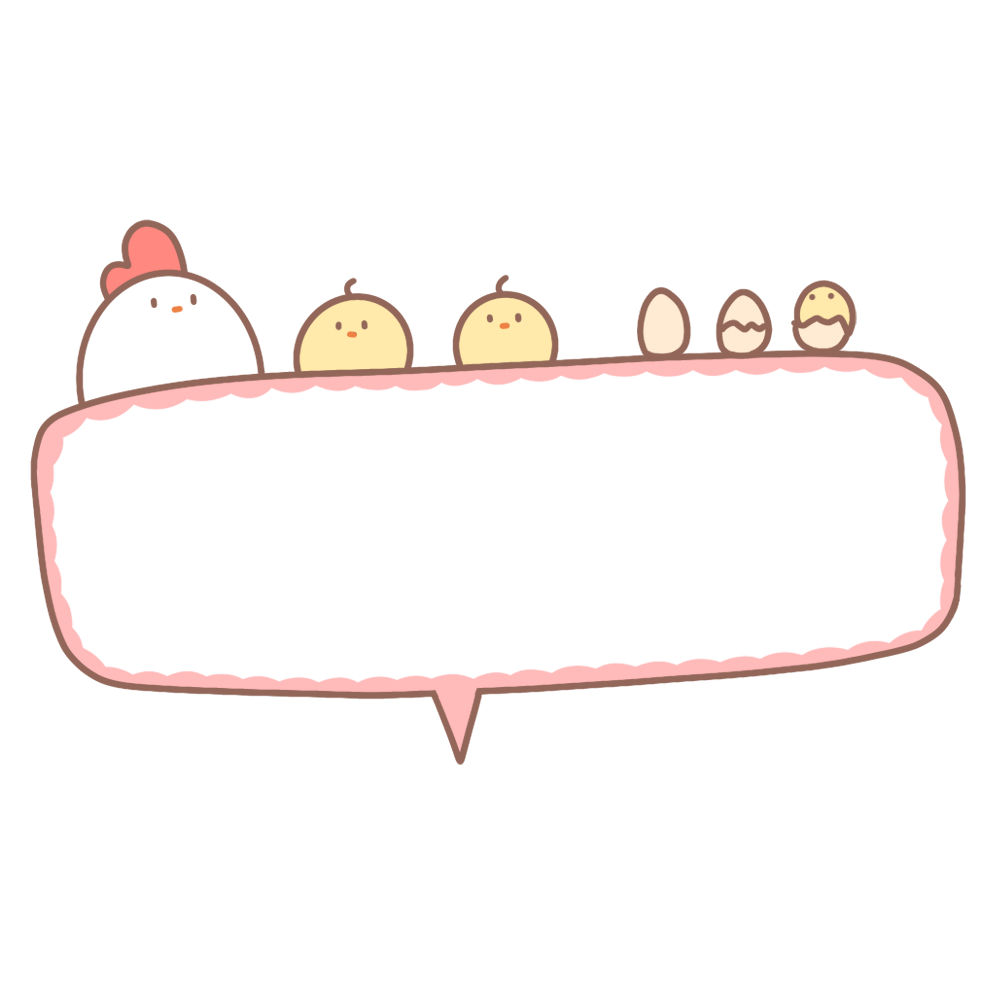 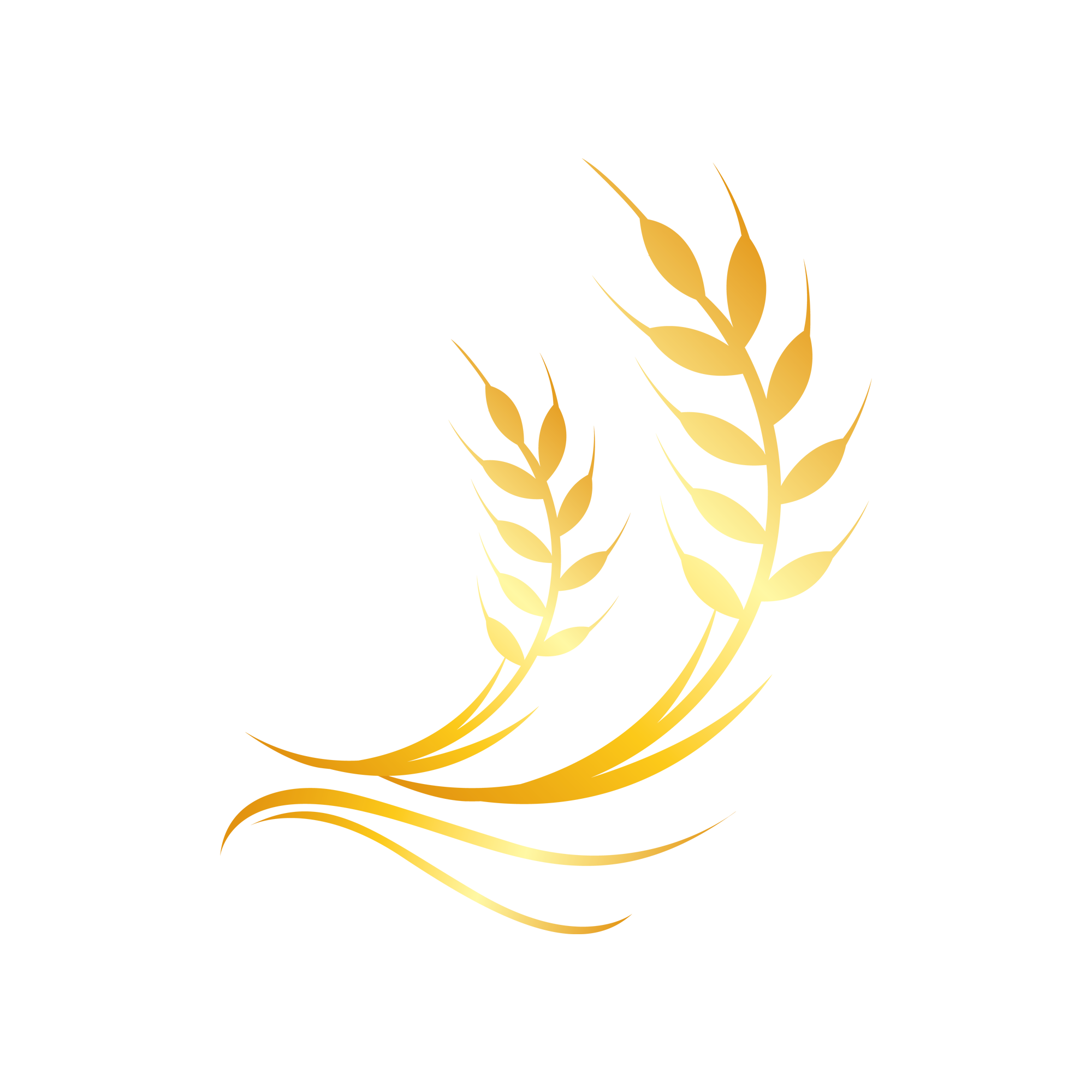 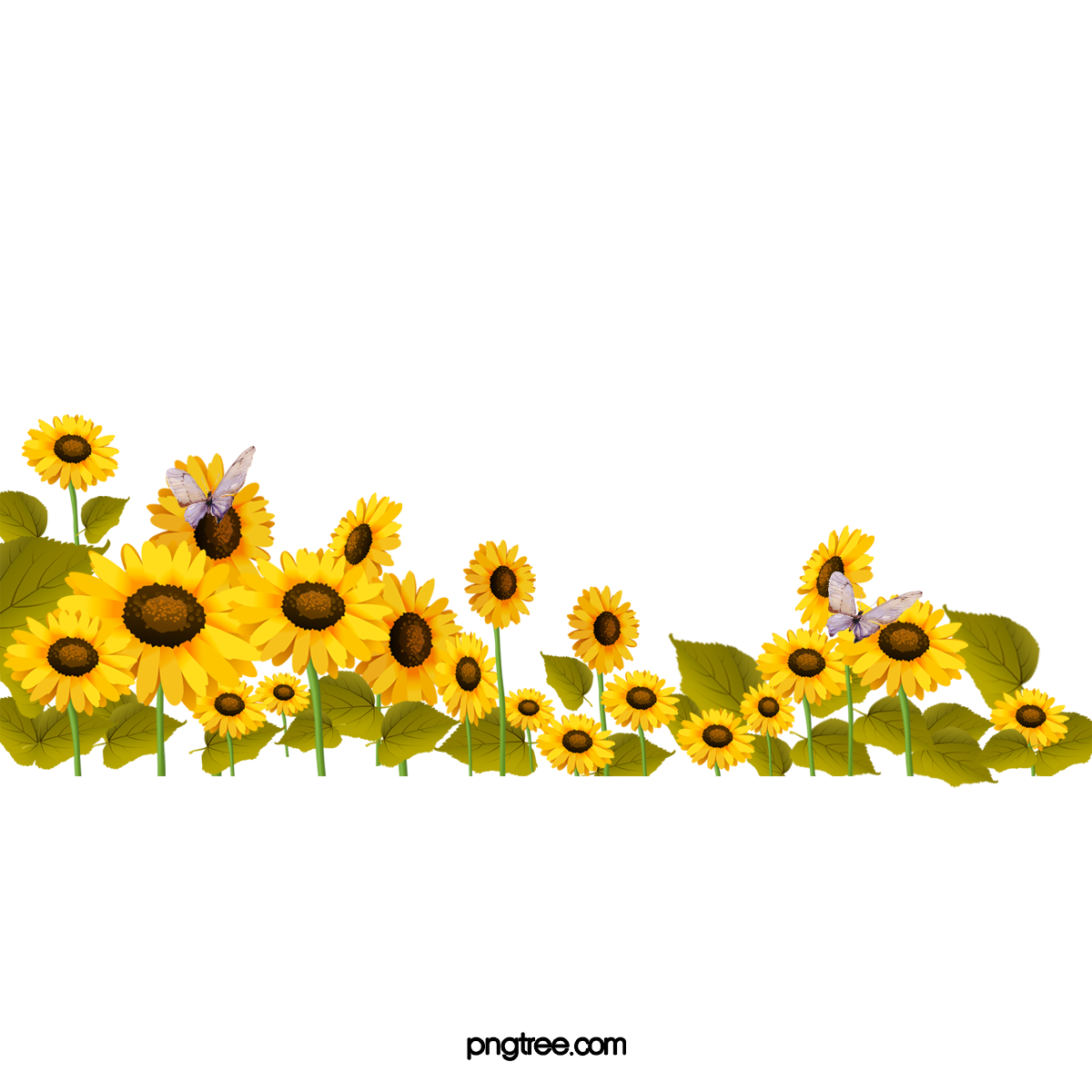 Chính tả
Những hạt thóc giống
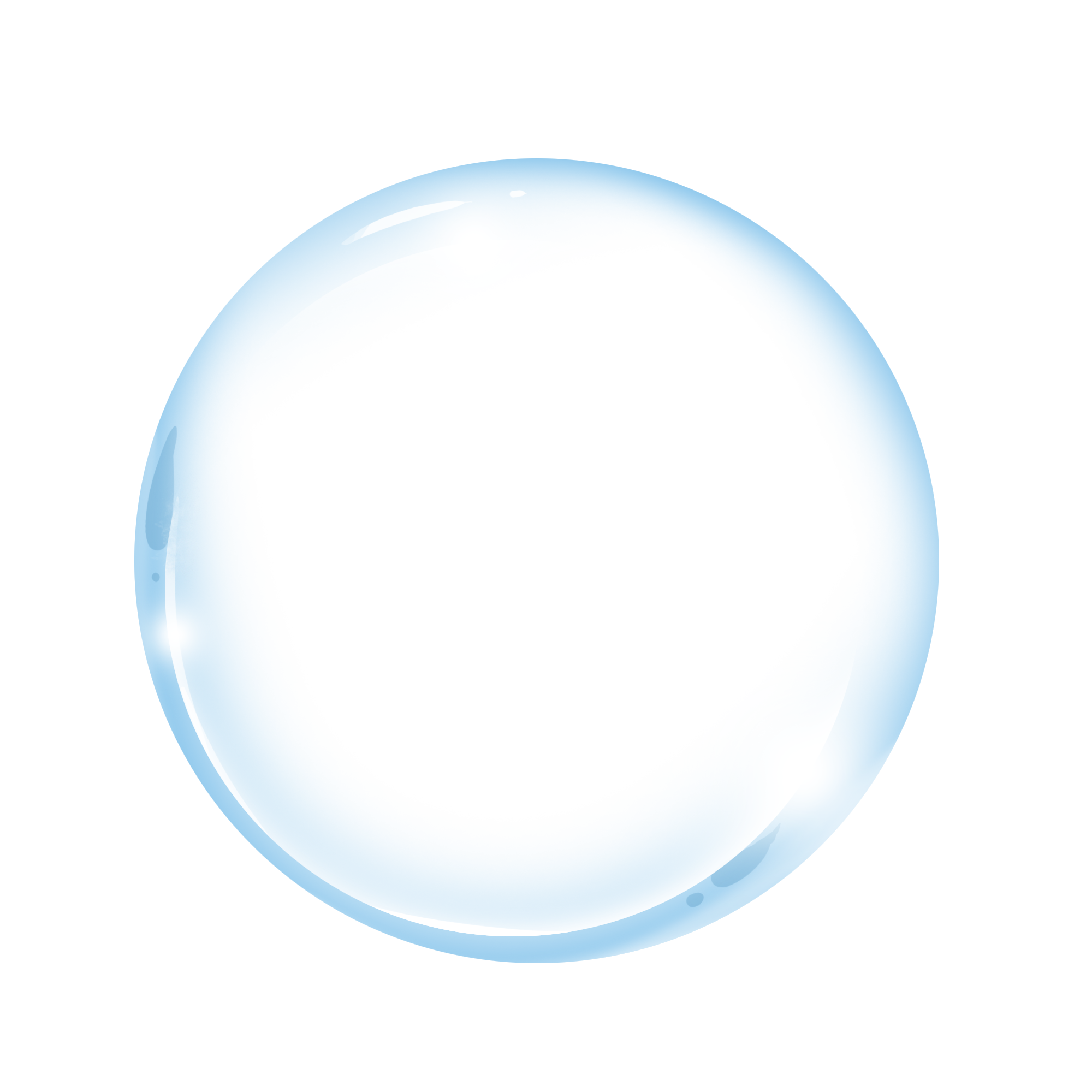 Truyện dân gian Khmer
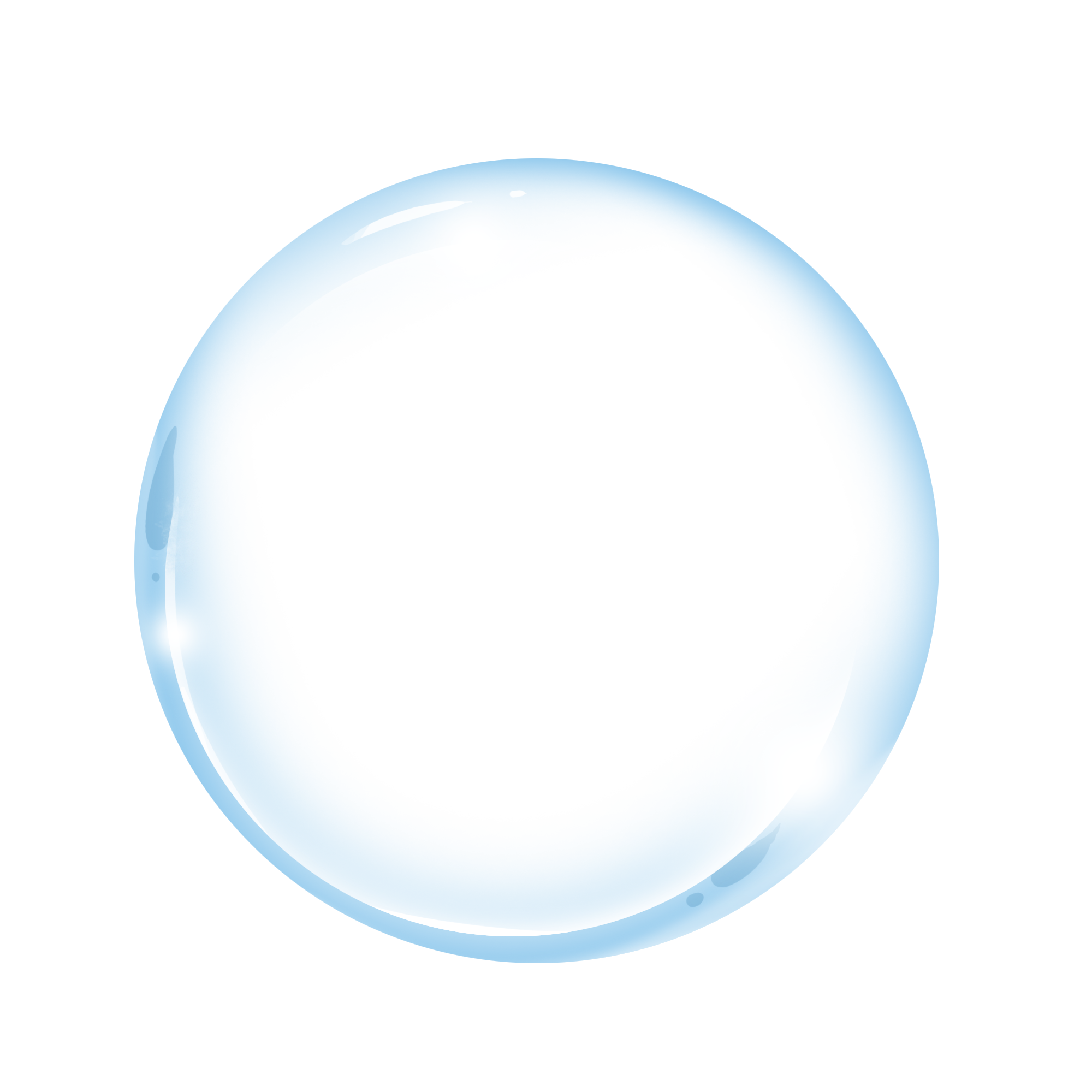 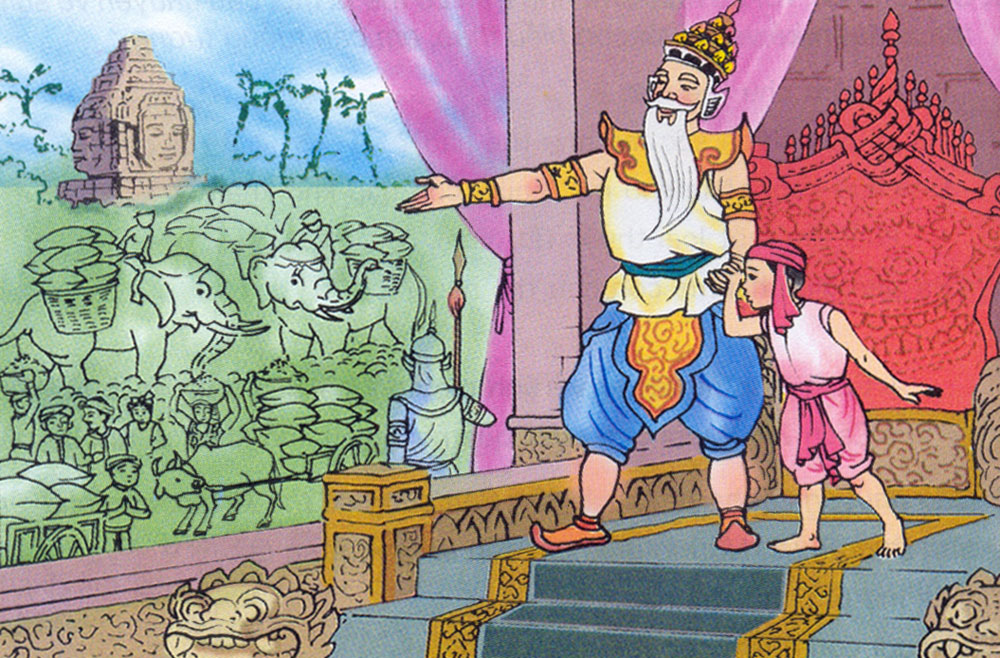 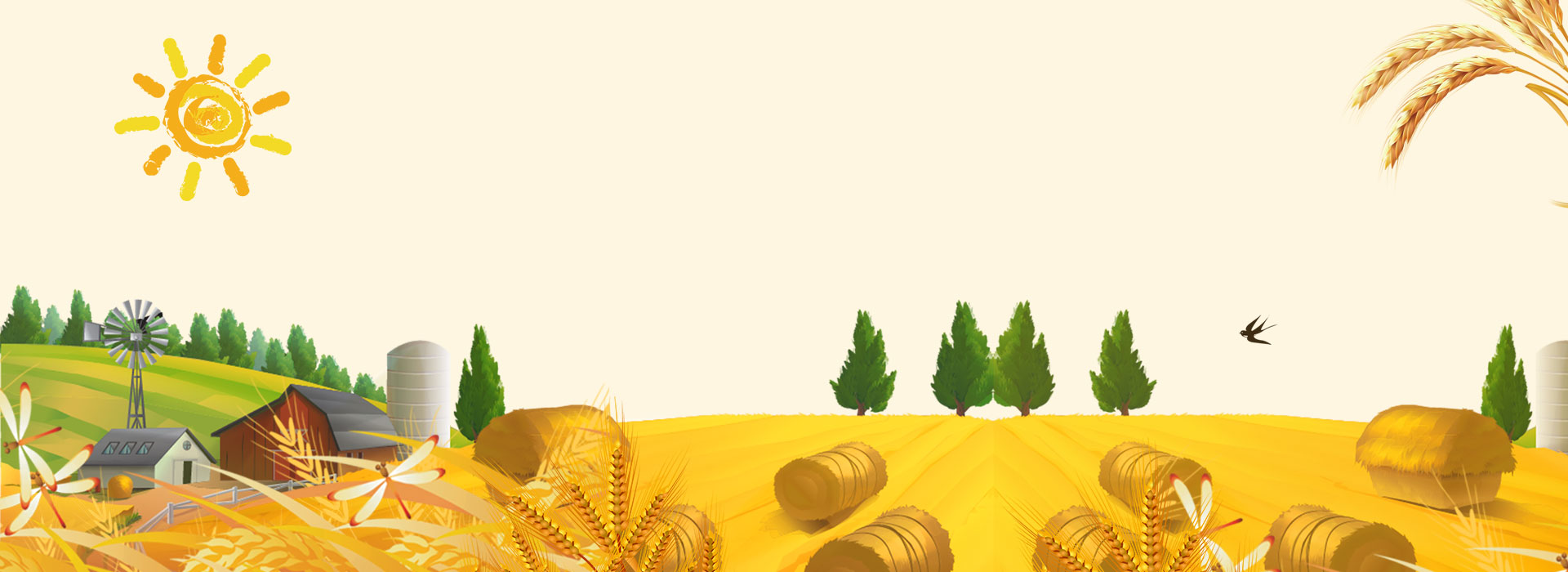 Những hạt thóc giống
Truyện dân gian Khmer
Lúc ấy, nhà vua mới ôn tồn nói: 
     - Trước khi phát thóc giống, ta đã cho luộc kĩ rồi. Lẽ nào thóc ấy còn mọc được? Những xe thóc đầy ắp kia đâu phải thu được từ thóc giống của ta!
     Rồi vua dõng dạc nói tiếp:
     - Trung thực là đức tính quý nhất của con người. Ta sẽ truyền ngôi cho chú bé trung thực và dũng cảm này.
      Chôm được truyền ngôi và trở thành ông vua hiền minh.
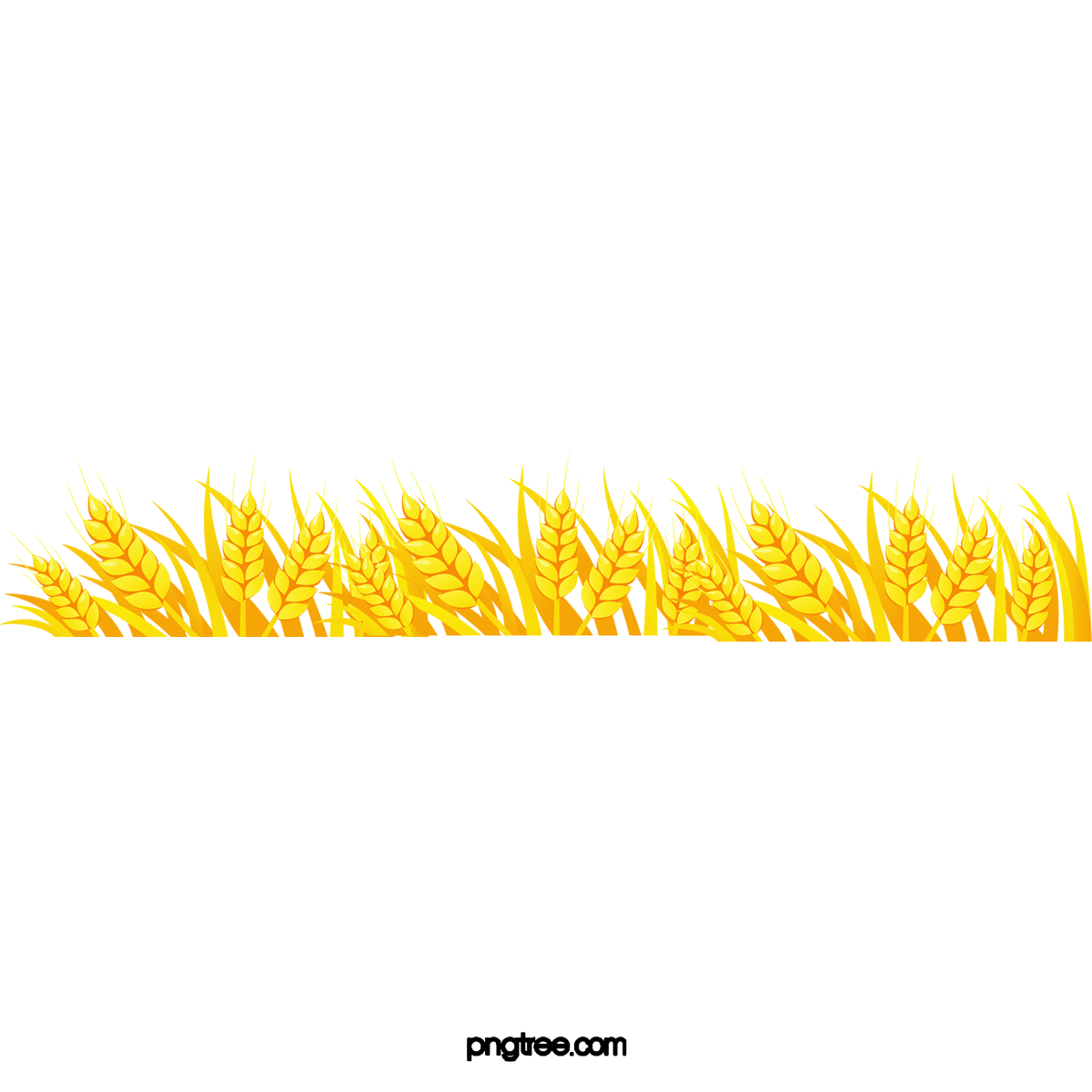 TÌM HIỂU BÀI
2
Tìm hiểu nội dung của bài viết Những hạt thóc giống
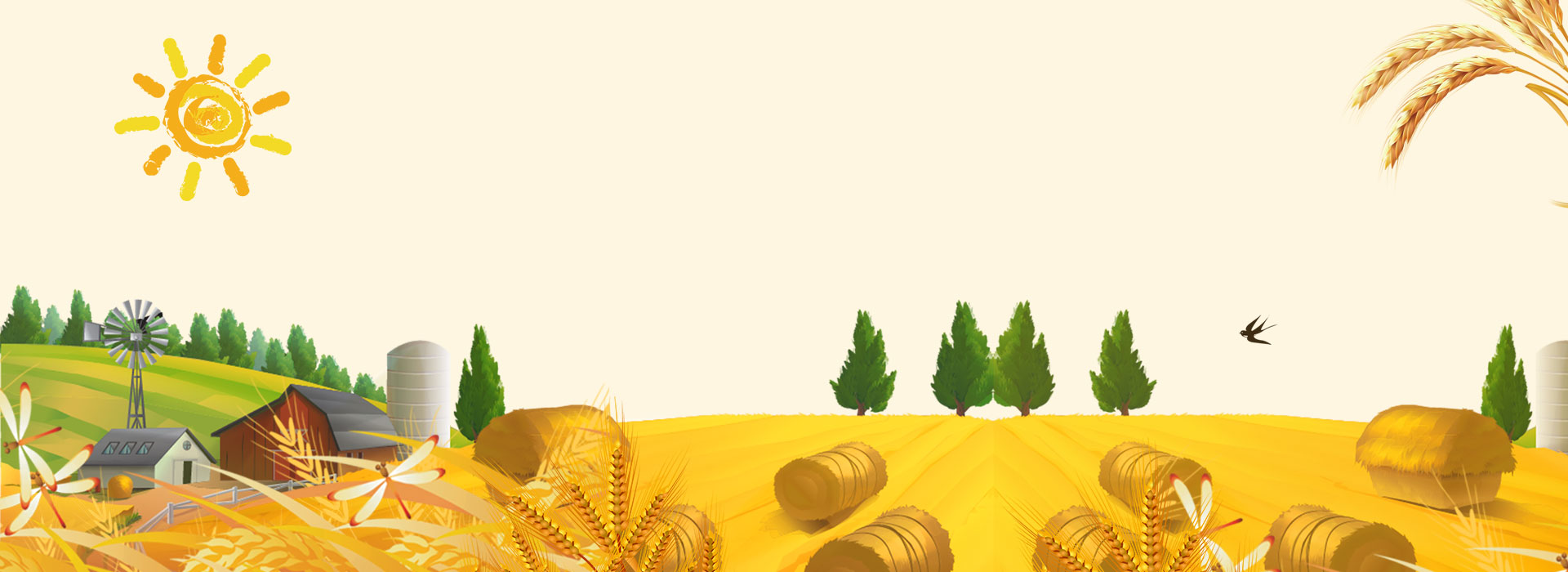 TÌM HIỂU BÀI
CÂU HỎI
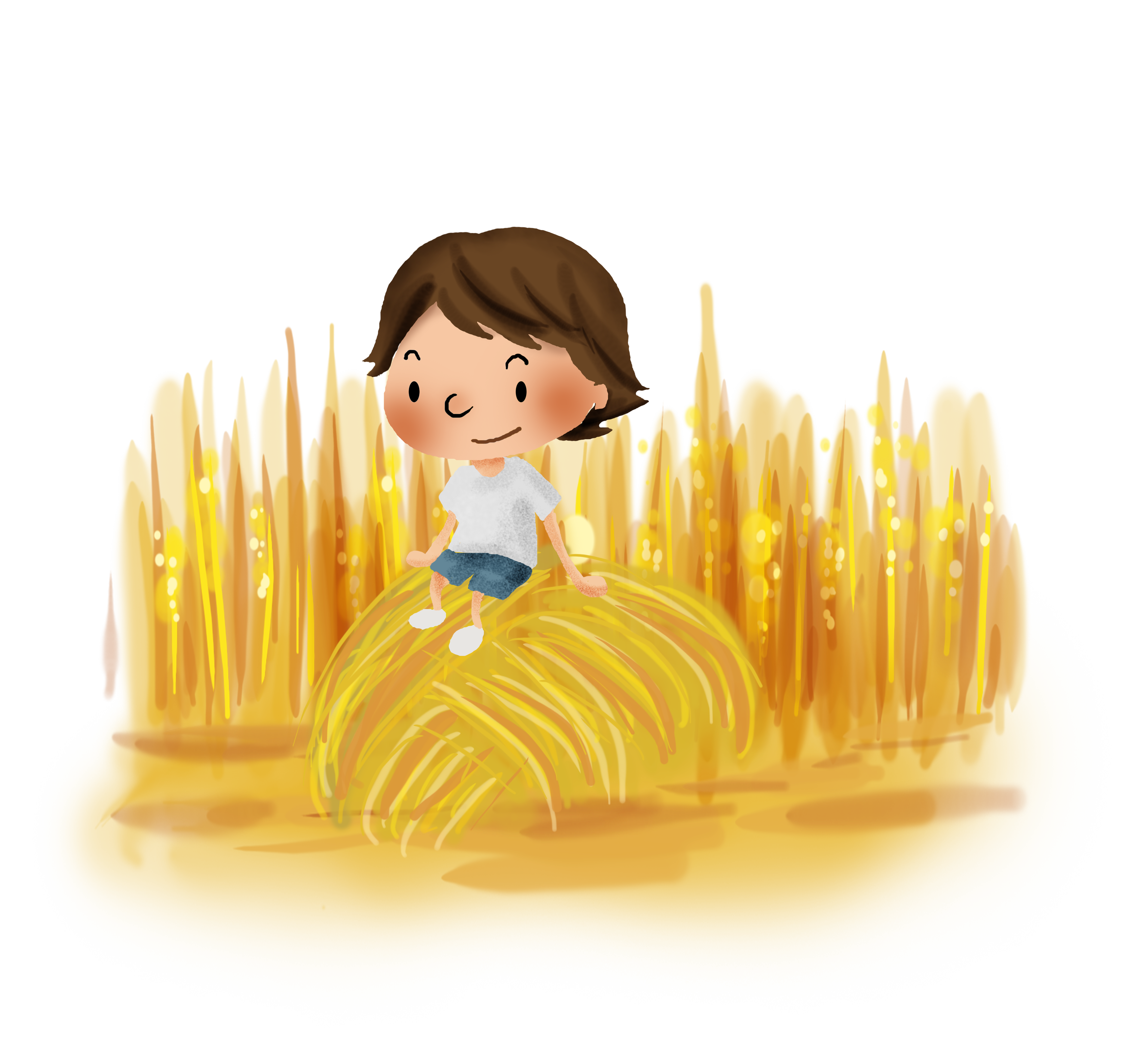 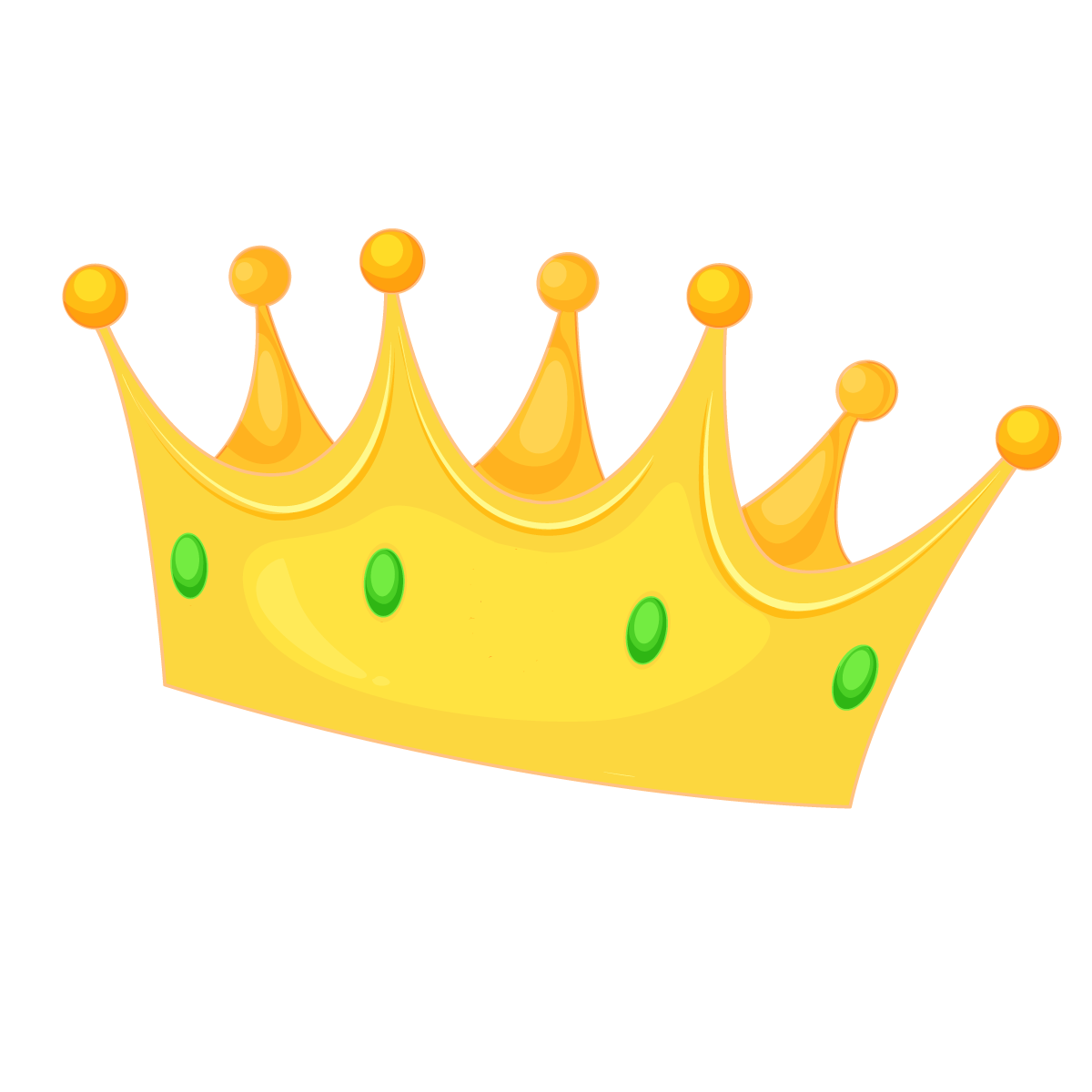 Nhà vua đã truyền lại ngôi báu cho ai? Vì sao?
TRẢ LỜI
Nhà vua truyền lại ngôi báu cho Chôm vì Chôm là người thật thà, dám nói lên sự thật.
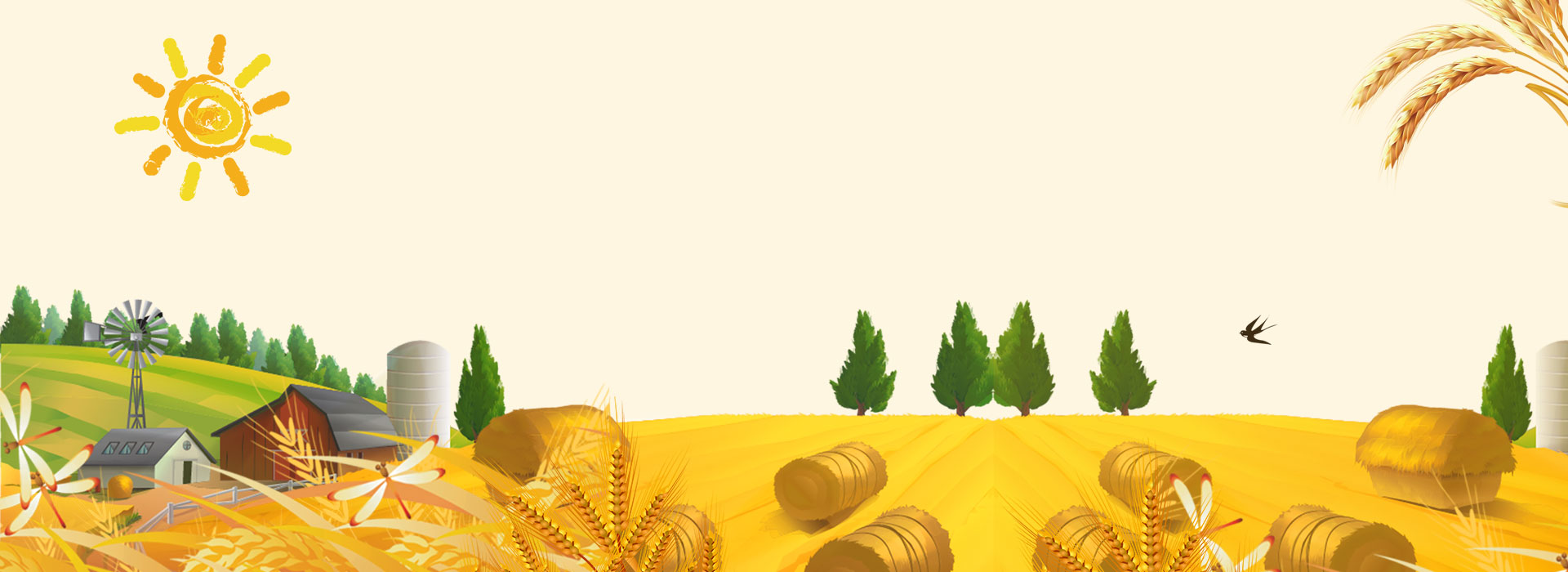 Những hạt thóc giống
Truyện dân gian Khmer
Lúc ấy, nhà vua mới ôn tồn nói: 
     - Trước khi phát thóc giống, ta đã cho luộc kĩ rồi. Lẽ nào thóc ấy còn mọc được? Những xe thóc đầy ắp kia đâu phải thu được từ thóc giống của ta!
     Rồi vua dõng dạc nói tiếp:
     - Trung thực là đức tính quý nhất của con người. Ta sẽ truyền ngôi cho chú bé trung thực và dũng cảm này.
      Chôm được truyền ngôi và trở thành ông vua hiền minh.
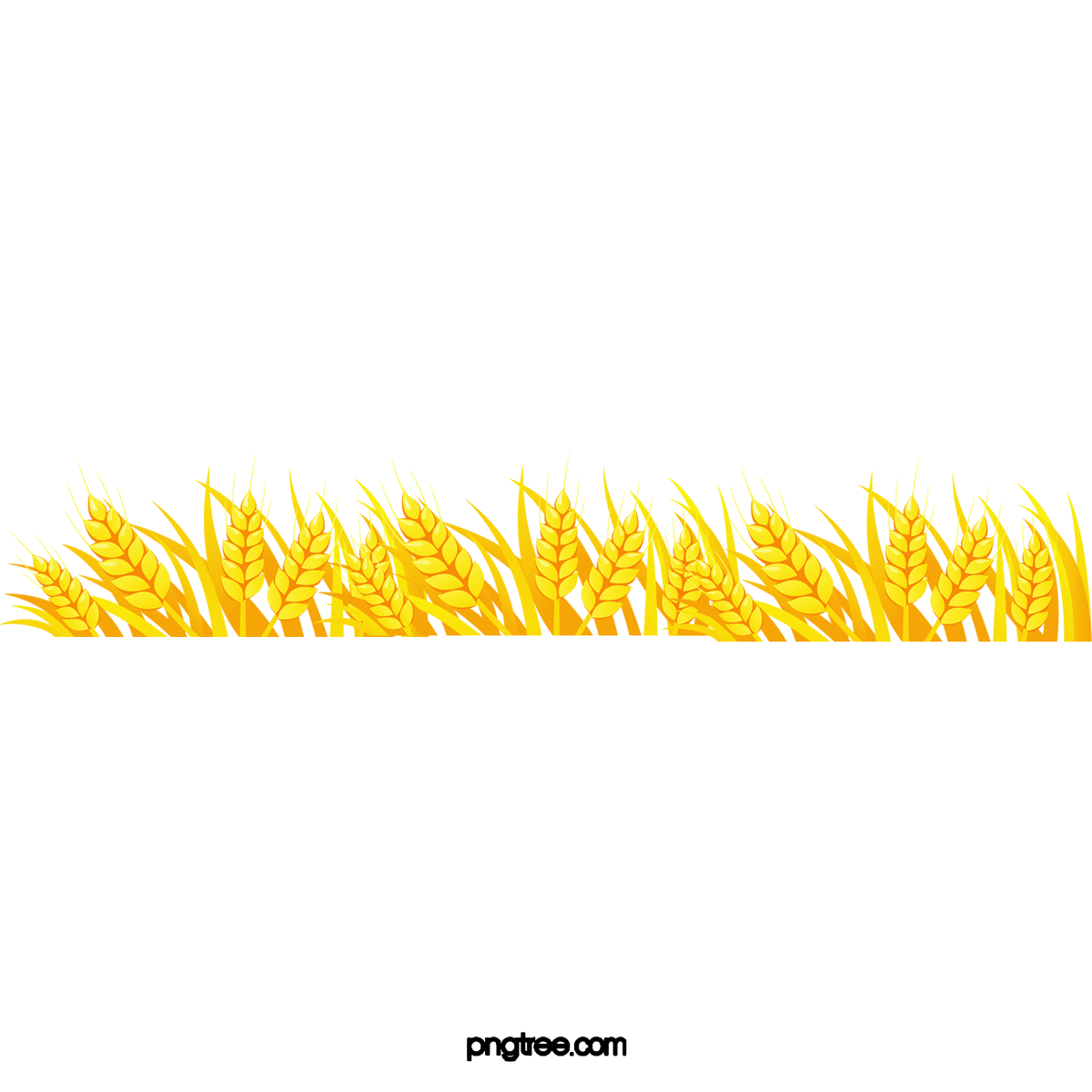 LUYỆN VIẾT TỪ KHÓ
3
Tìm một số từ khó viết trong bài và luyện viết bảng con / vở
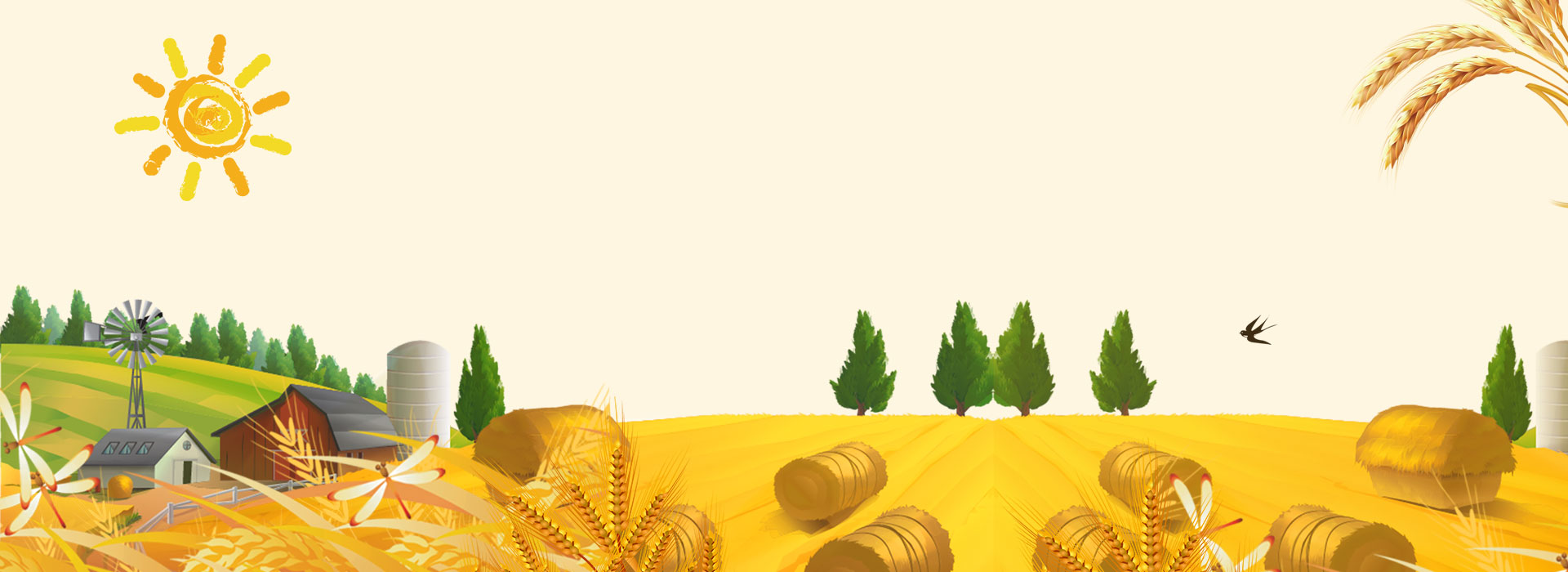 LUYỆN VIẾT TỪ KHÓ
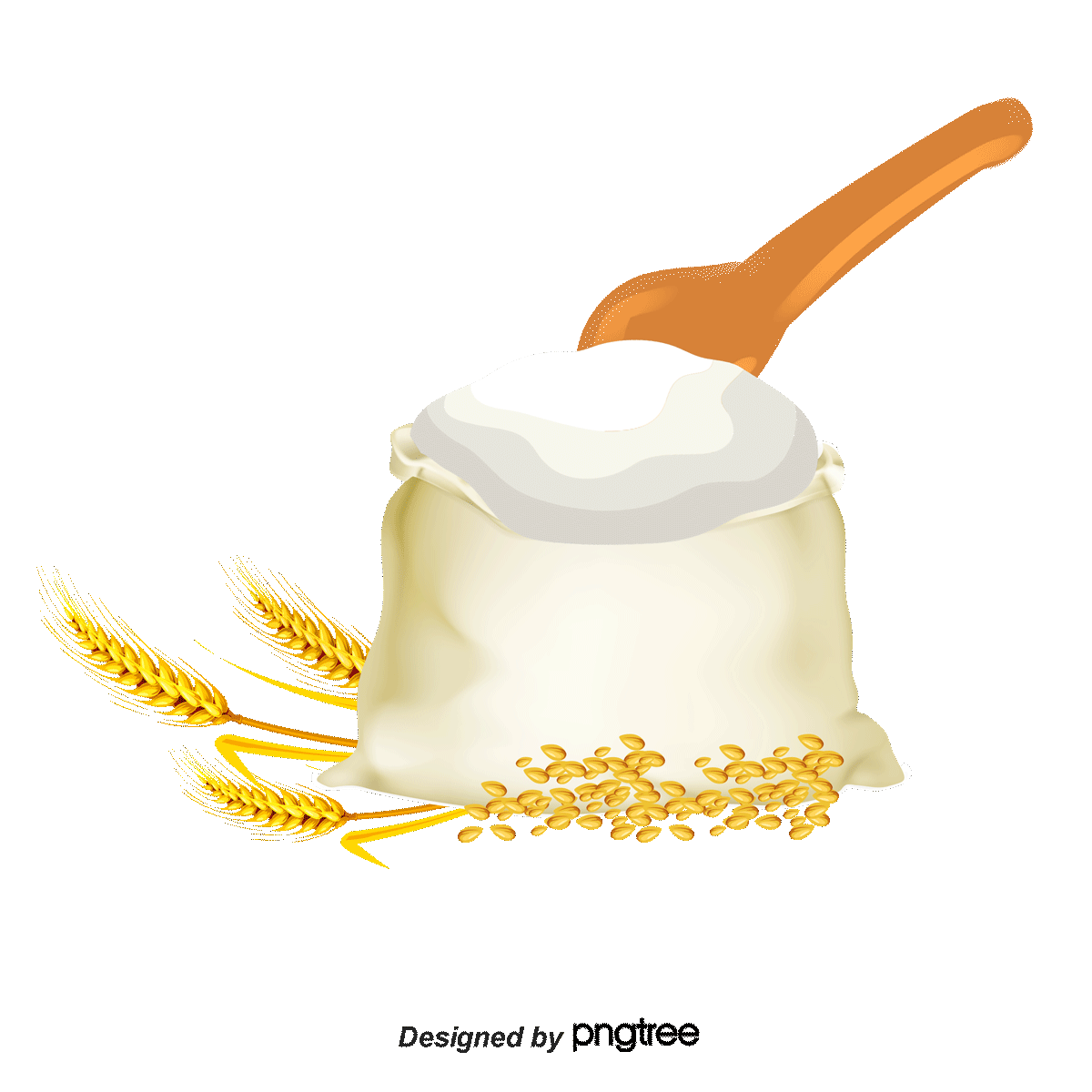 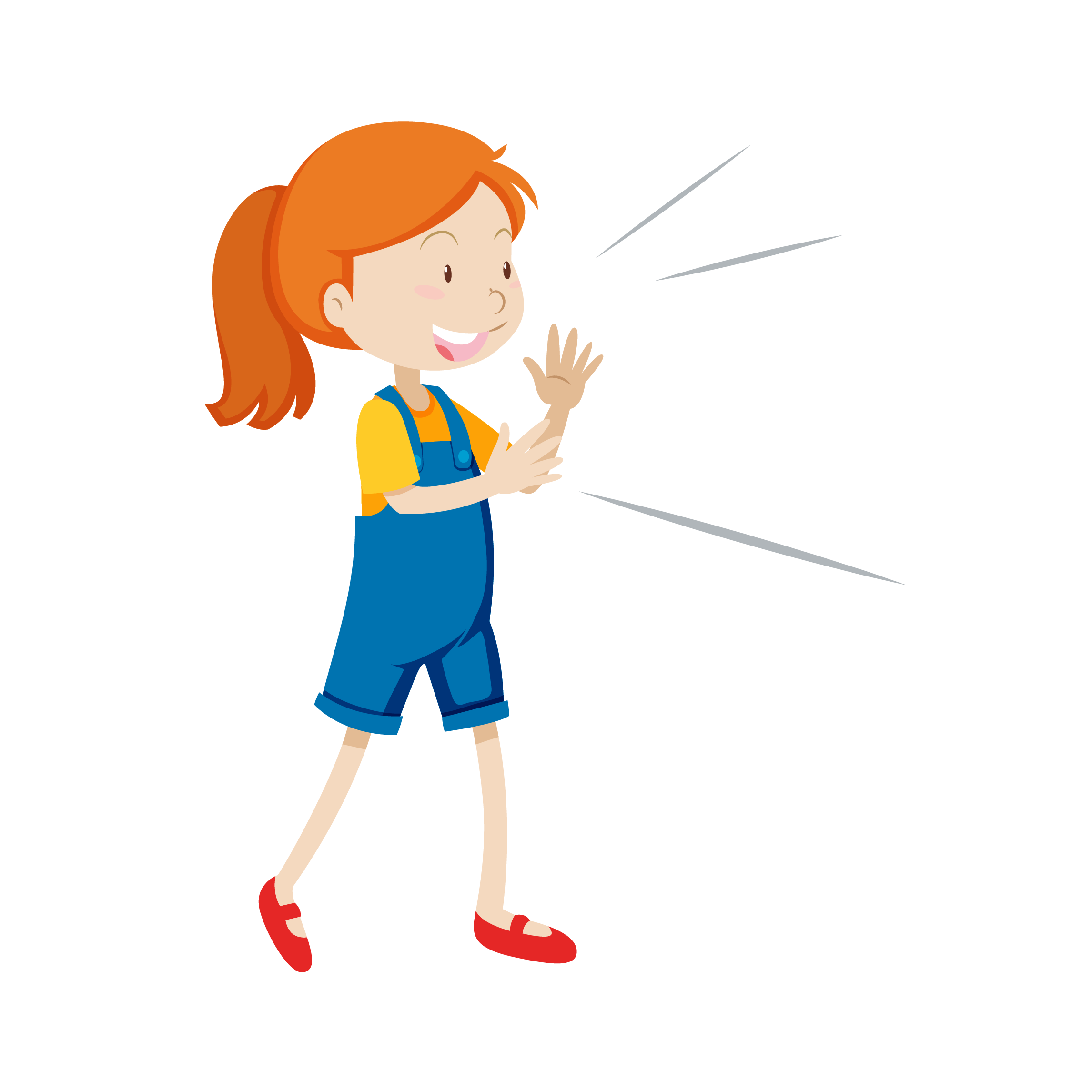 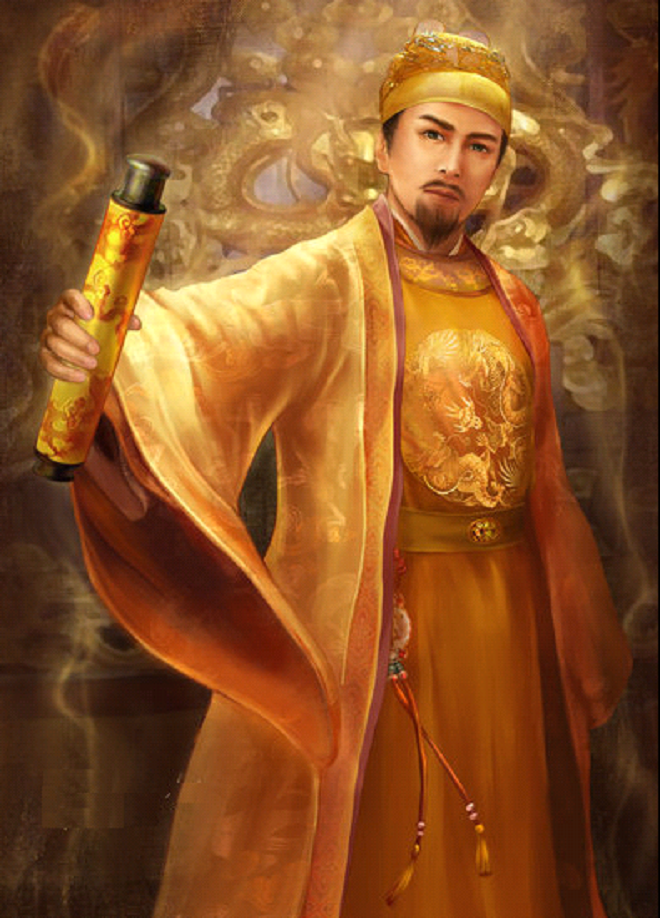 01
thóc giống
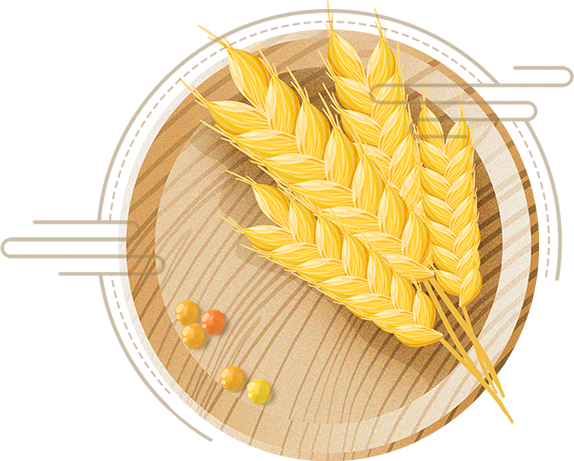 02
đầy ắp
03
dõng dạc
04
truyền ngôi
CHÍNH TẢ
4
Nghe viết bài Những hạt thóc giống
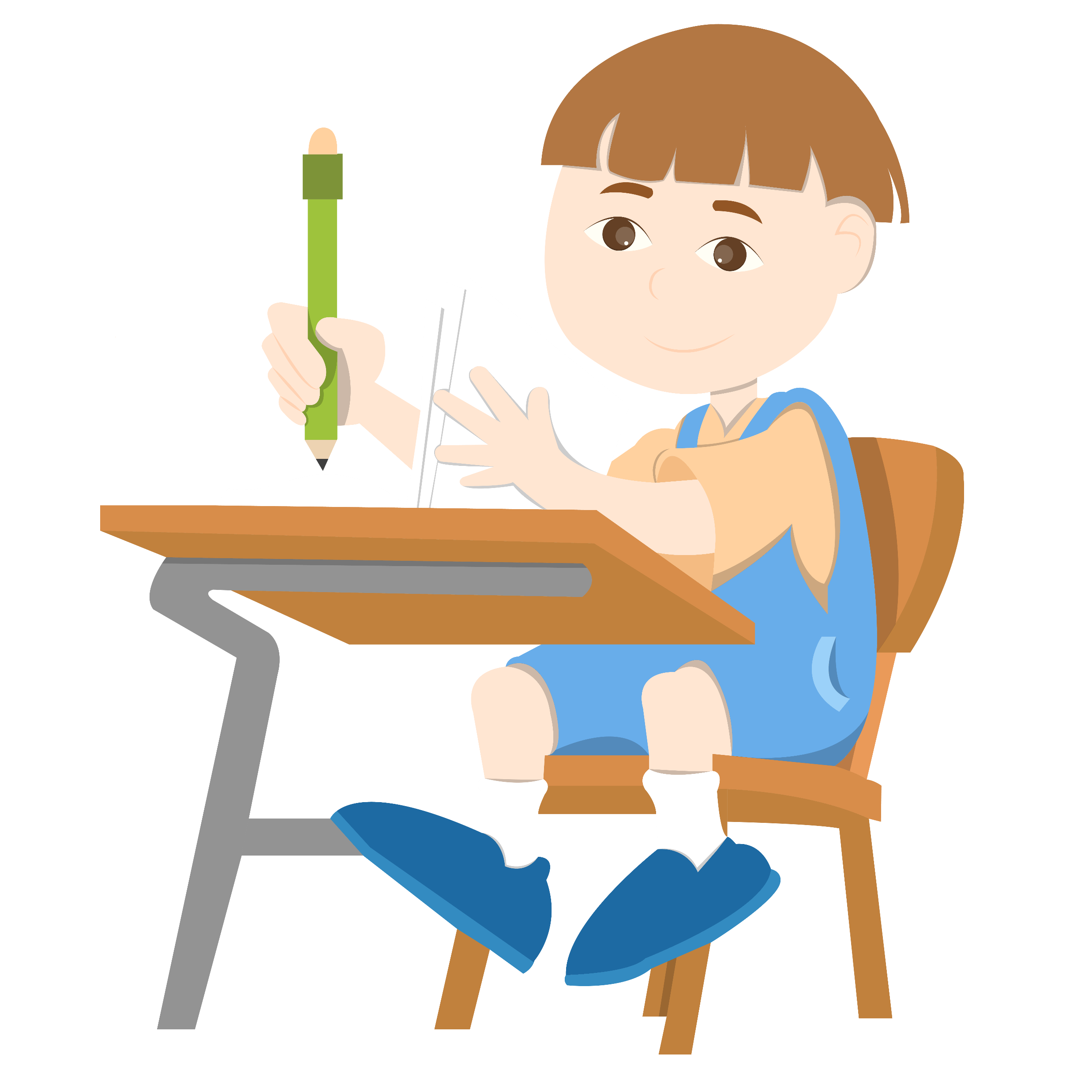 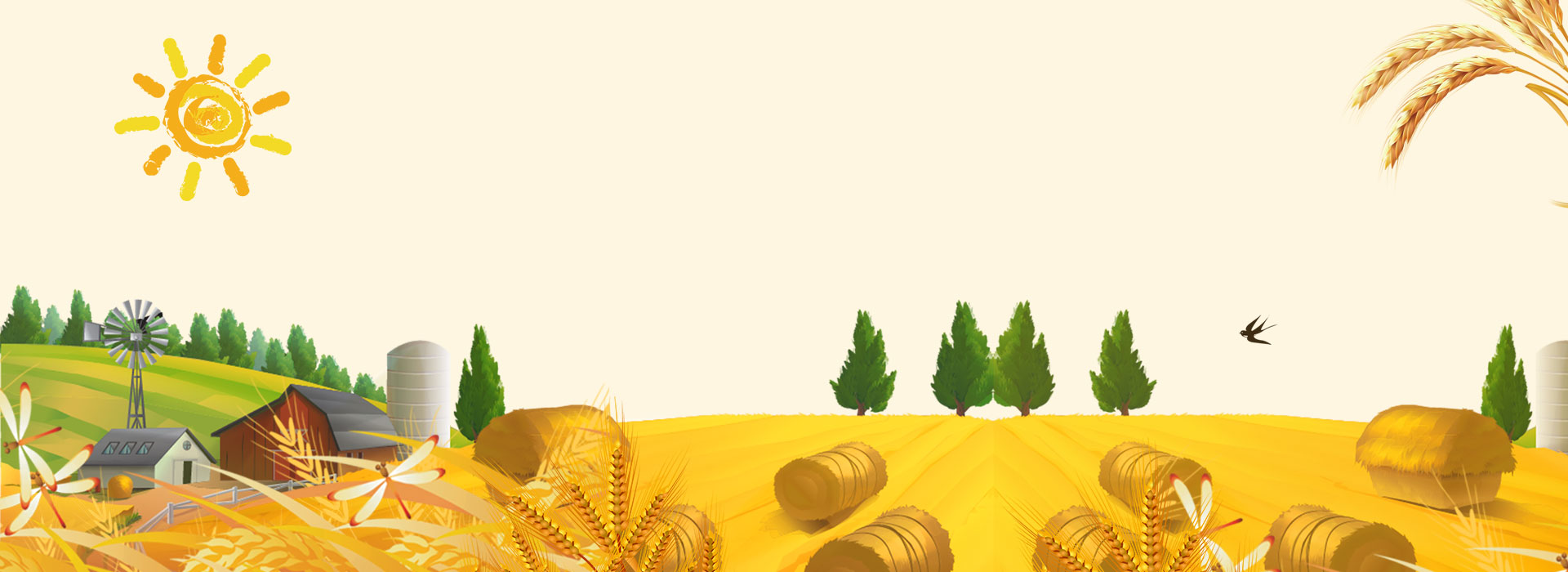 Những hạt thóc giống
Truyện dân gian Khmer
Lúc ấy, nhà vua mới ôn tồn nói: 
     - Trước khi phát thóc giống, ta đã cho luộc kĩ rồi. Lẽ nào thóc ấy còn mọc được? Những xe thóc đầy ắp kia đâu phải thu được từ thóc giống của ta!
     Rồi vua dõng dạc nói tiếp:
     - Trung thực là đức tính quý nhất của con người. Ta sẽ truyền ngôi cho chú bé trung thực và dũng cảm này.
      Chôm được truyền ngôi và trở thành ông vua hiền minh.
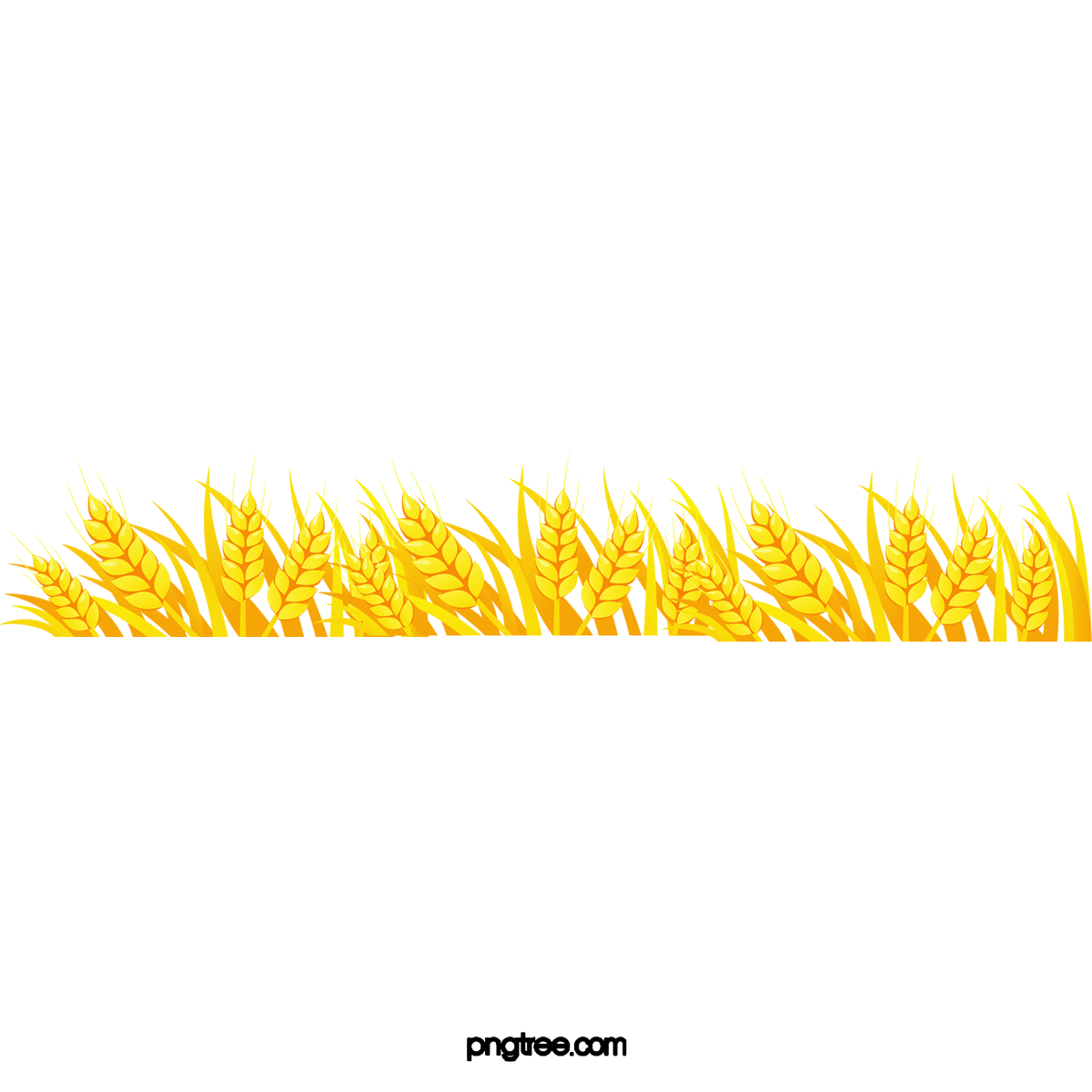 BÀI TẬP
5
Thực hiện một số bài tập chính tả
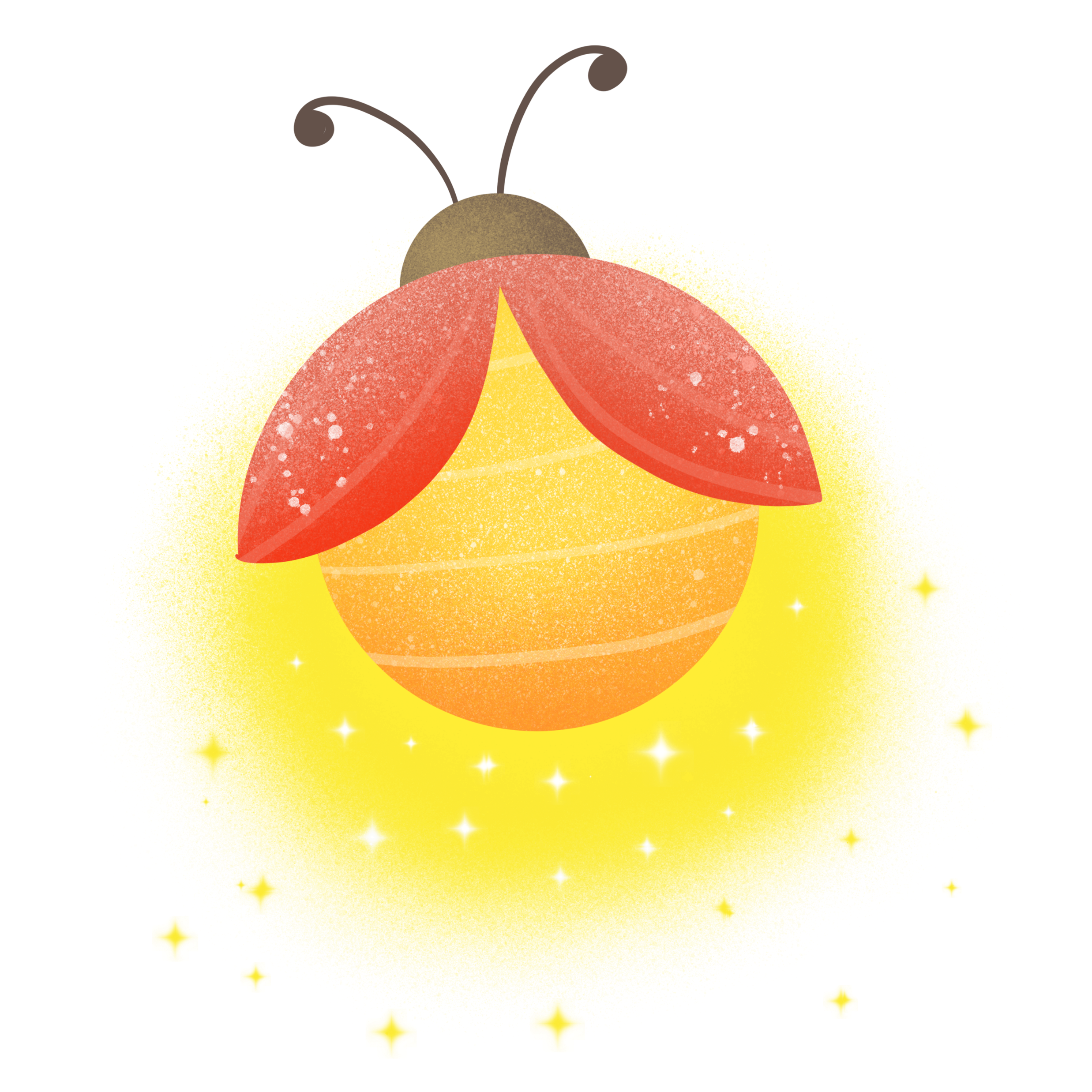 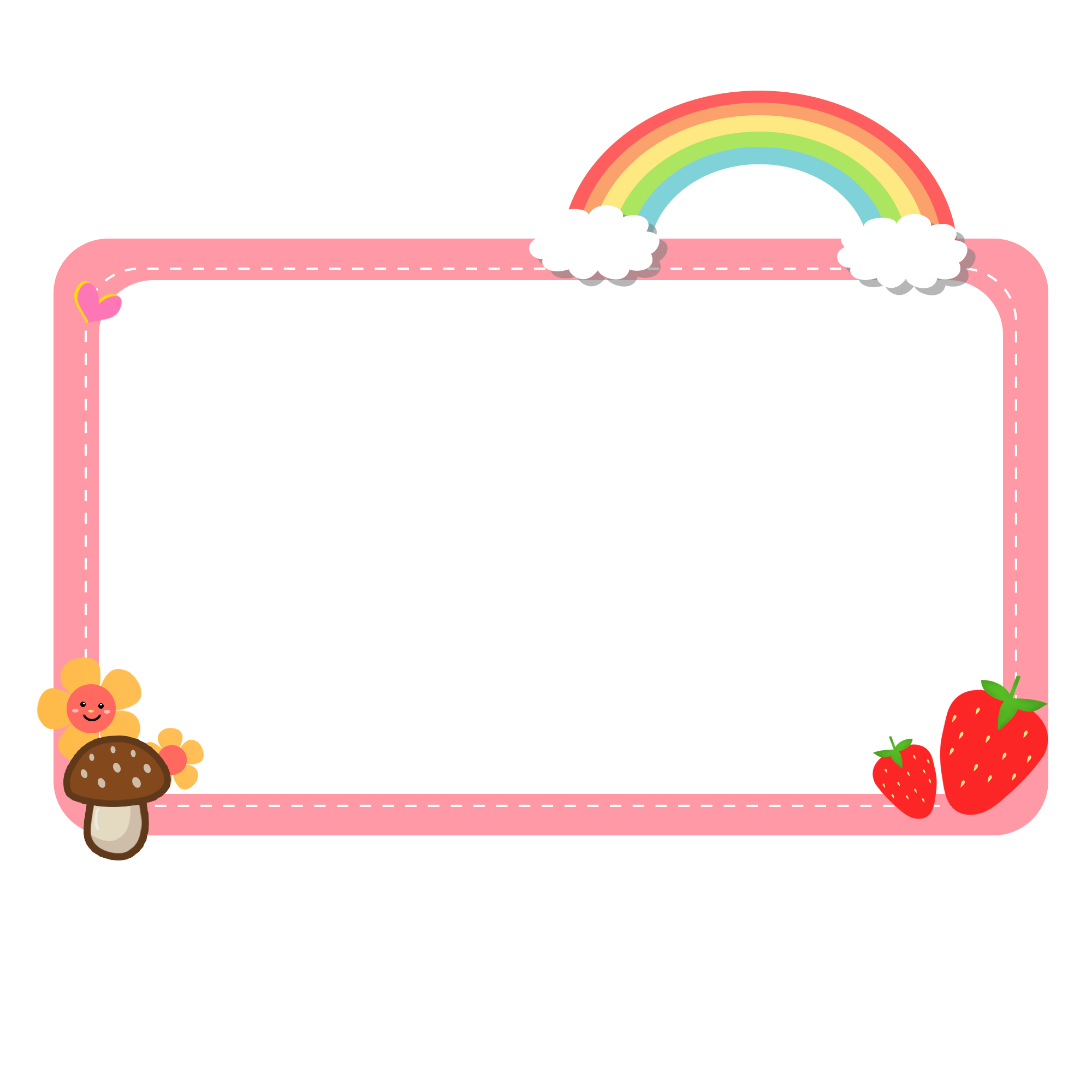 Bài 2 (a) Tìm những chữ bị bỏ trống để hoàn chỉnh các đoạn văn dưới đây
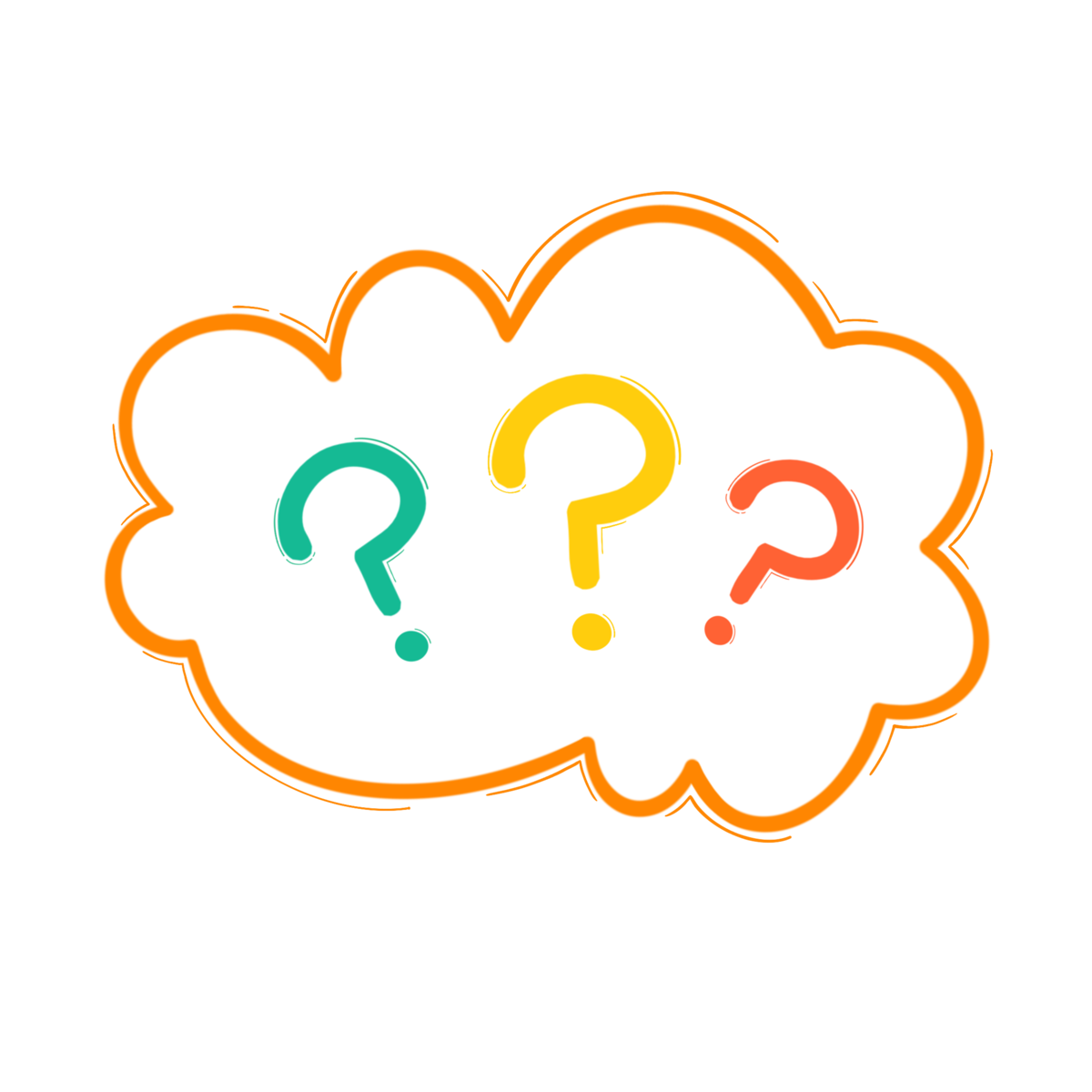 Hưng vẫn hý hoáy tự tìm               giải cho bài toán mặc dù em có thể nhìn bài của bạn Dũng ngồi ngay bên cạnh. Ba tiếng trống báo hiệu hết giờ, Hưng                        	  bài cho cô giáo. Em buồn, vì bài kiểm tra lần           có thể            em mất danh hiệu học sinh tiên tiến mà            	   nay em vẫn giữ vững. Nhưng em thấy            thanh thản vì đã trung thực, tự trọng khi            bài.
lời
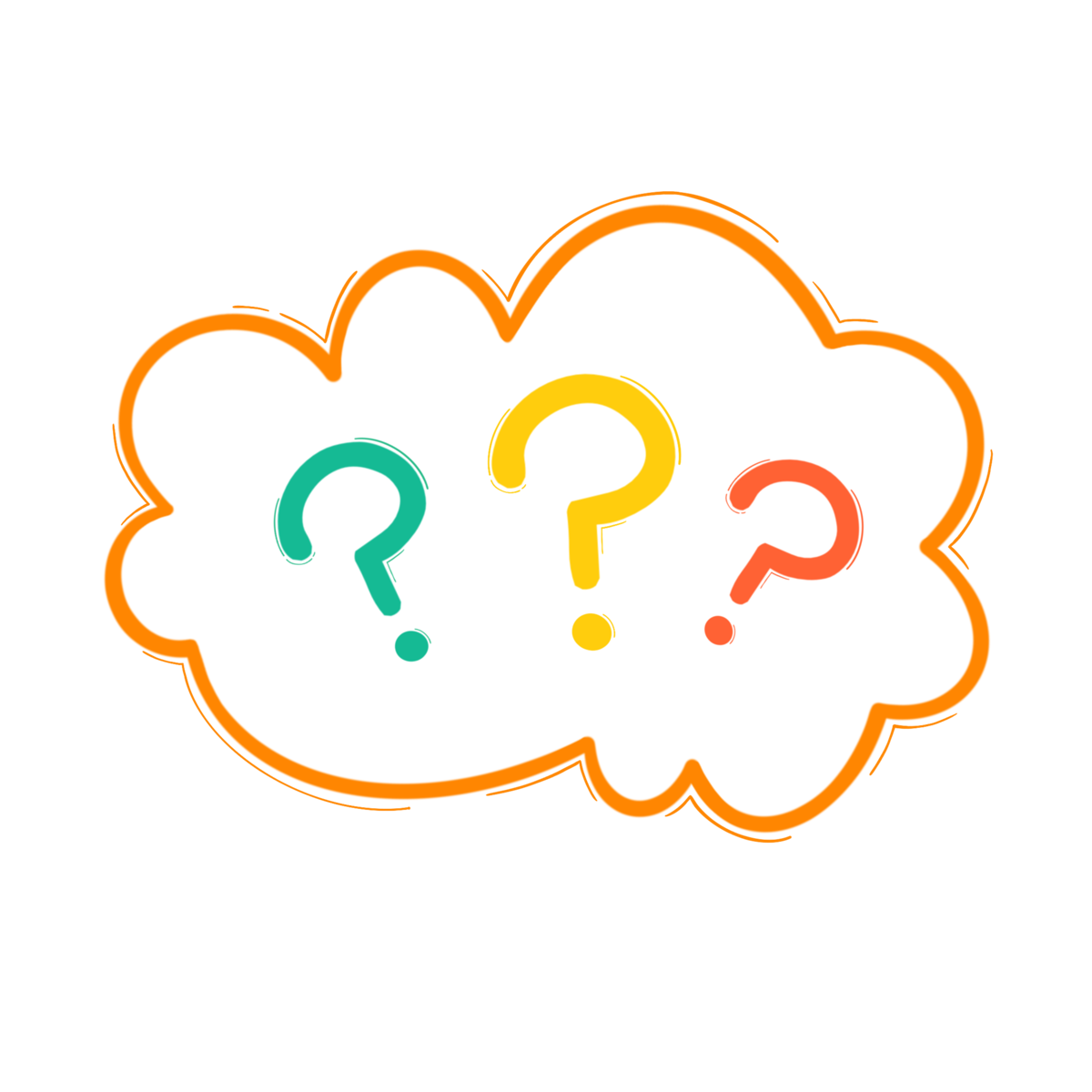 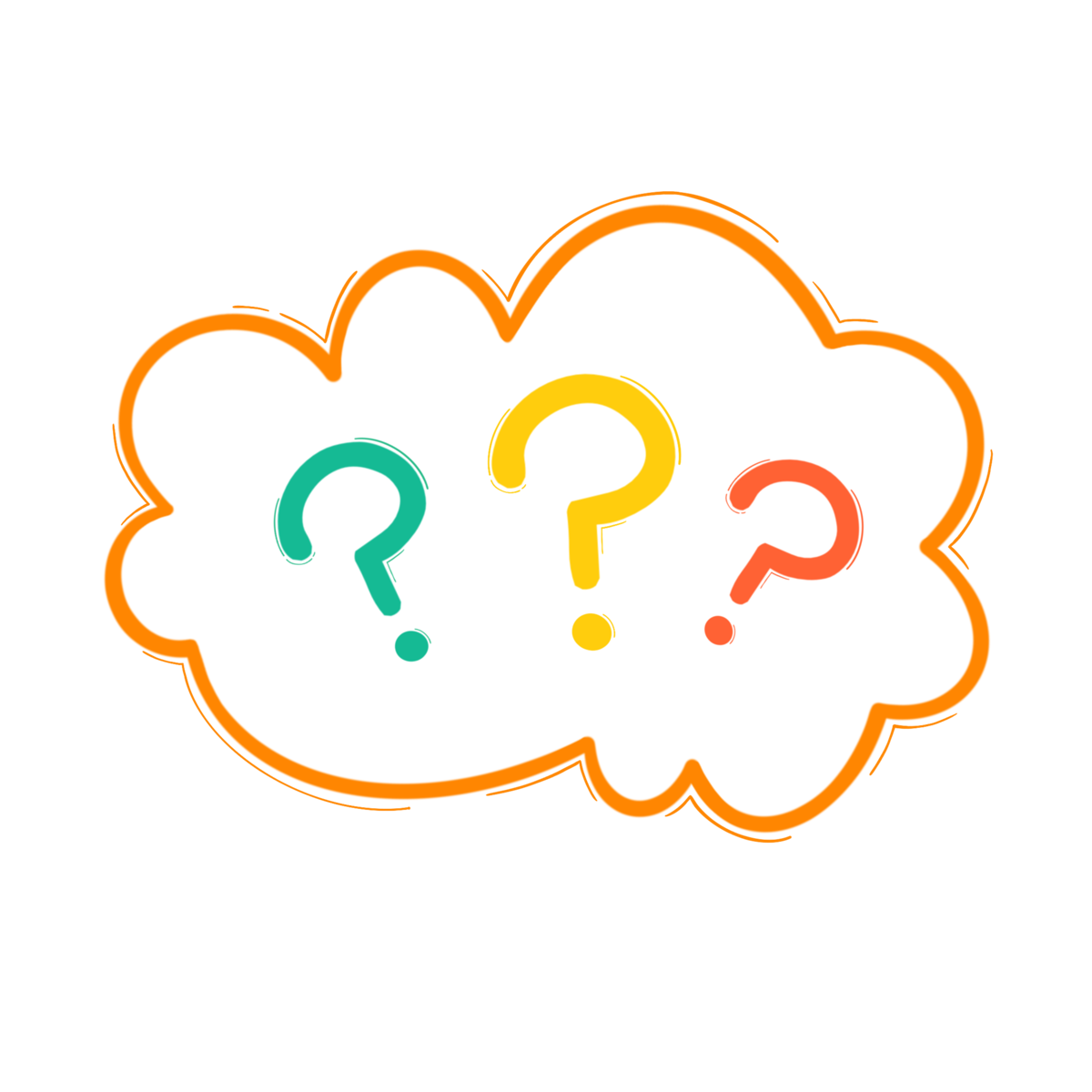 này
nộp
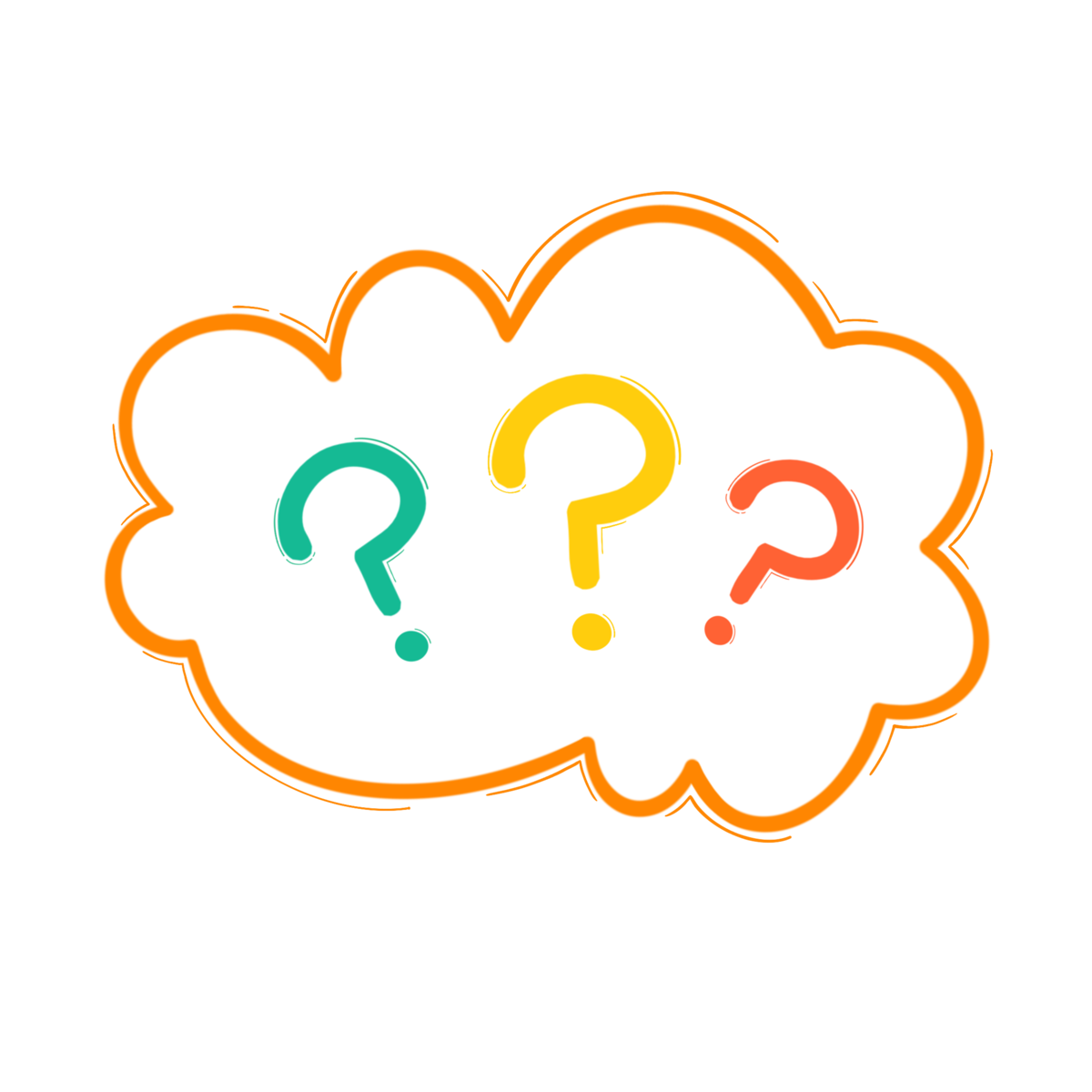 làm
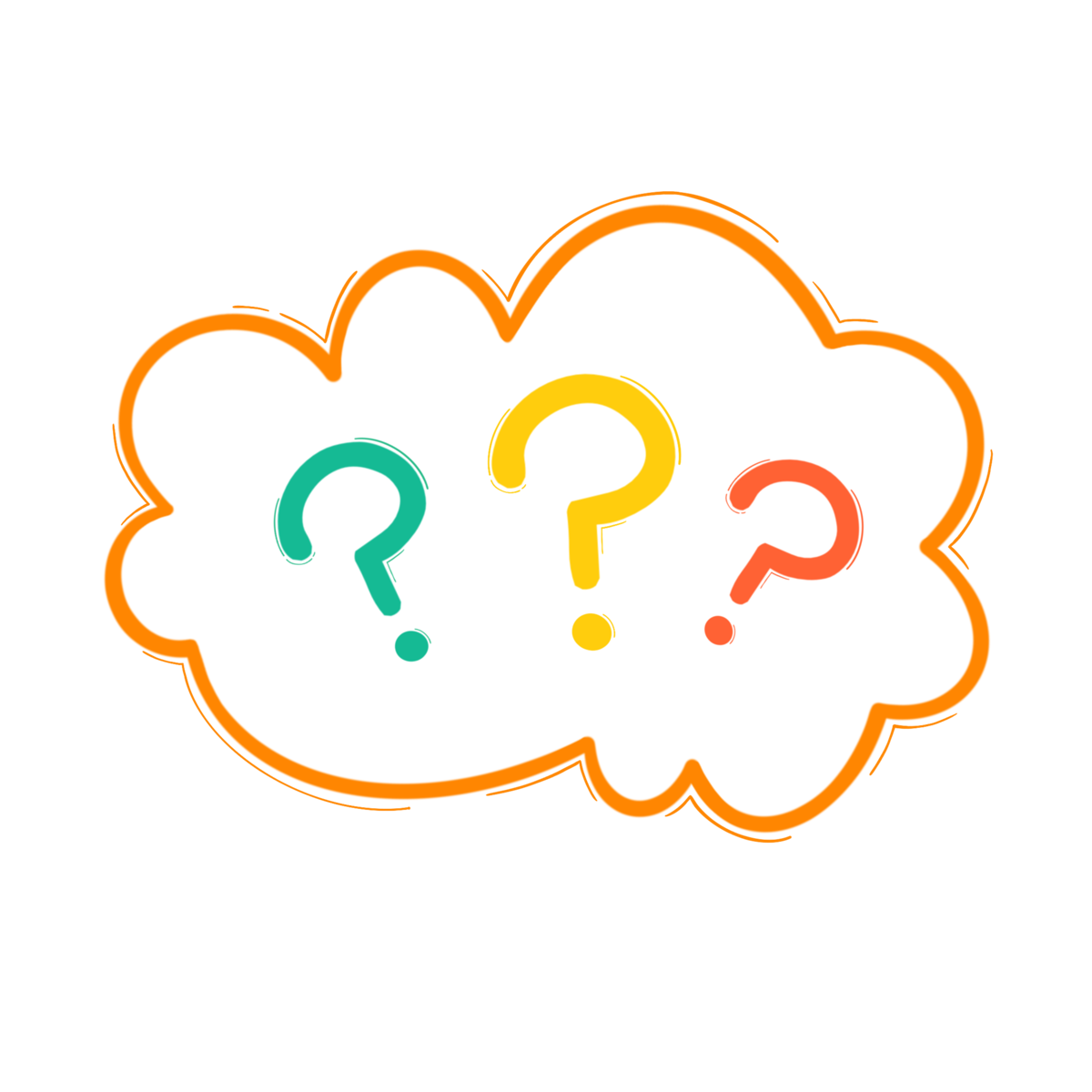 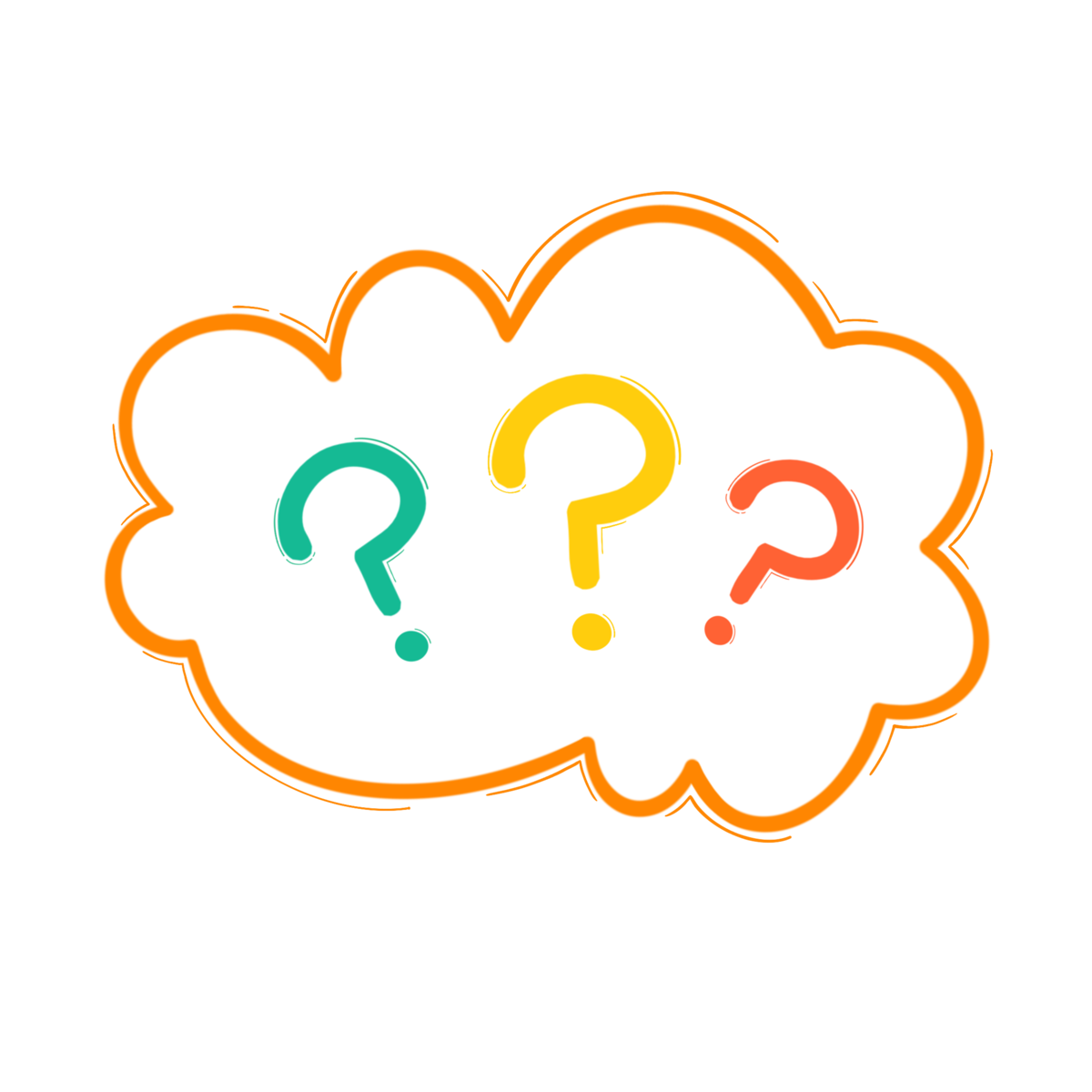 lâu
lòng
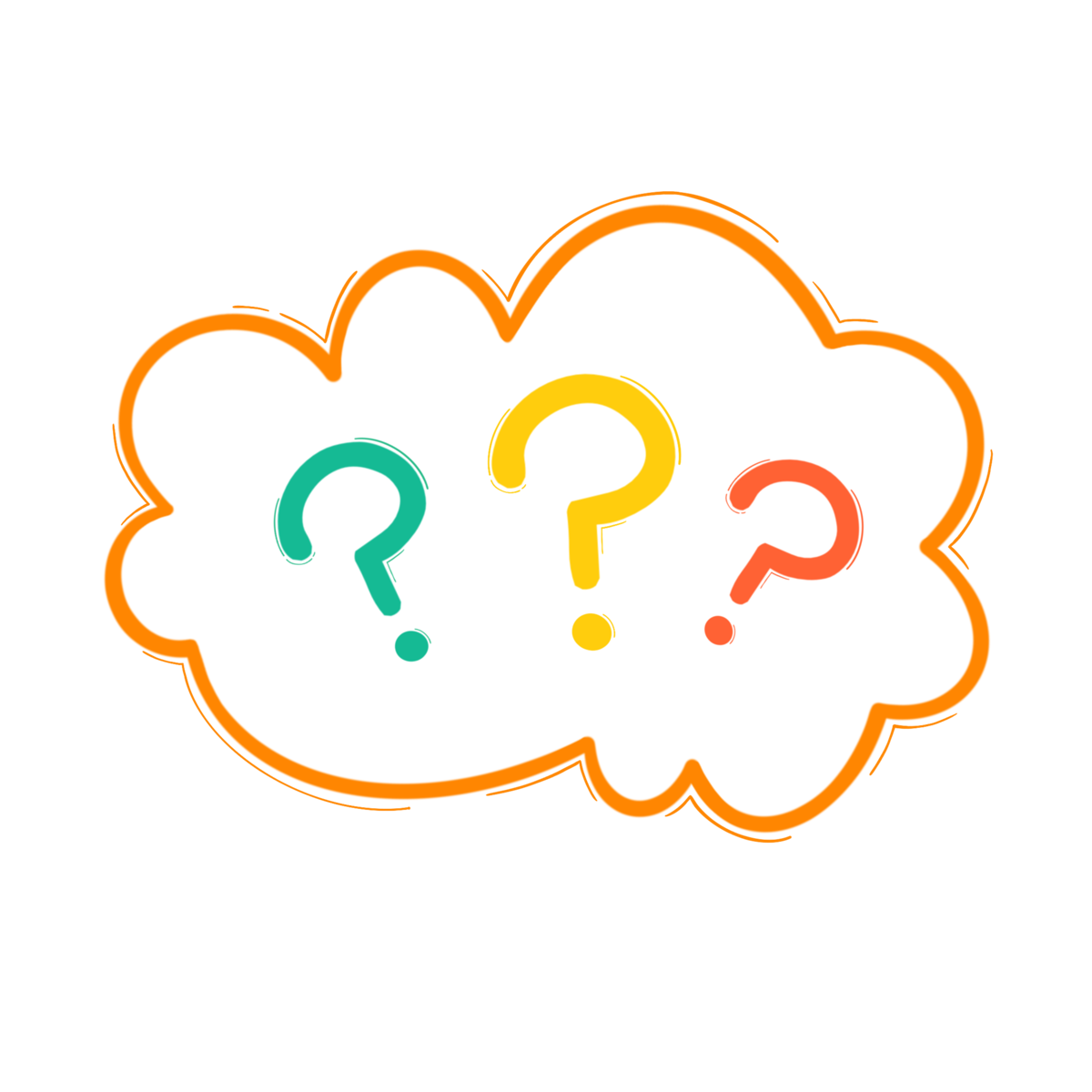 làm
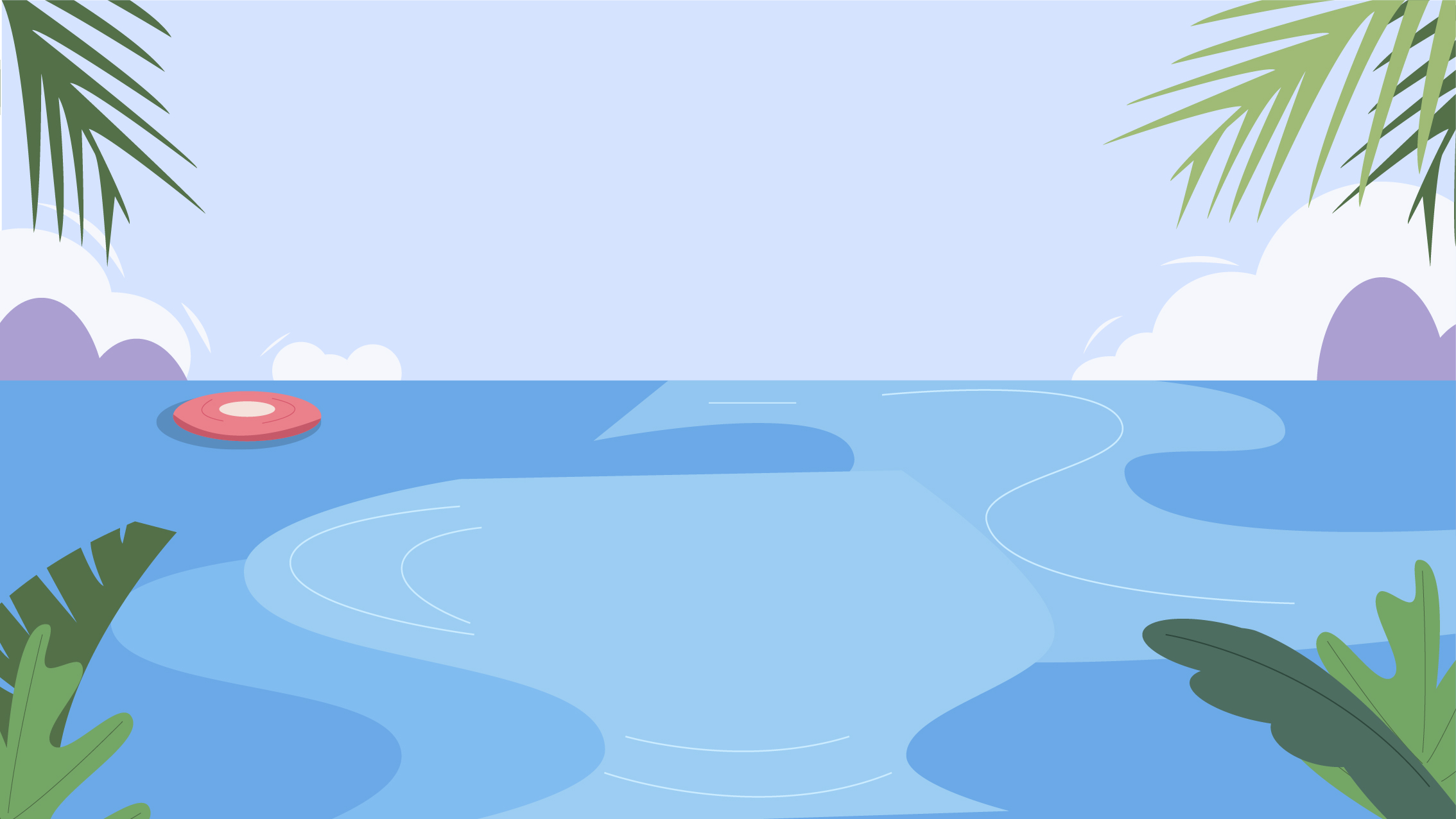 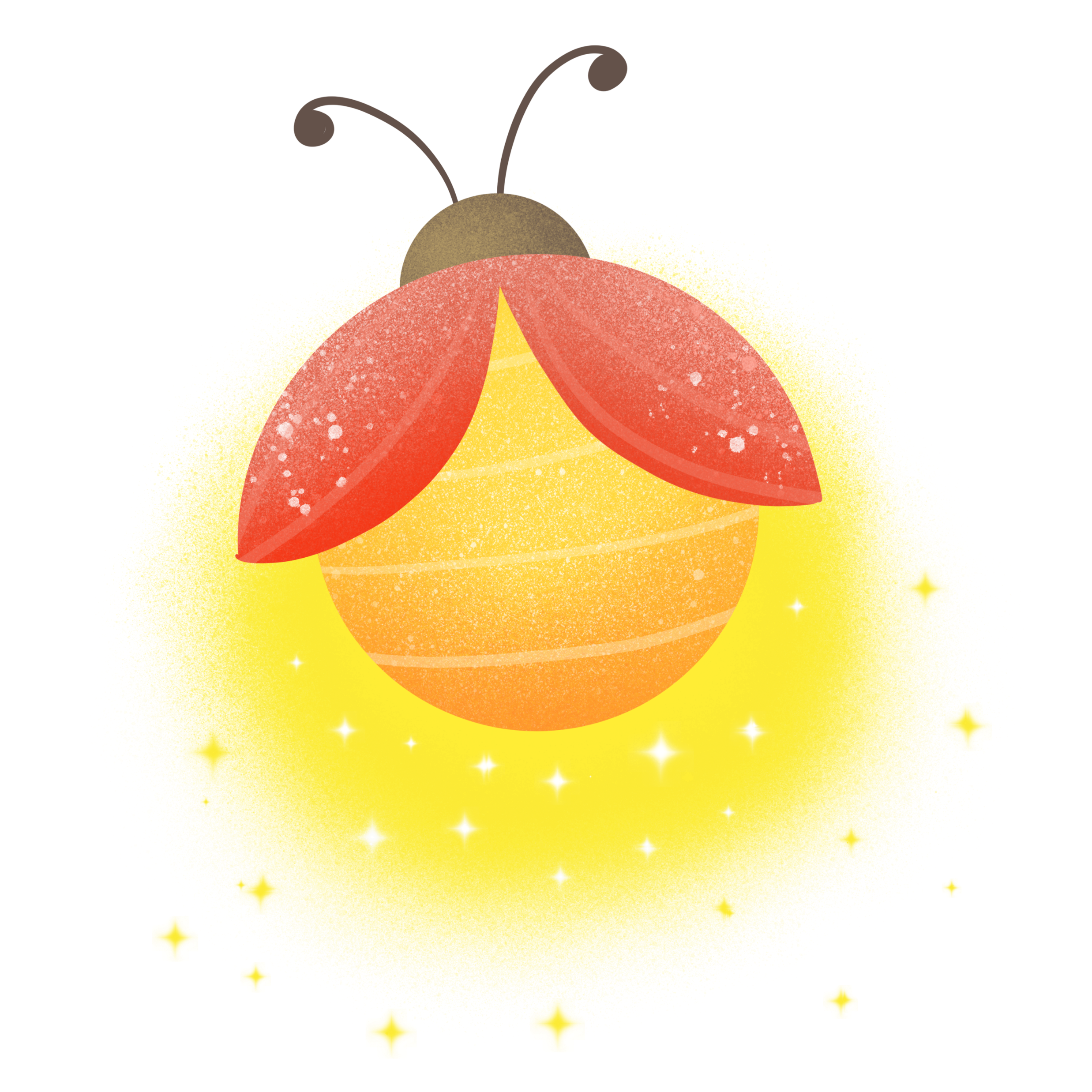 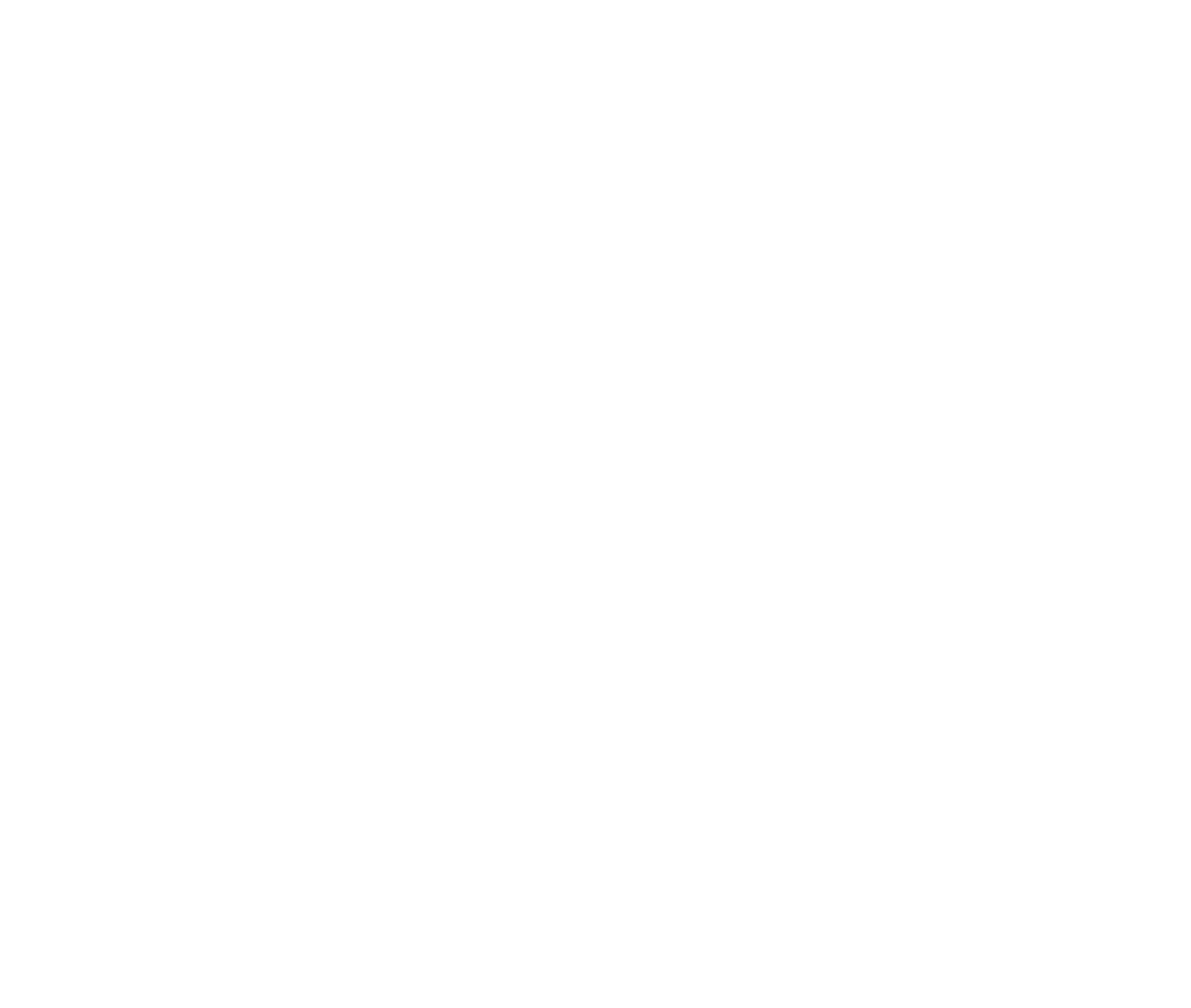 Bài 3 (a) Giải câu đố:
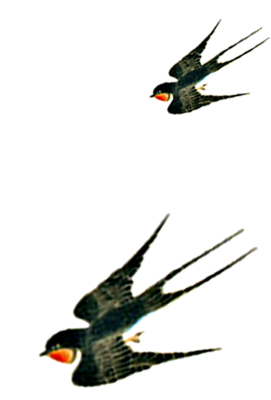 Tên con vật chứa tiếng bắt đầu bằng l hay n
                 
		Mẹ thì sống ở trên bờ
	Con sinh ra lại sống nhờ dưới ao.
	Có đuôi bơi lội lao xao
	Mất đuôi tức khắc nhảy nhao lên bờ.
				(Là con gì?)
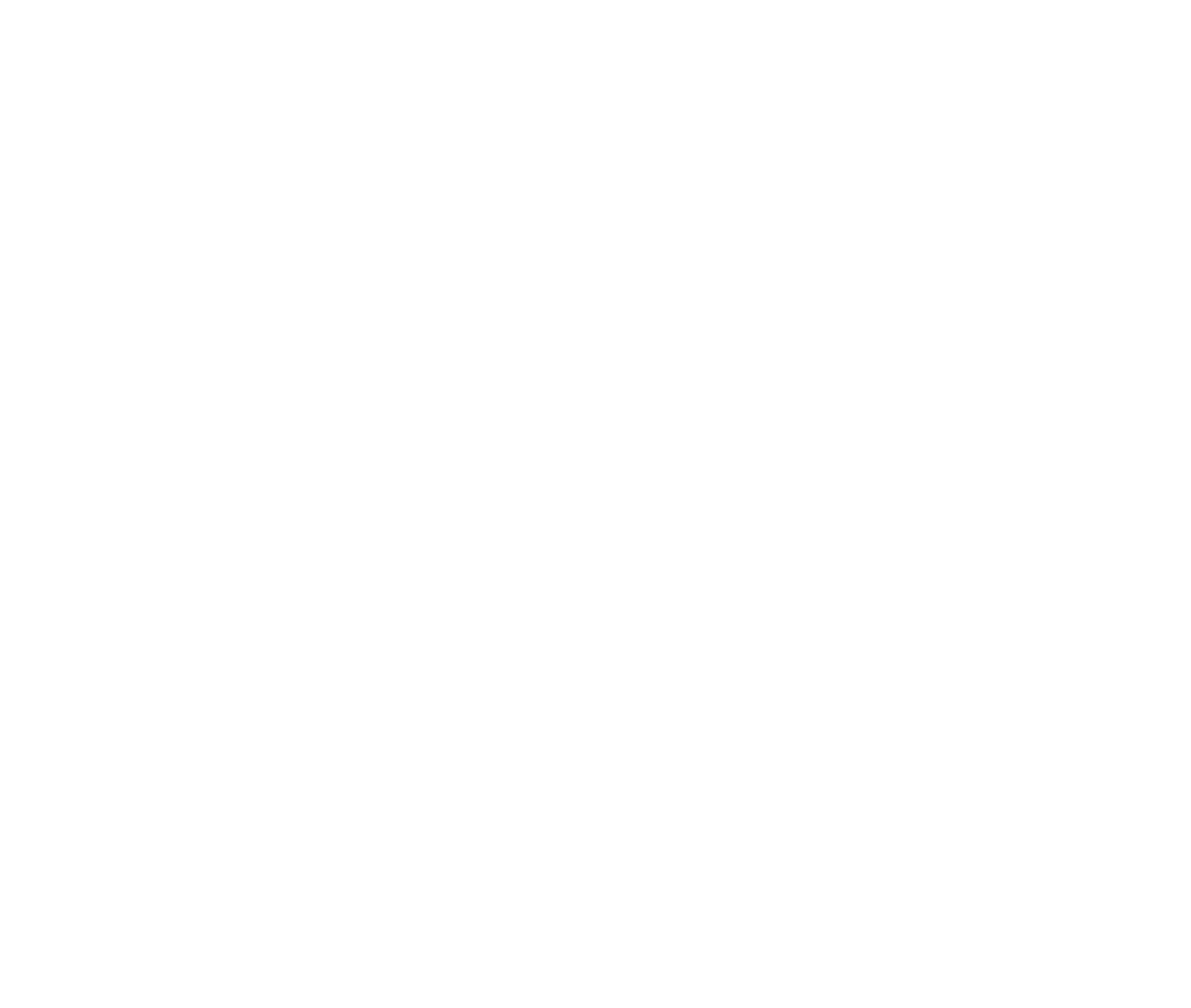 Tên con vật chứa tiếng có vần en hay eng
                 
		Chim gì liệng tựa con thoi
	Báo mùa xuân đẹp giữa trời say sưa?
				(Là con gì?)
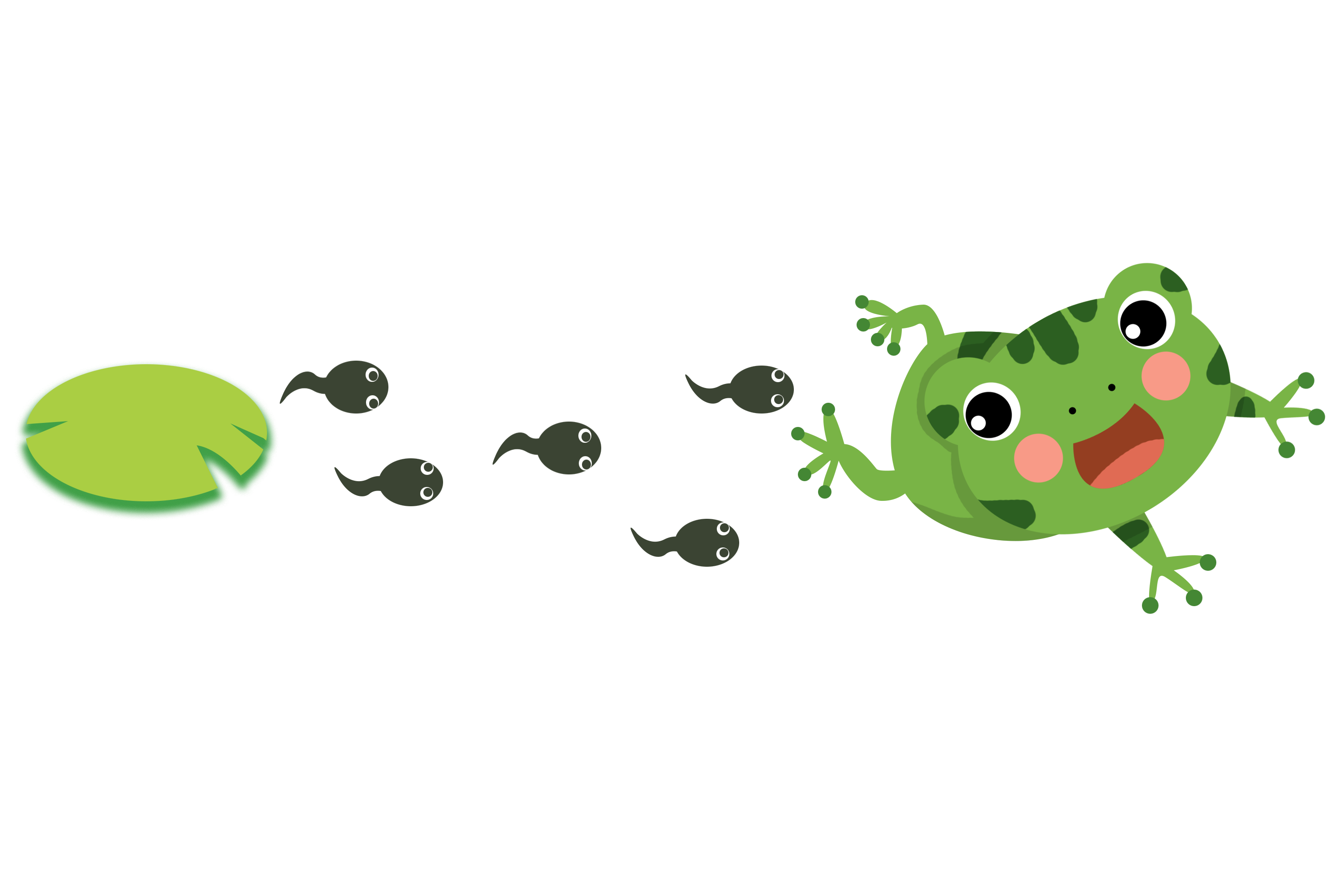 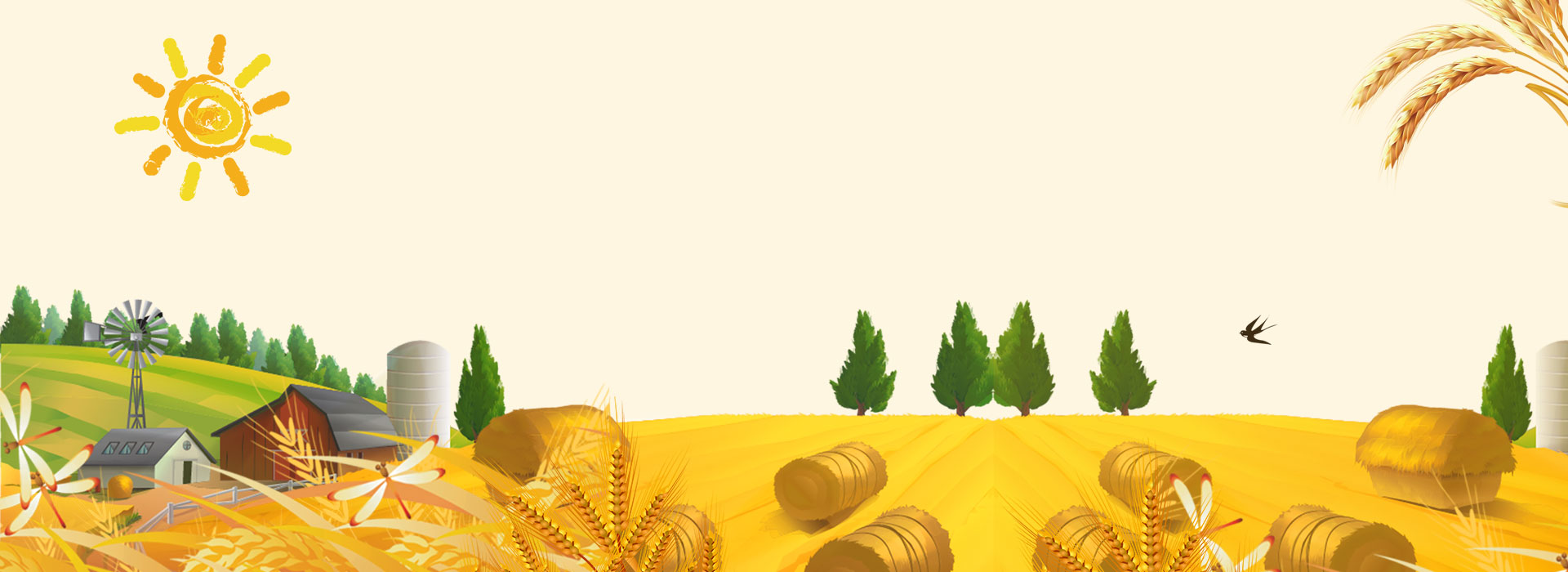 DẶN DÒ
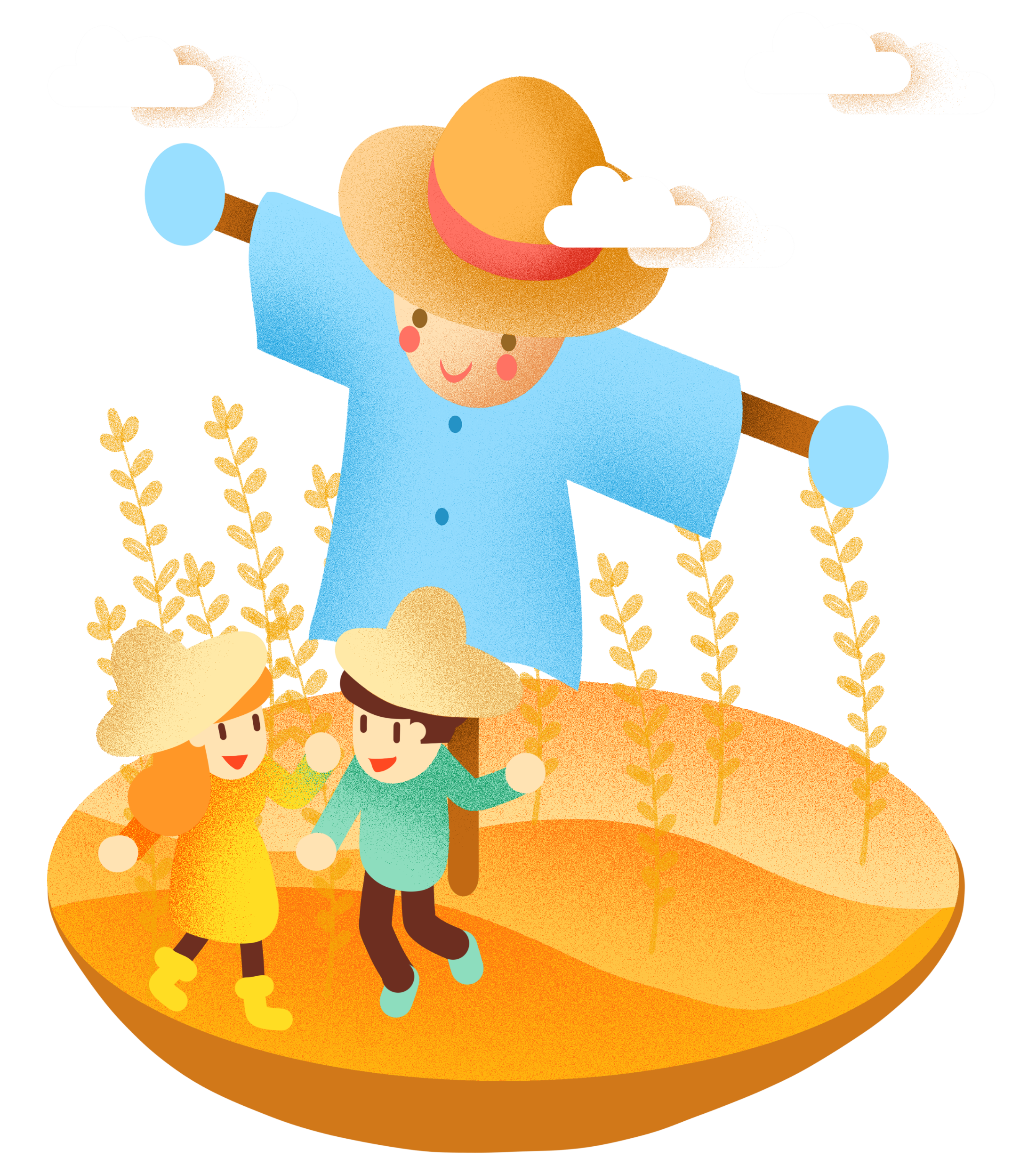 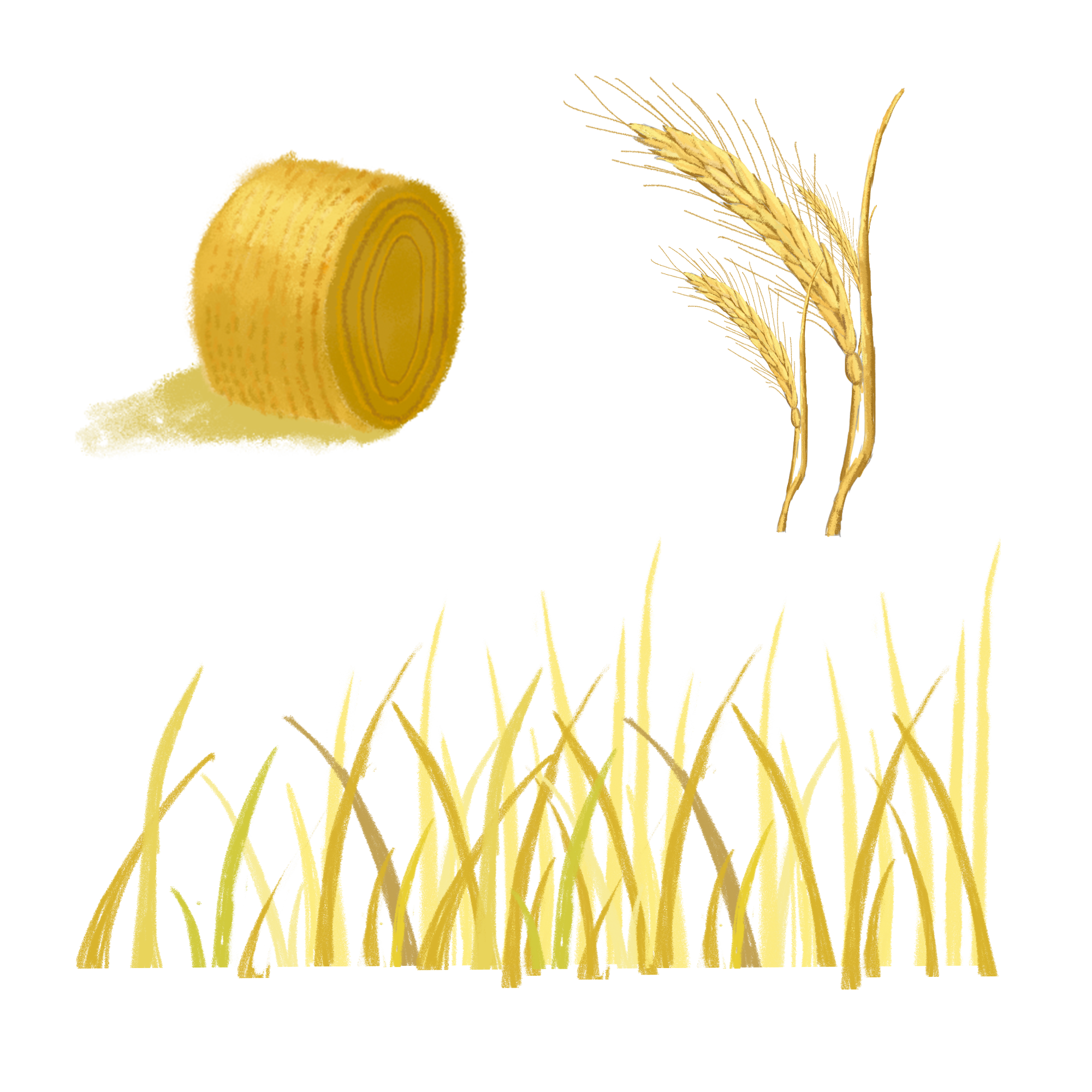 Luyện viết lại từ khó
1
2
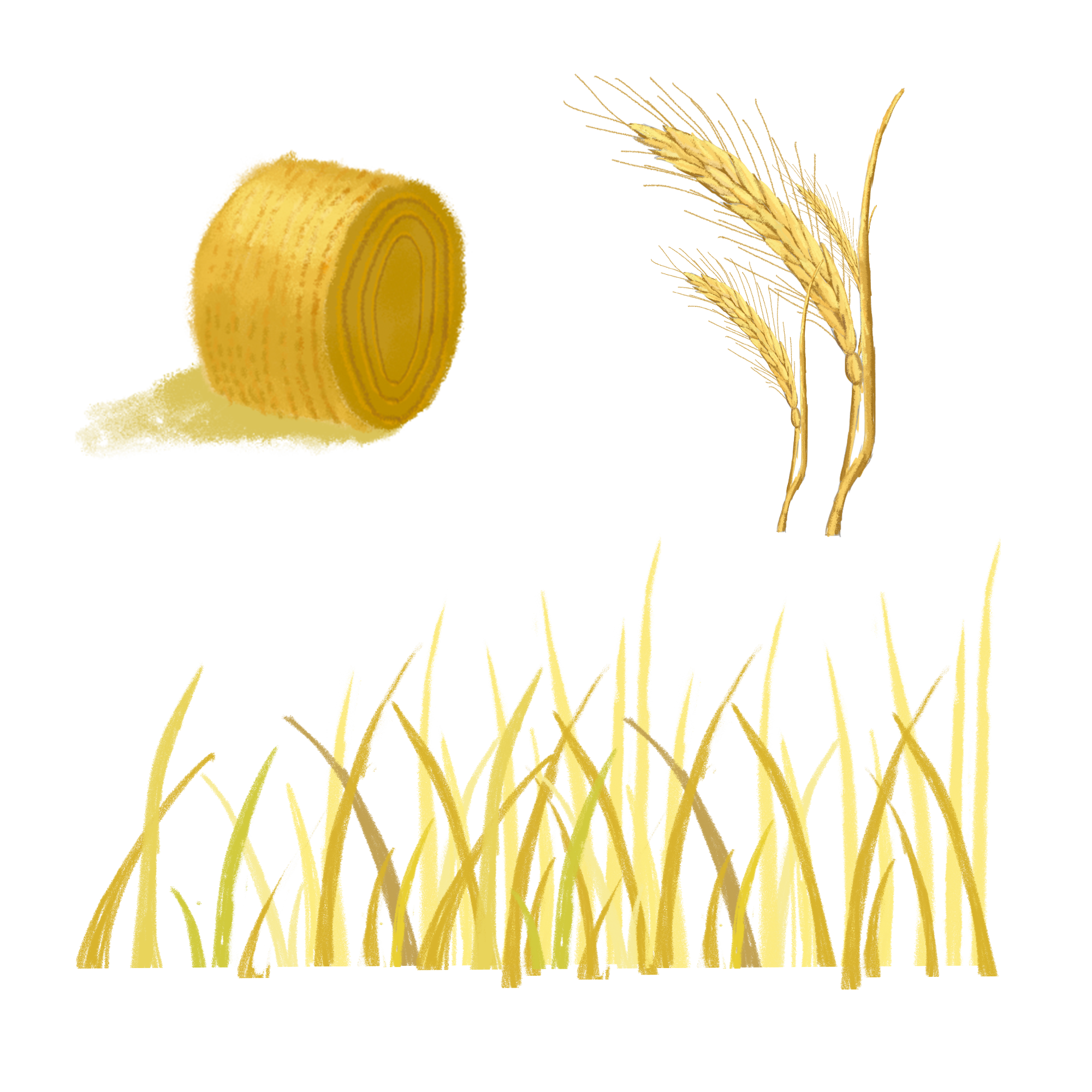 Xem bài 
Người viết truyện thật thà
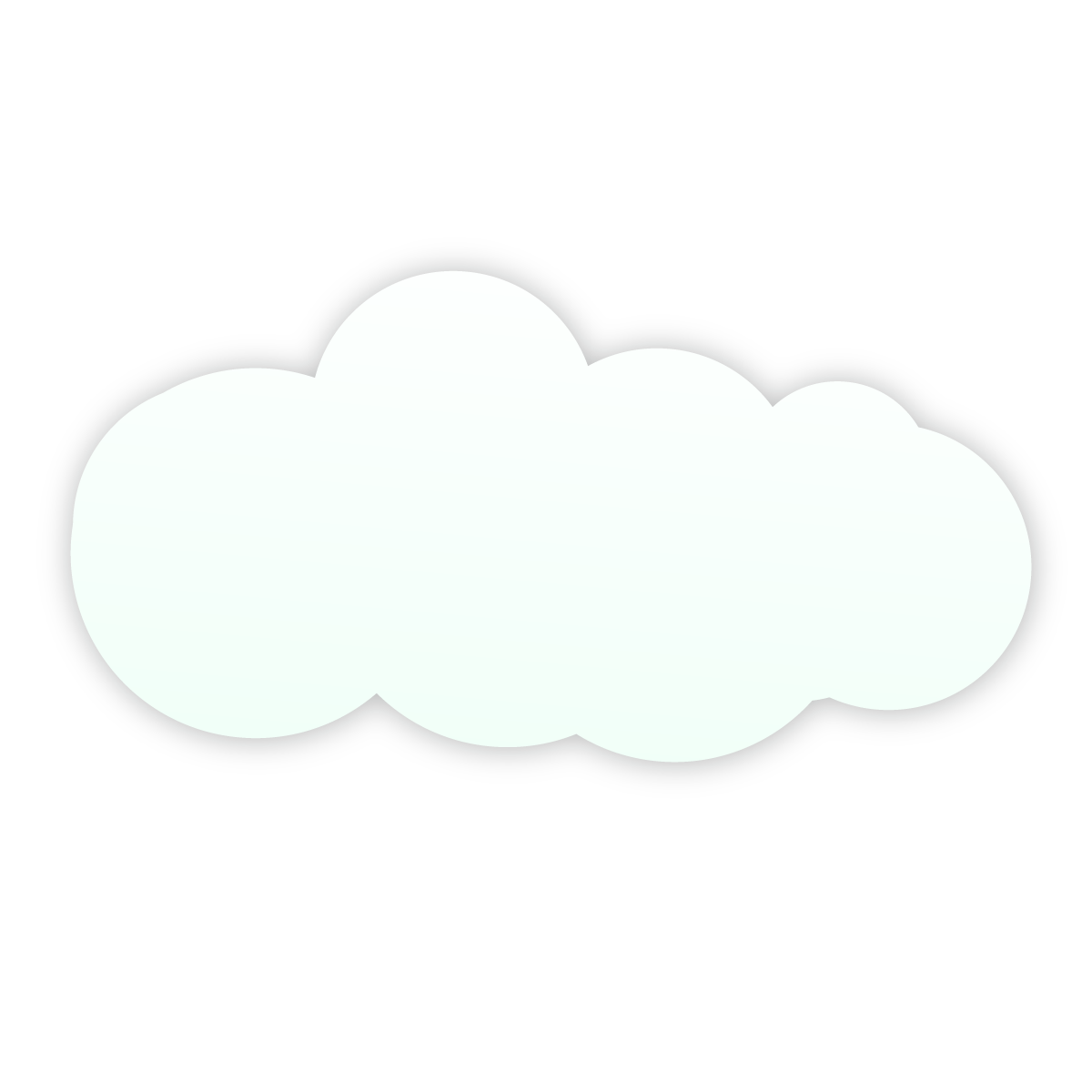 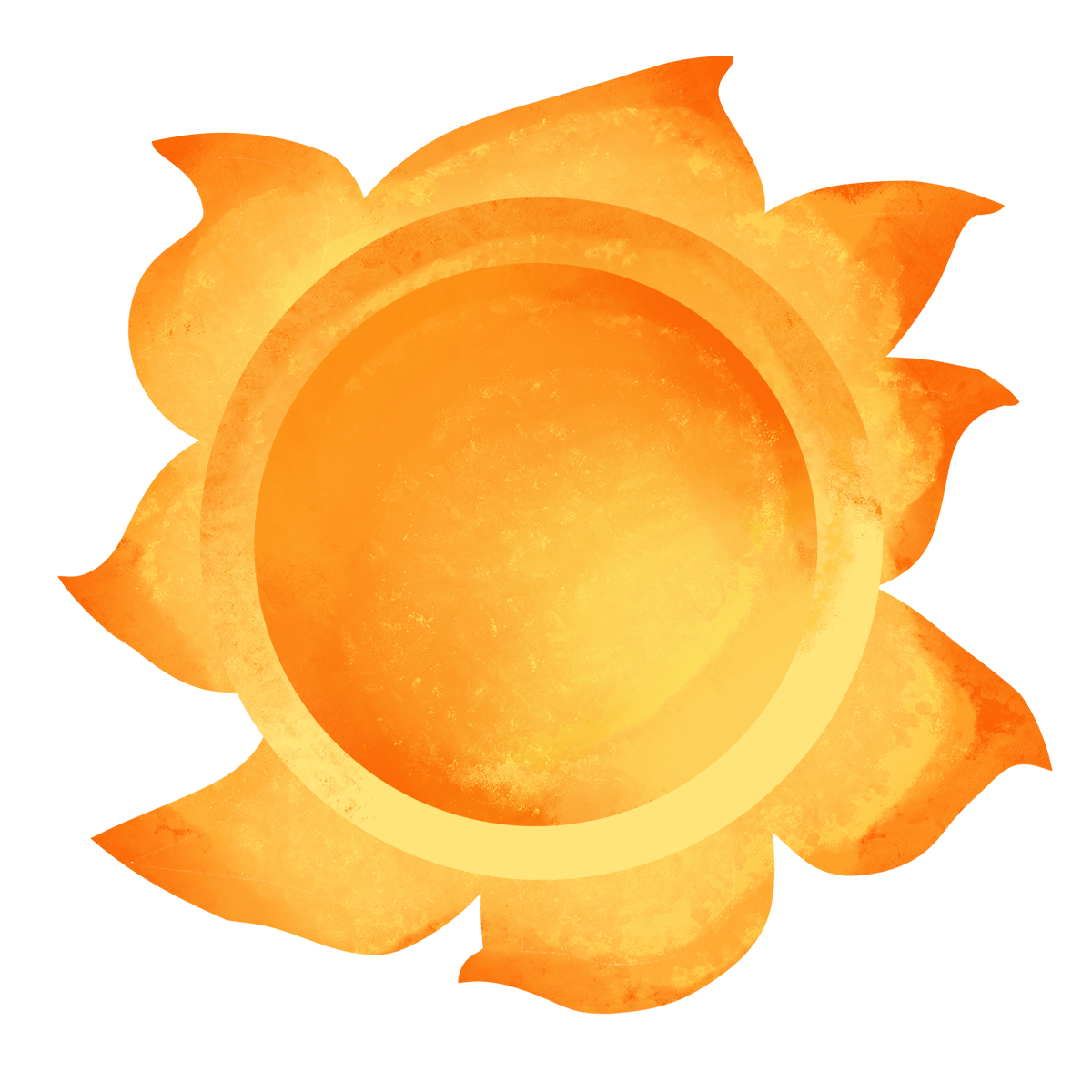 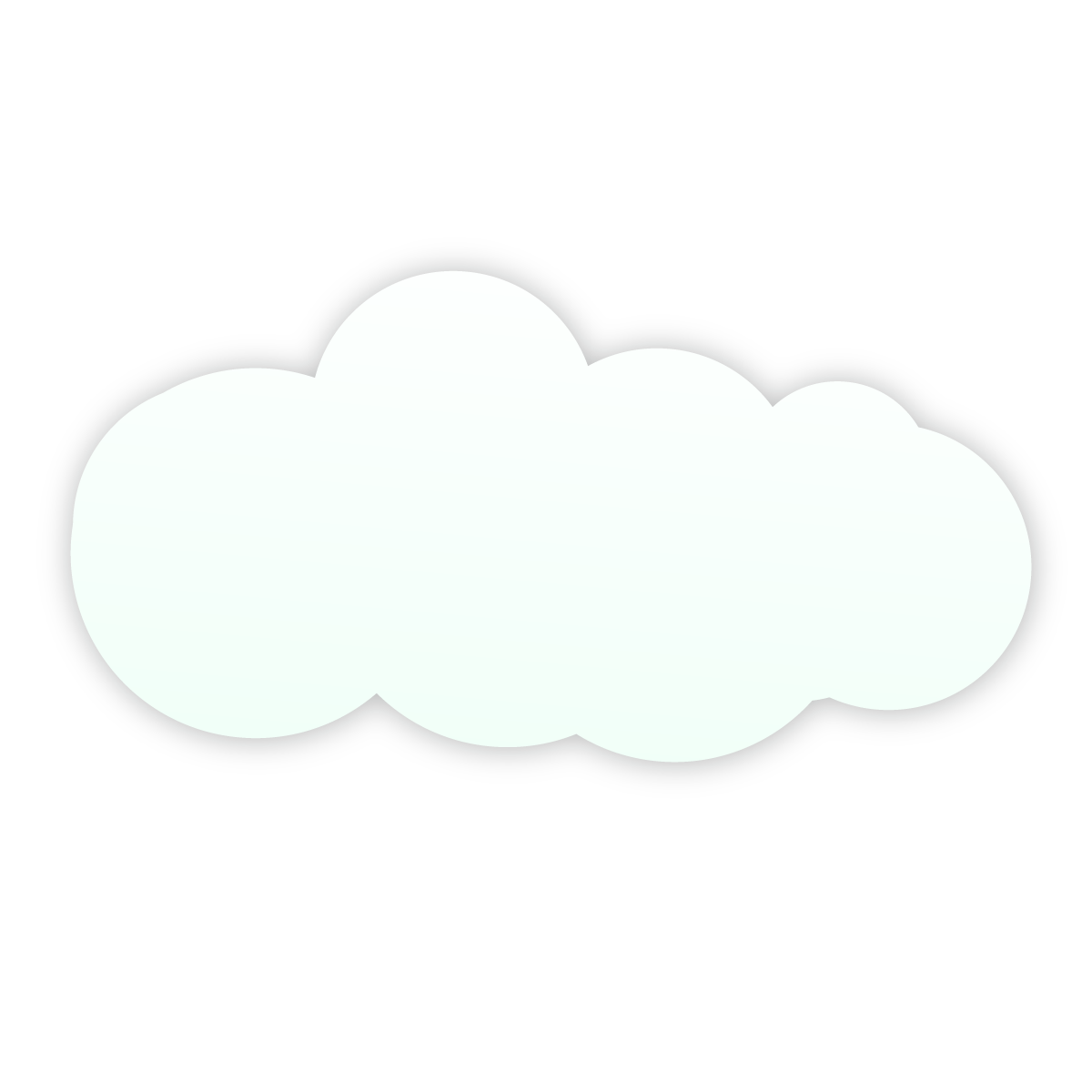 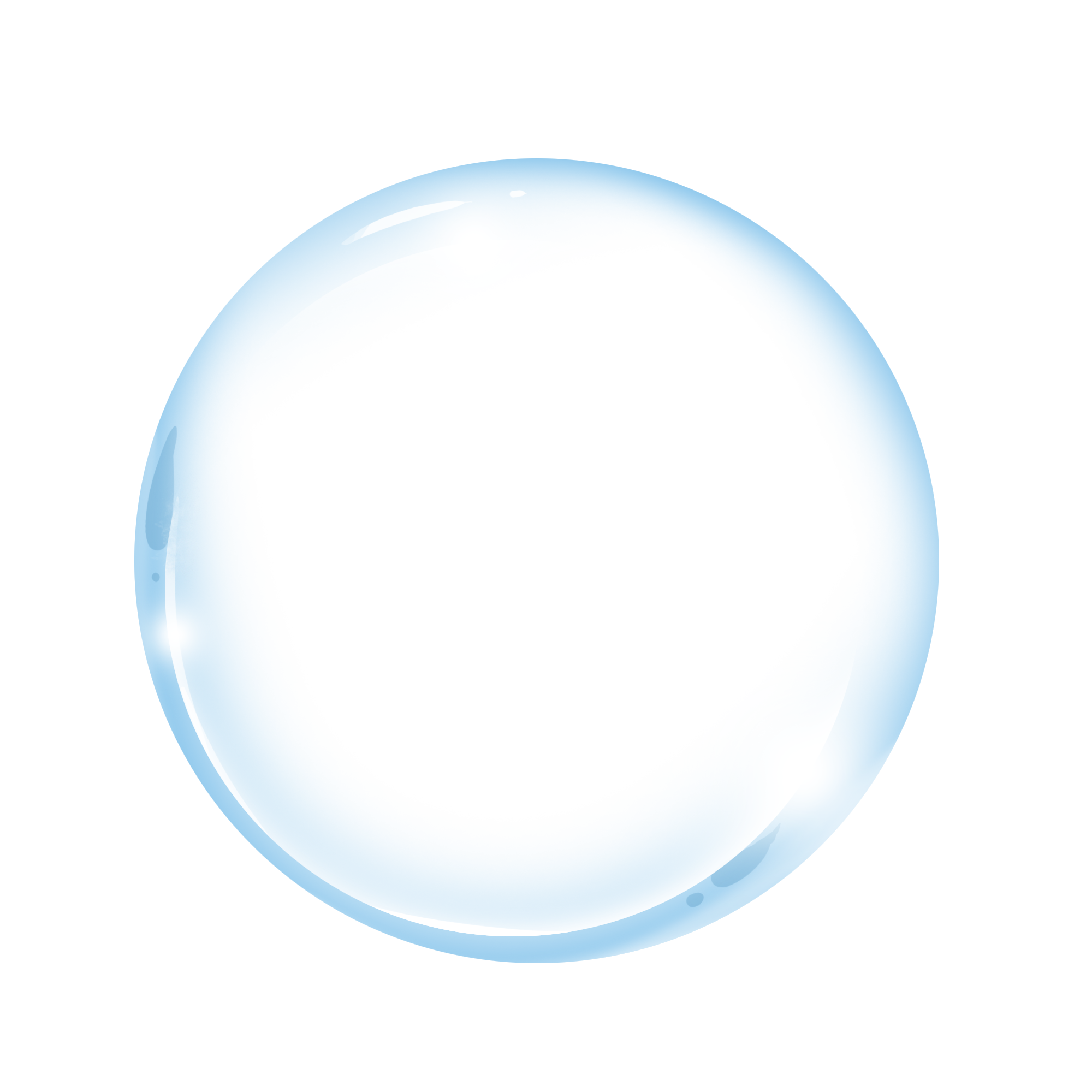 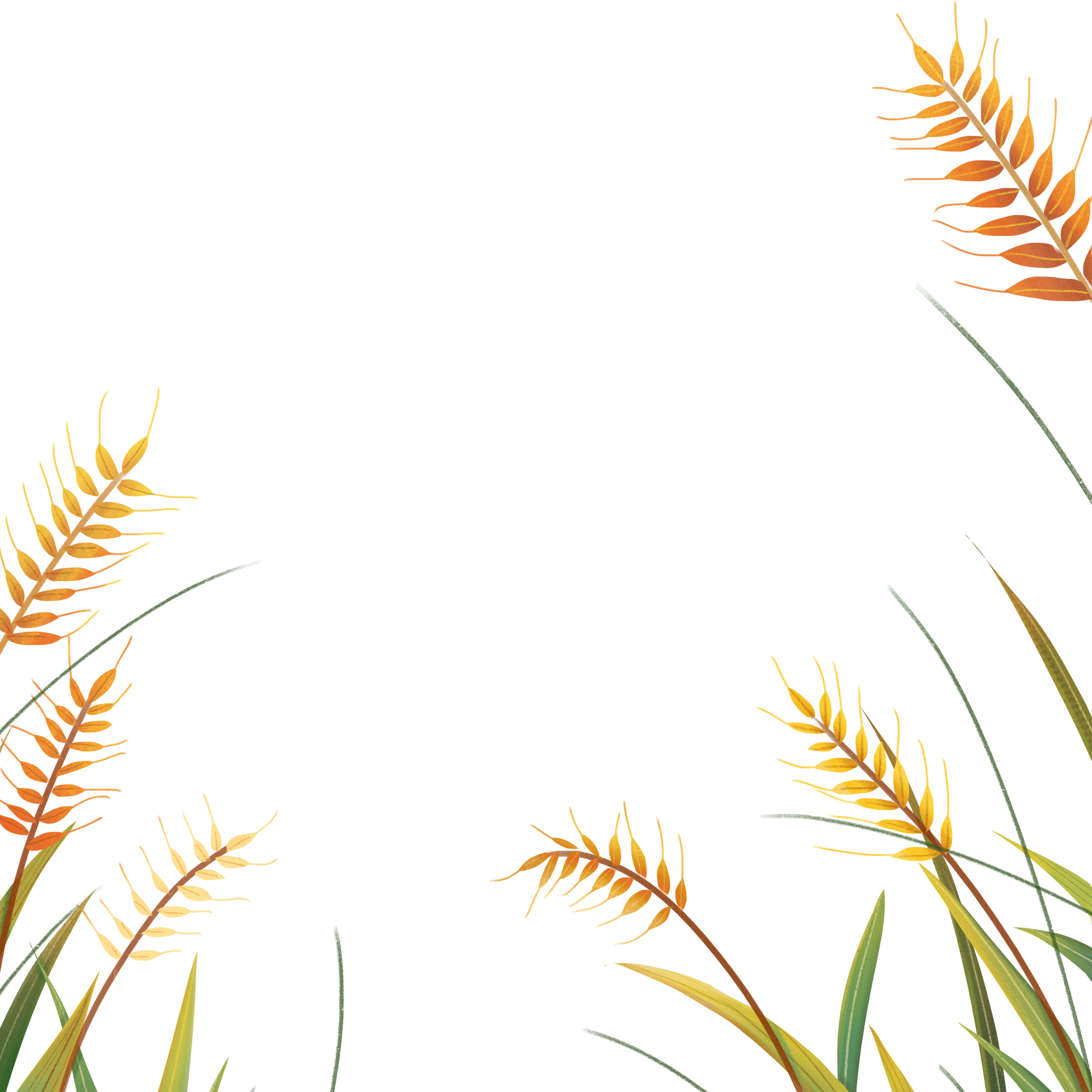 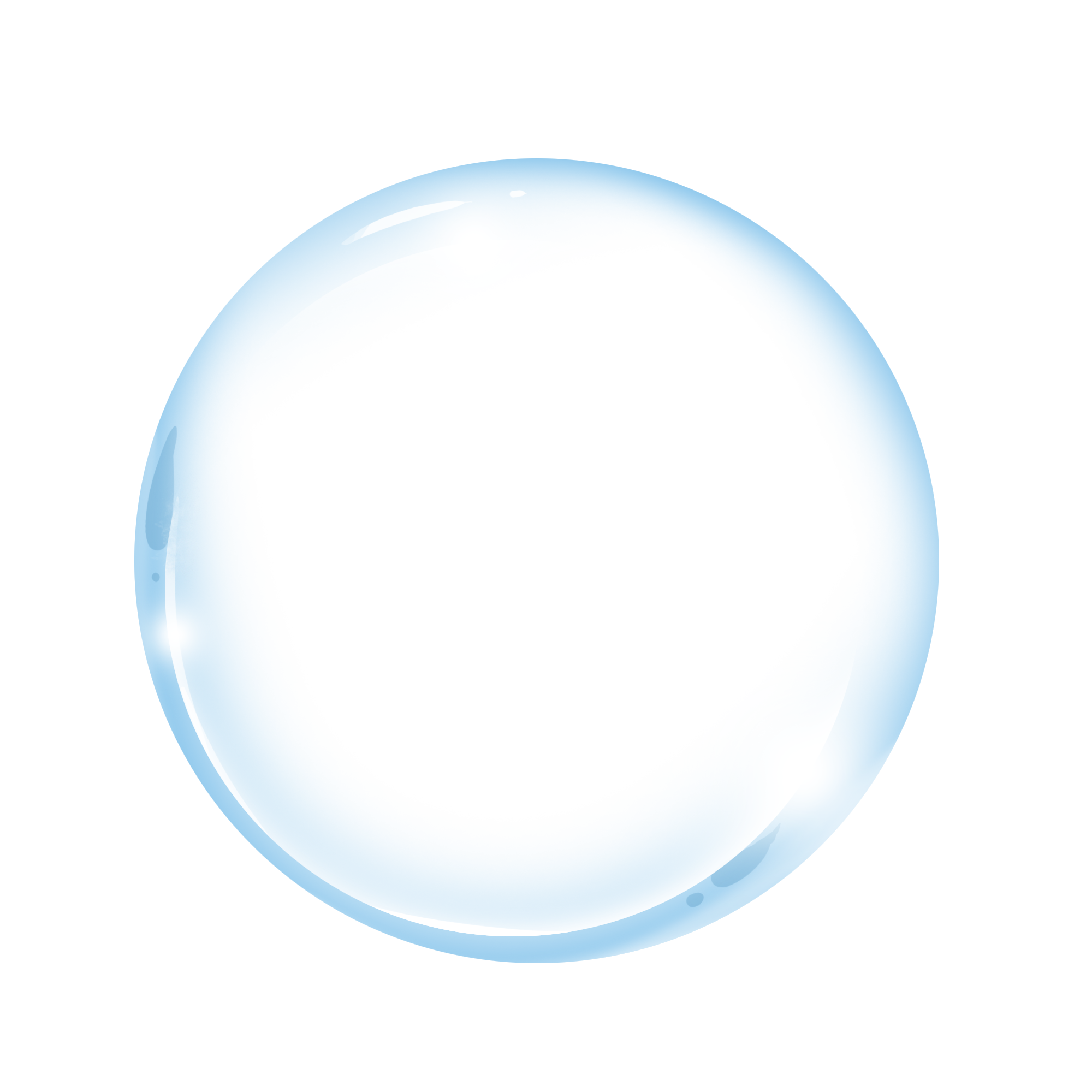 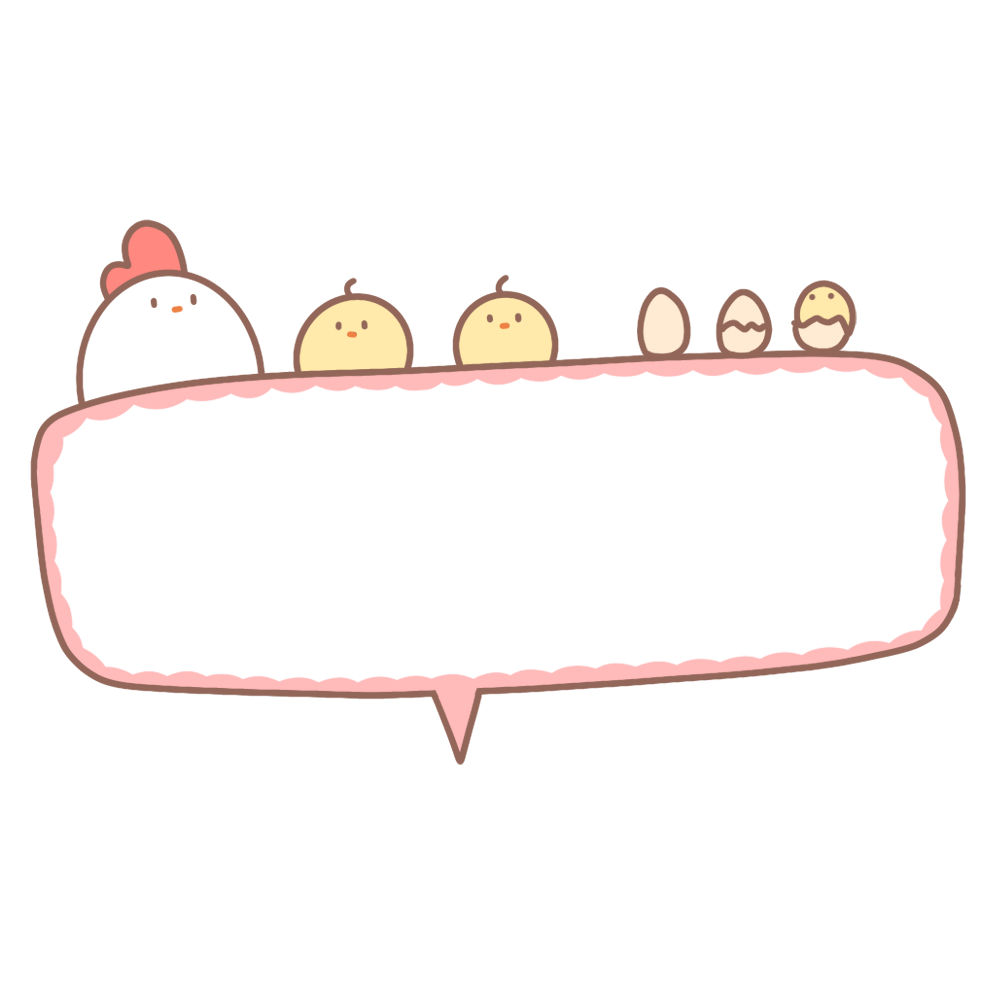 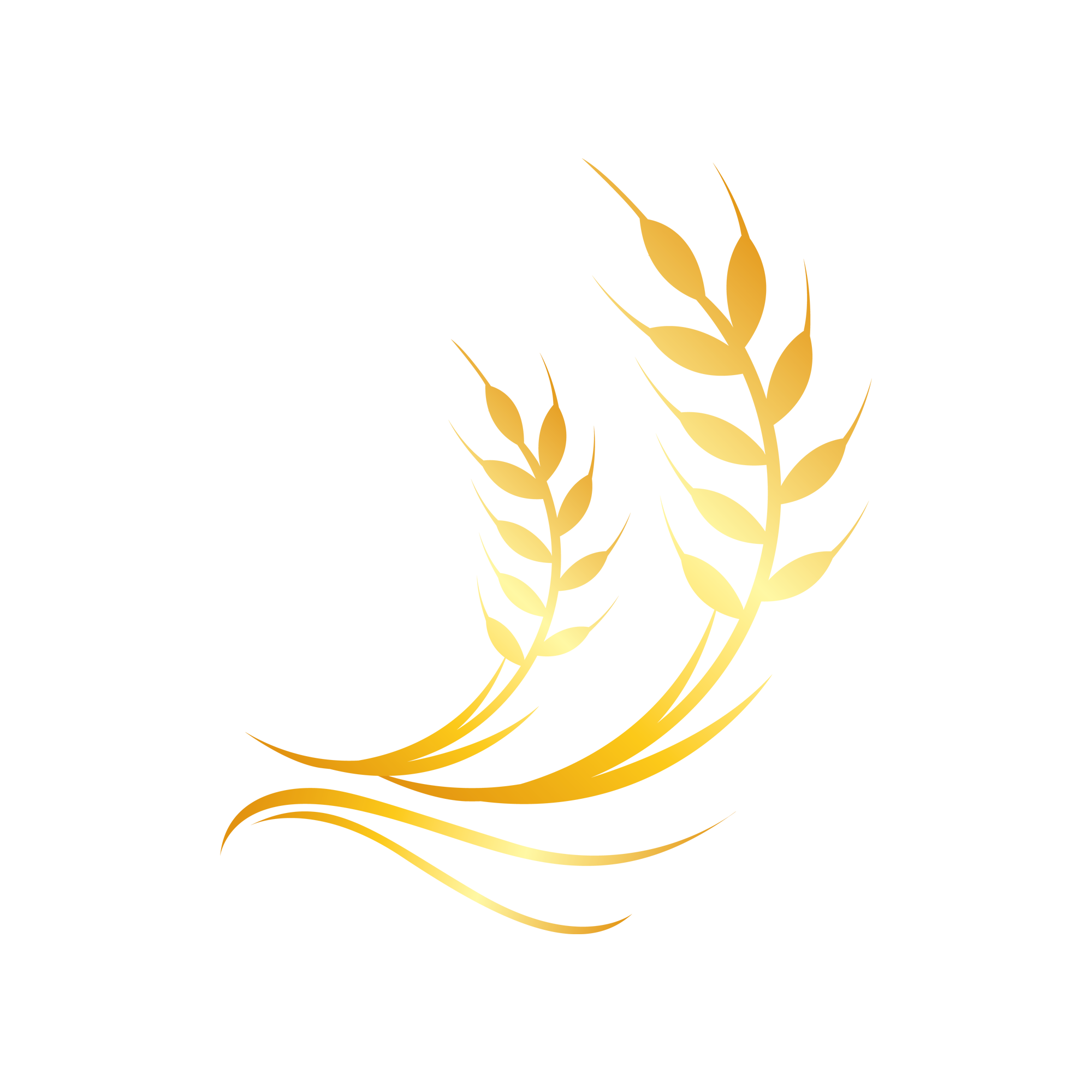 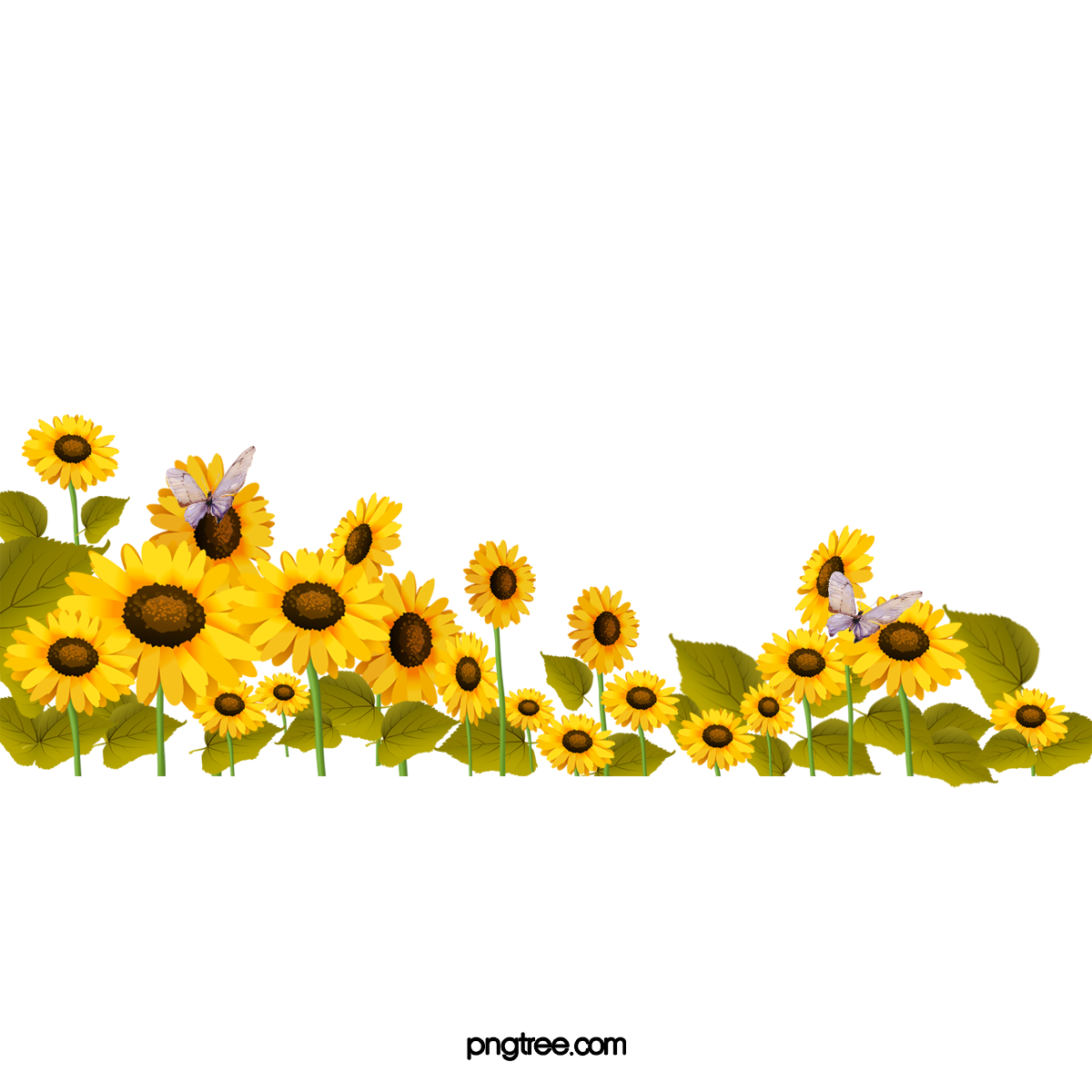 Chúc em học tốt nhé!
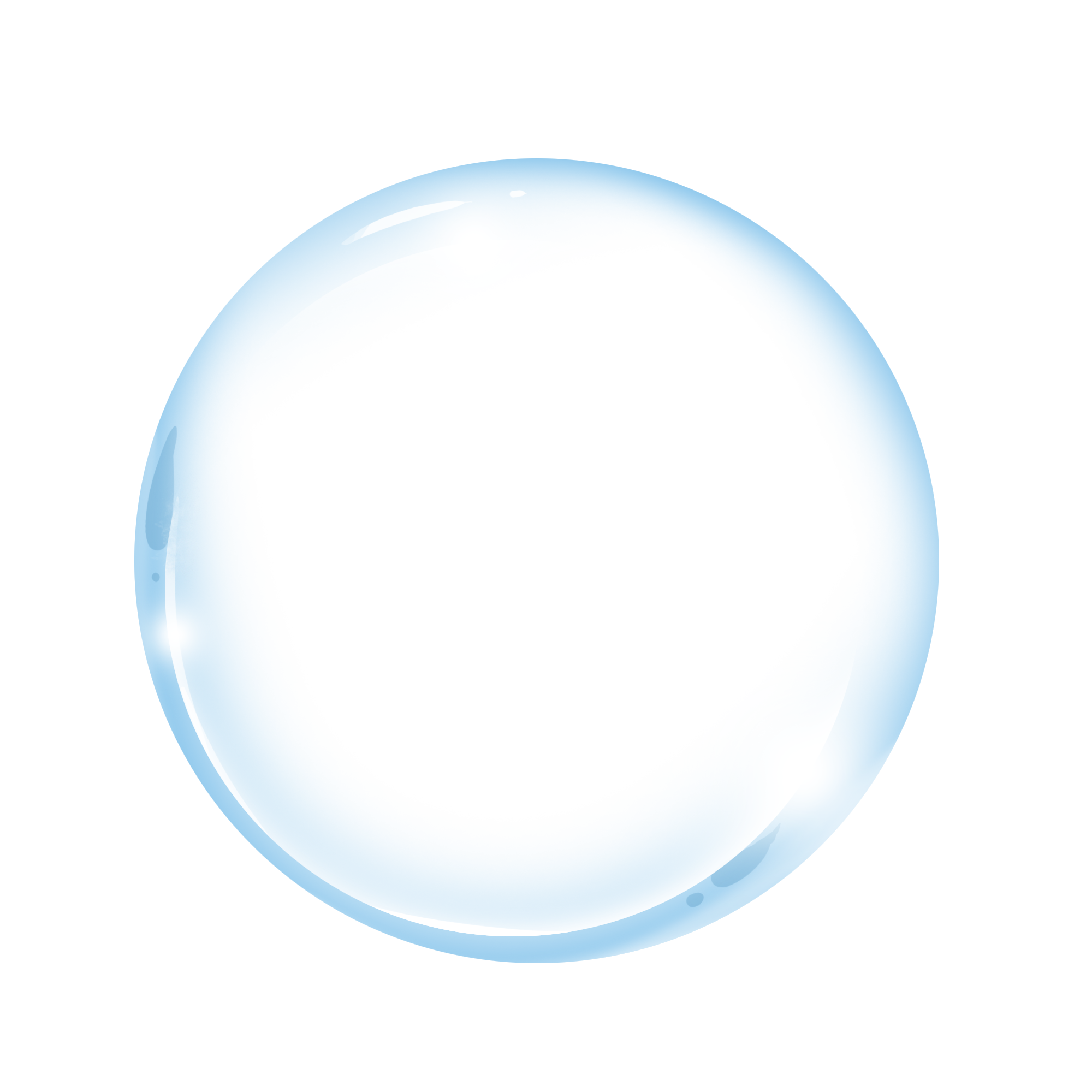 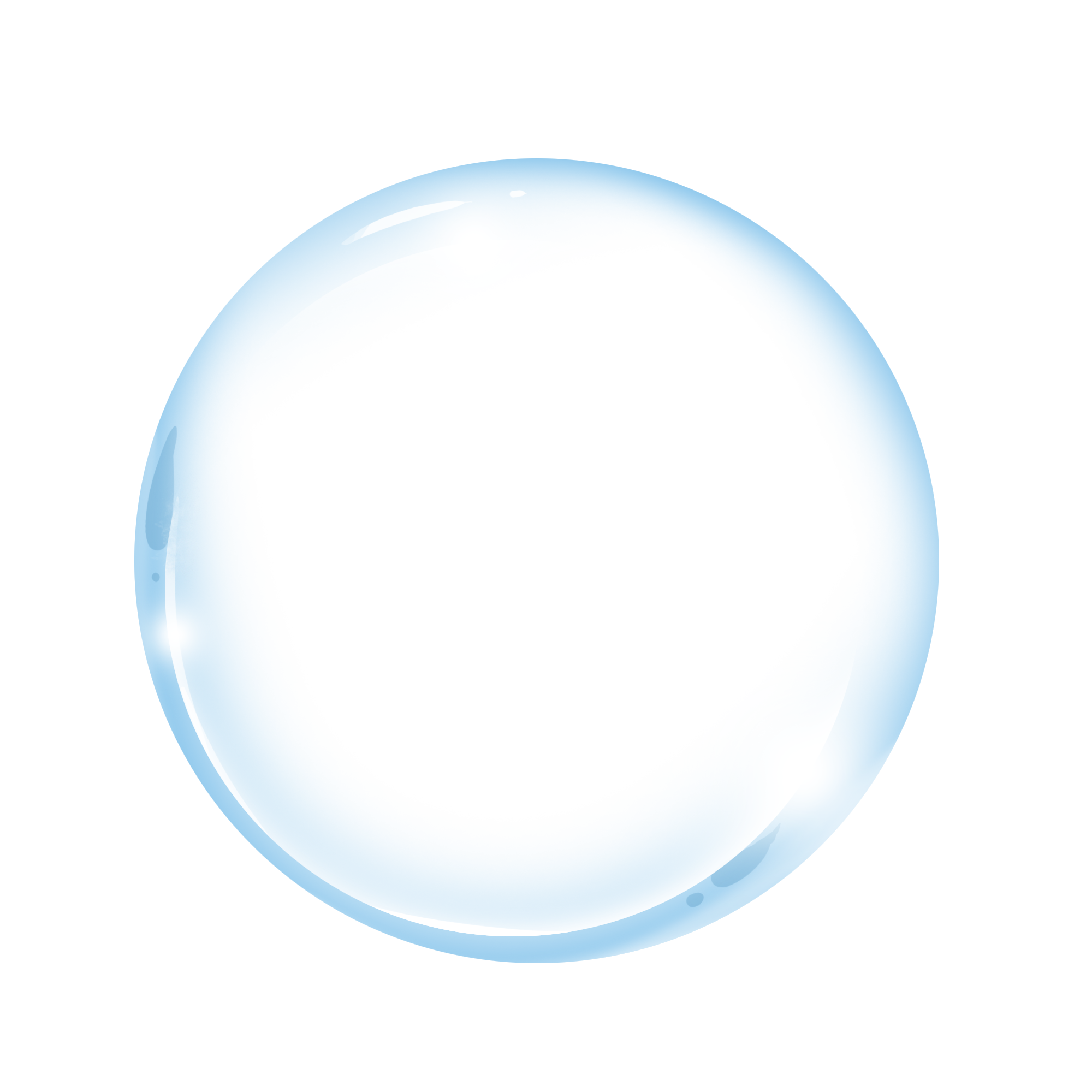